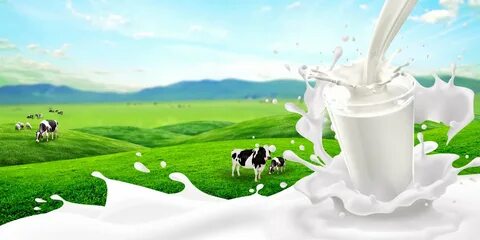 Муниципальное  автономное  дошкольное  образовательное
учреждение  детский сад № 186 города Тюмени
П Р О Е К Т
Питание и здоровье
«Молока  в  достатке – 
и мы  в  порядке!»
Выполнили воспитатели:
Меренкова М.В. и
Макарова Е.Е.
Тюмень, 2022
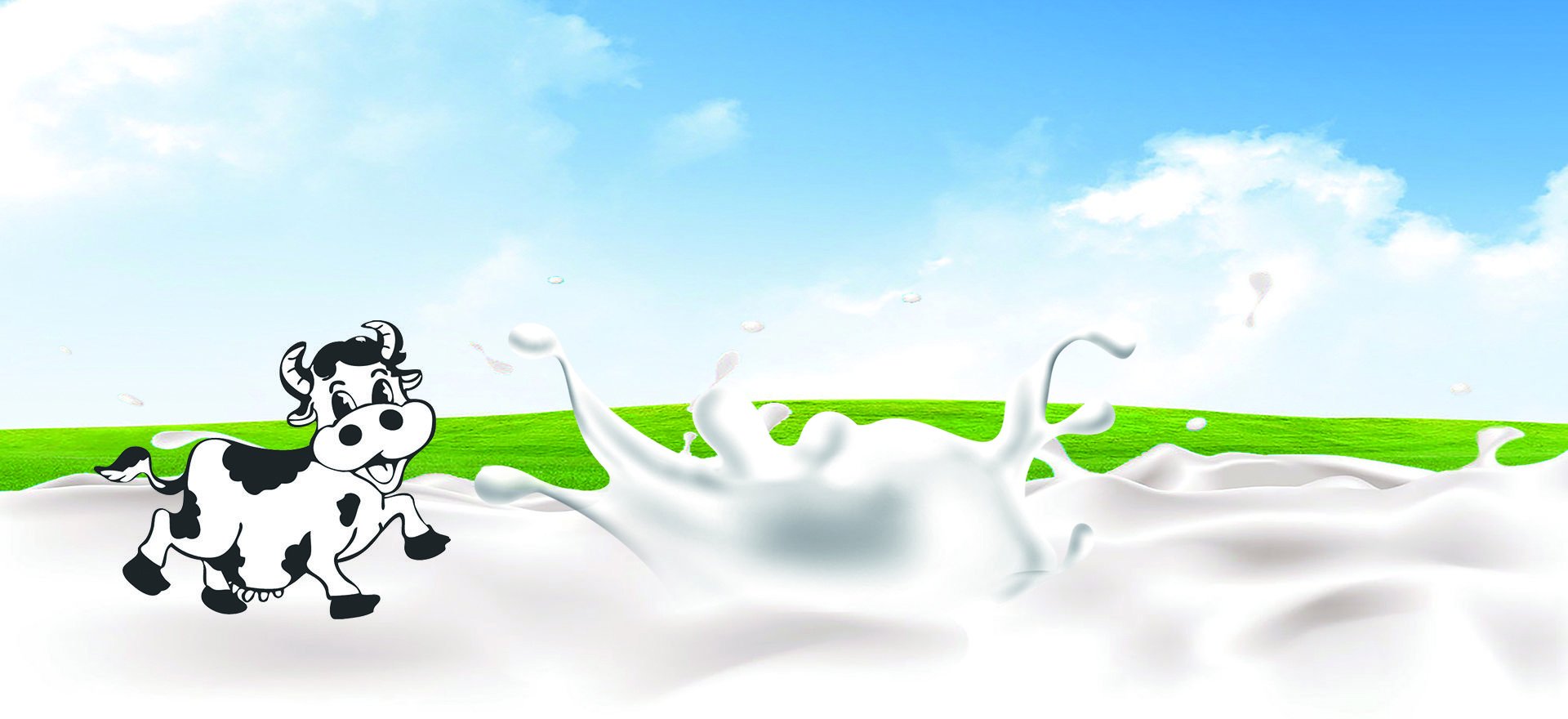 Паспорт  проекта
Тип  проекта:
познавательно-исследовательский, информационный
Участники:  
дети старшей группы, родители, воспитатели
Продолжительность: 
краткосрочный 
с 1 по 14 февраля 2022 г.
Образовательные  области:  
познавательное развитие, социально-коммуникативное развитие,
речевое развитие, художественно-эстетическое развитие, физическое развитие
Форма  проведения:  
дневная, в рамках организации педагогического процесса на занятиях и в повседневной жизни
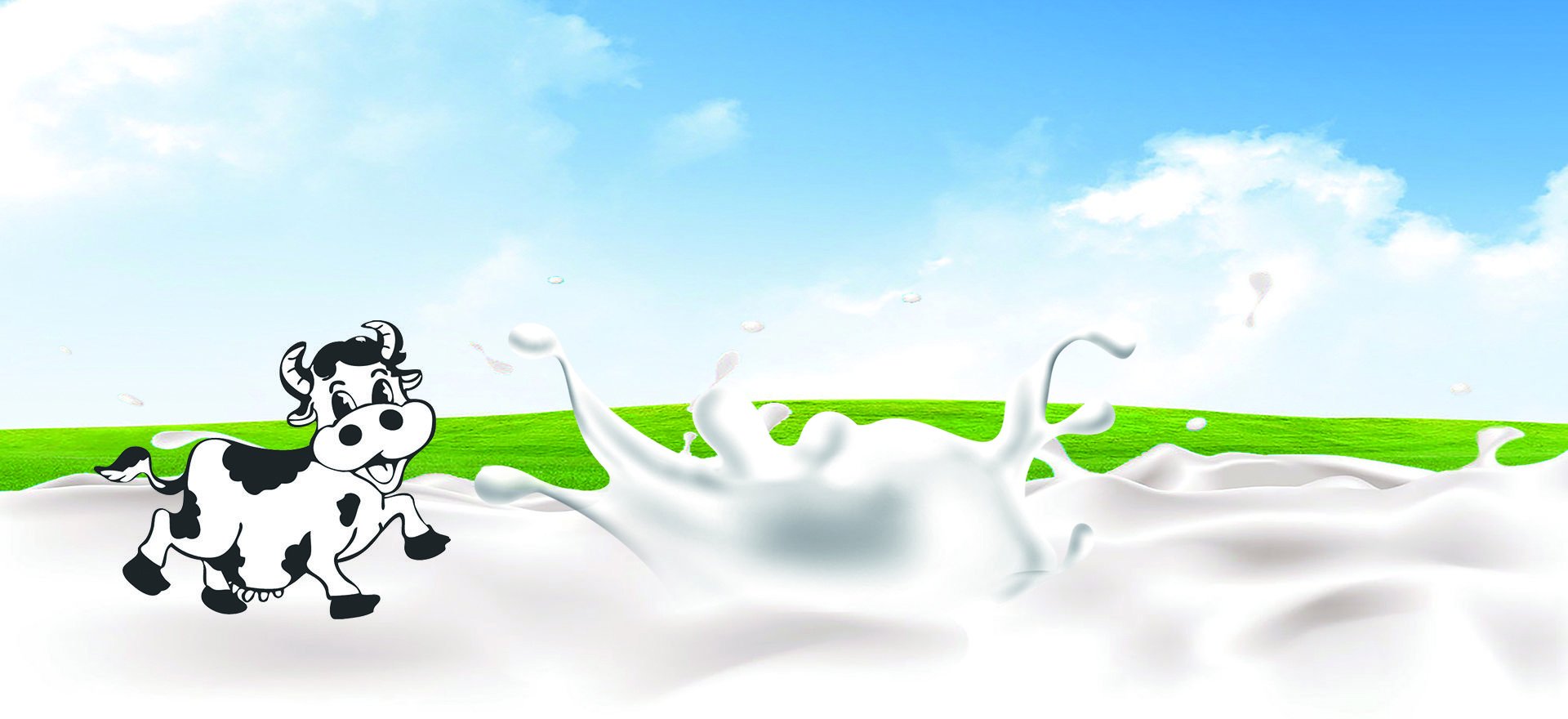 Актуальность
Молоко издавна использовалось людьми в различных целях, но самое главное его предназначение, так сложилось исторически, быть одним из основных продуктов питания. Многие дети не любят молоко и блюда из него. Каждый день в детском саду дают молоко, кисломолочные продукты и блюда из них. Часто мы наблюдаем, что основная масса детей не съедает молочные блюда и не пьёт молоко. Возникает вопрос: зачем переводятся продукты? Но всё же настойчиво продолжаем твердить, что молочные блюда полезны. В чём польза молока? Мы решили собрать как можно больше информации о пользе молока и молочных продуктов, раскрыть их ценные качества. Познакомить с животными, молоко которых употребляет человек, а также провести эксперименты «Можно ли в домашних условиях приготовить из молока молочные продукты?» 
 Проблема - дети дошкольного возраста не понимают ценность молока, кисломолочных продуктов, их исключительность и значимость для организма человека.
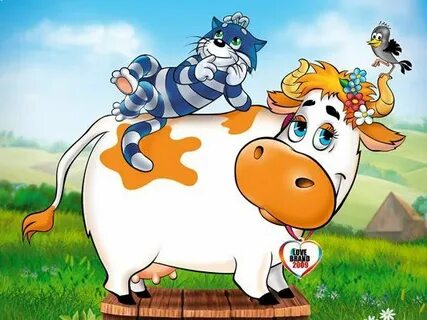 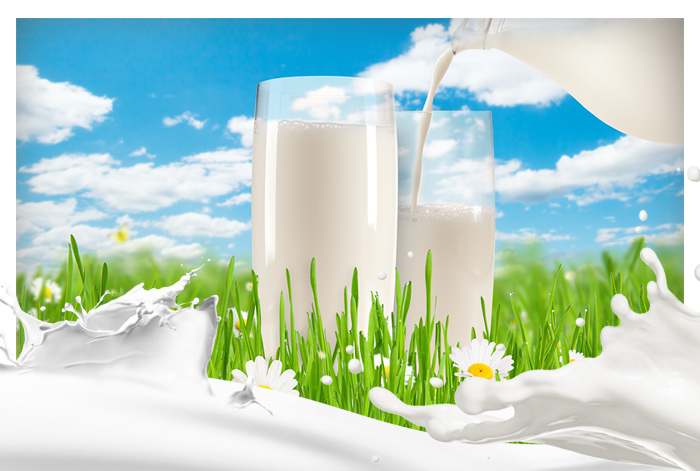 Цель   проекта:
формировать представления у детей о пользе молока и молочных продуктов для организма человека
Задачи проекта
 Образовательные:
- расширить представления детей о молоке и молочных продуктах, их пользе для детского организма;
- обогащать представления детей о профессиях: работниках сельского хозяйства, о важности и значимости их труда; о том, что для облегчения труда используется разнообразная техника;
- расширять представления о домашних животных, их повадках, зависимости от человека.
Развивающие: 
- развивать желание исследовать и экспериментировать с объектами неживой природы;
-развивать умение видеть красоту и своеобразие окружающей природы, учить передавать свое отношение к природе в речи и продуктивных видах деятельности.
 
Воспитательные:
- воспитывать у детей ответственное отношение к домашним животным;
- активизировать совместную деятельность родителей и детей, ответственное отношение к выполнению заданий.
-   воспитывать желание участвовать в совместной опытно-экспериментальной деятельности.
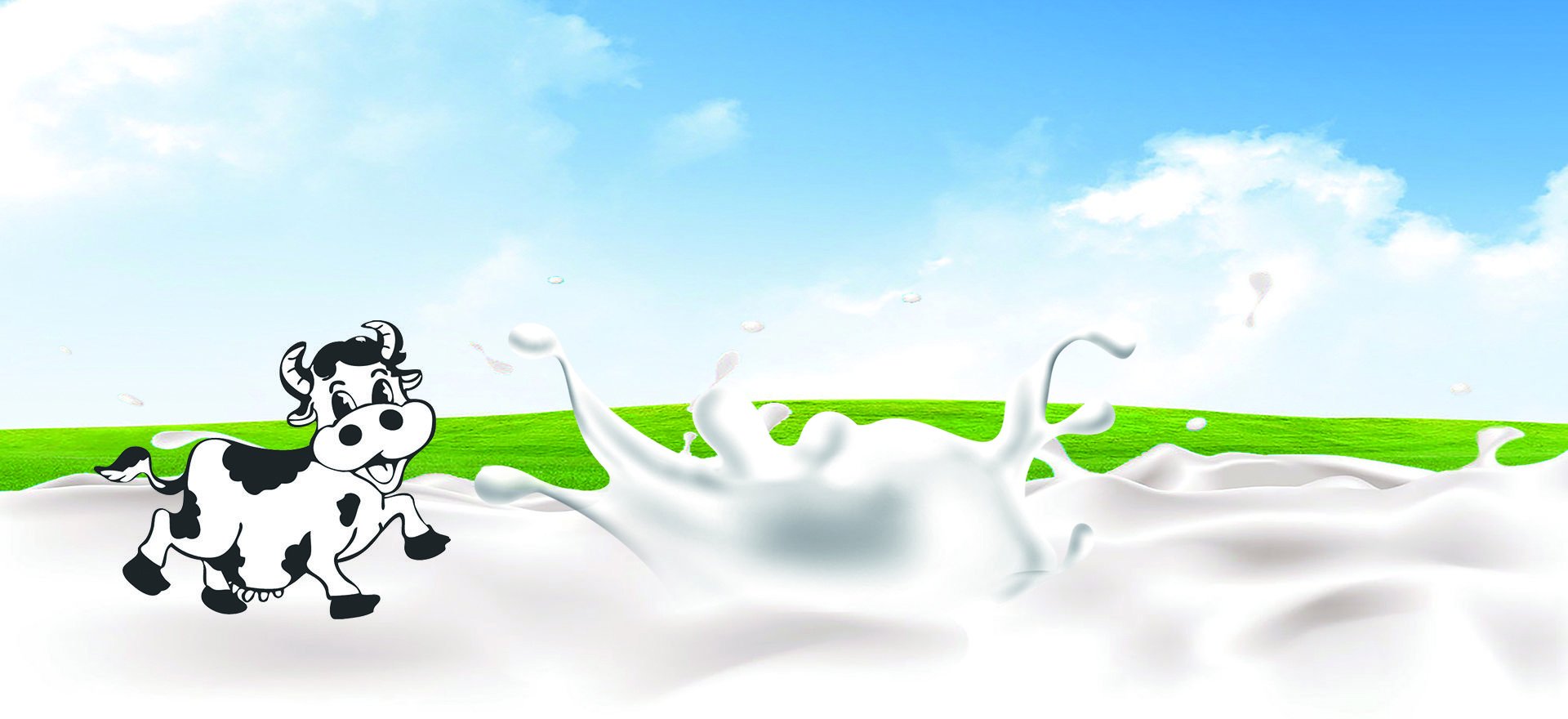 На основе полученных знаний дети узнают, что молоко входит в состав многих продуктов:
- будут знать, откуда берется молоко, молочные продукты и как они появляются в магазинах; 
- узнавать и называть животных, которые дают молоко;
- обогатится развивающая среда по теме проекта; 
- у детей повысится познавательный интерес;
- повысится творческая активность детей и их родителей;
- в процессе занятий, бесед, совместной деятельности, игр у детей активизируется словарный запас. 
Этапы проекта:
1 этап. Подготовительный. Обсуждение целей и задач проекта с педагогами, детьми, информирование родителей; подбор наглядных материалов, дидактических игр, художественной литературы, загадок, подвижных игр, пальчиковой гимнастики, физкультминуток. 
2 этап. Основной. 
НОД, беседы, чтение художественной литературы, дидактические игры, подвижные игры, пальчиковая гимнастика, физкультминутка, рассматривание  энциклопедий, наглядно-иллюстративного материала, творческо – продуктивная деятельность (рисование, лепка, аппликация), экспериментирование.
3 этап. Заключительный.
Презентация проекта. Оформление выставки поделок из упаковок молочной продукции, сделанных совместно с родителями. Подведение итогов по реализации проекта.
Ожидаемые  результаты 
проекта:
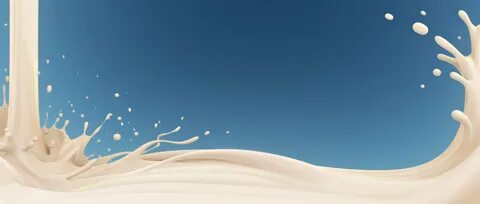 Ознакомительные  беседы для детей.  «Значение молока в жизни человека», 
«Откуда берется молоко?»  ,  «Что важно знать о молоке?»
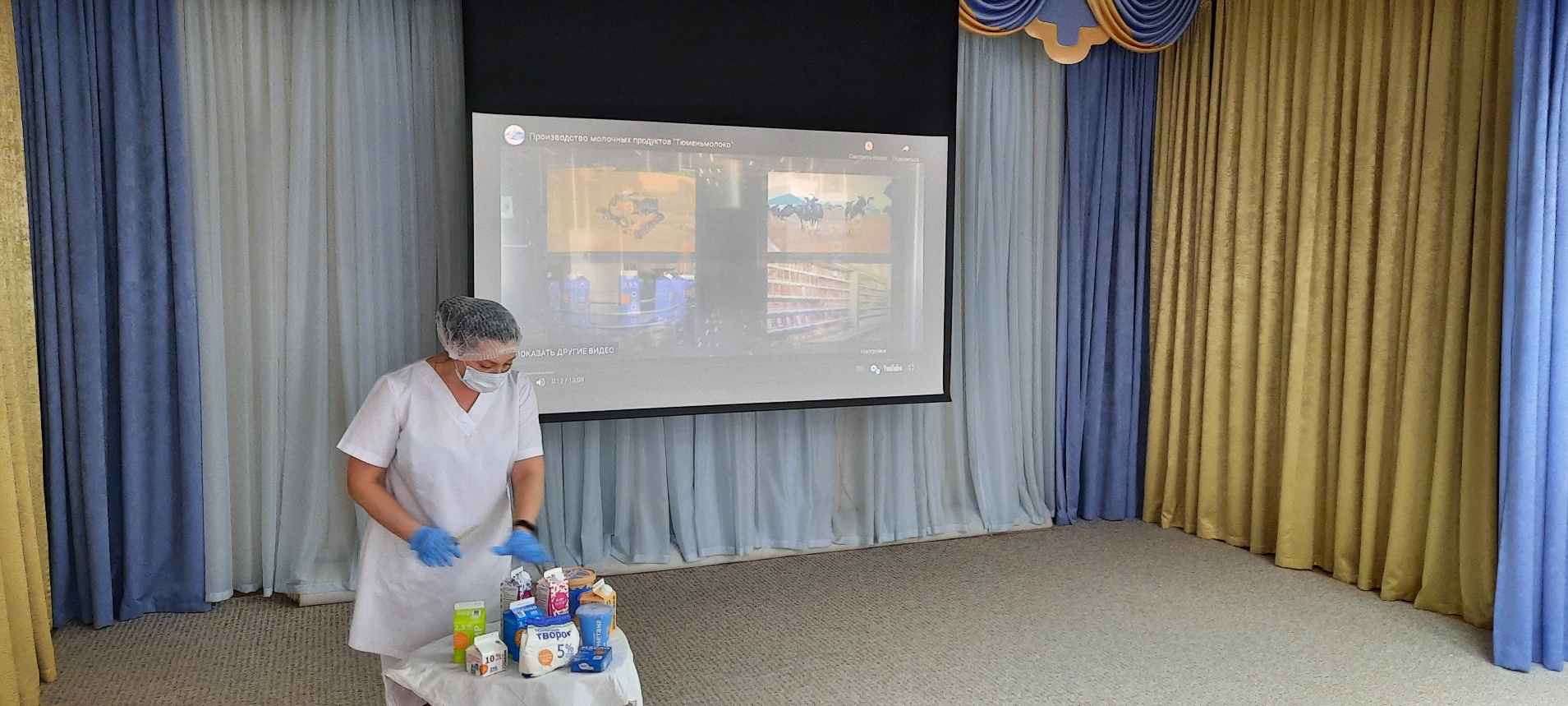 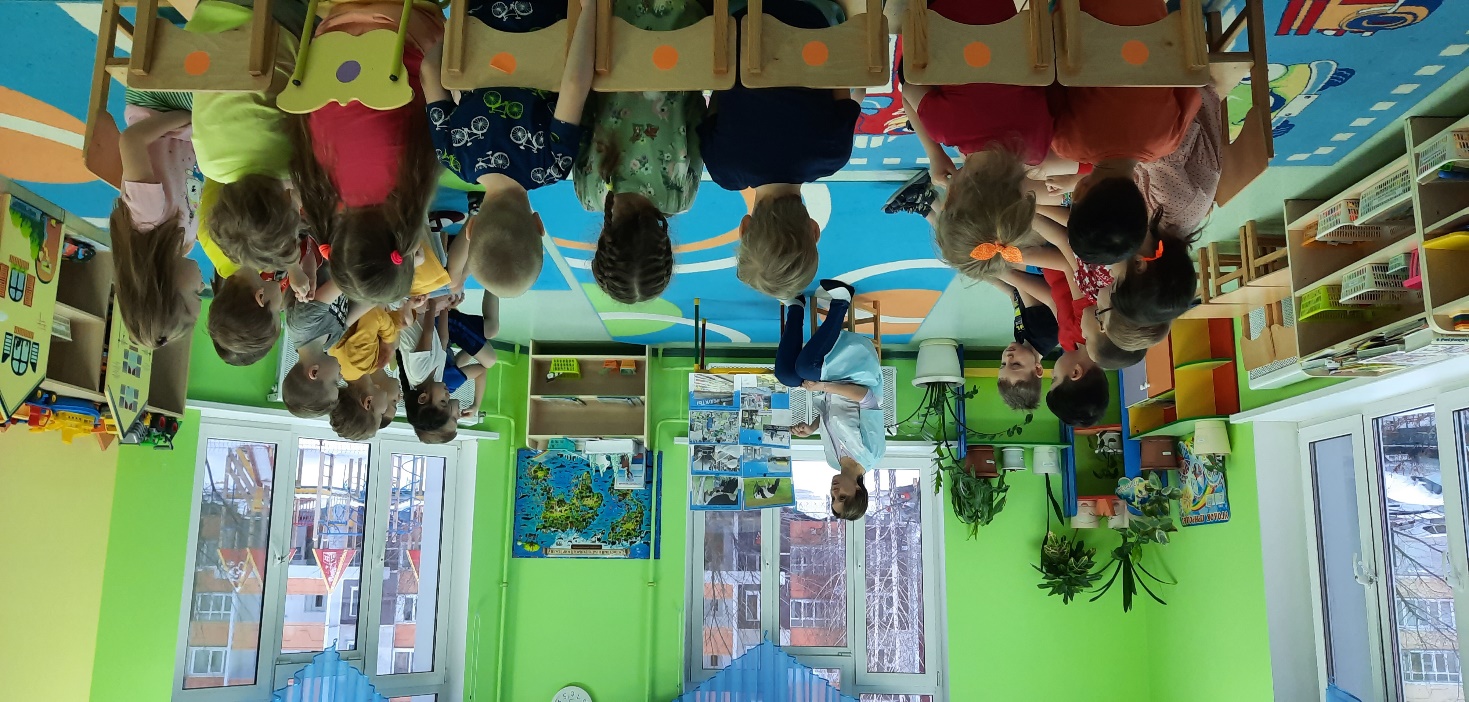 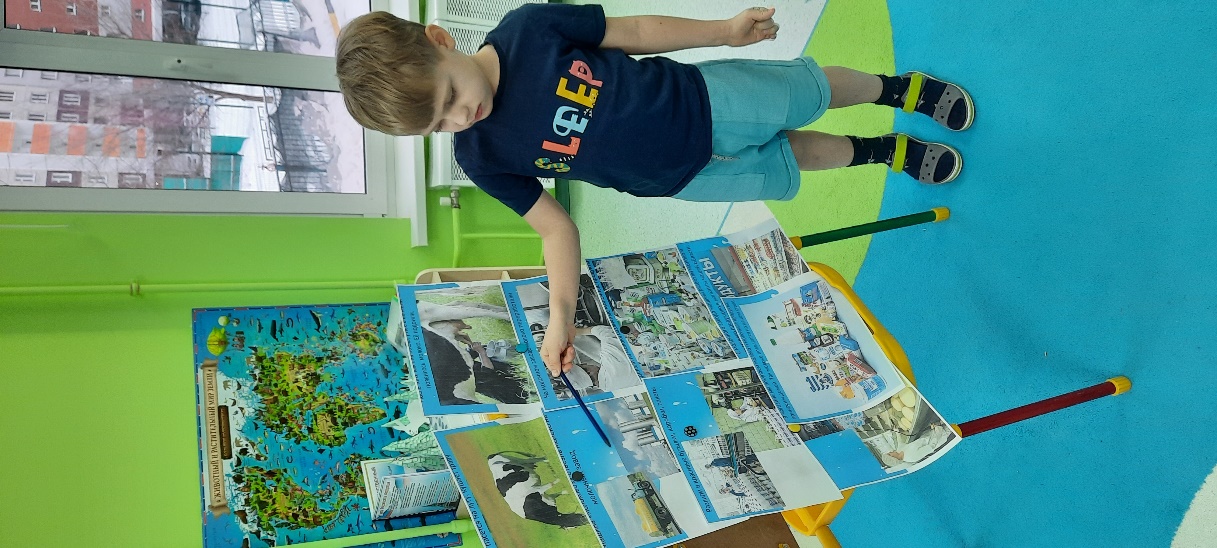 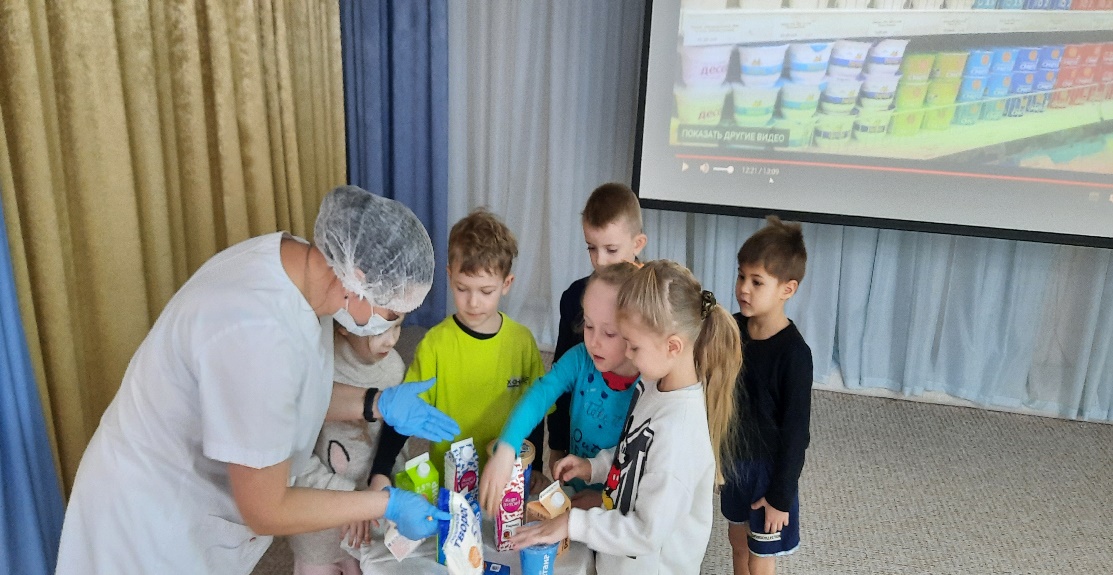 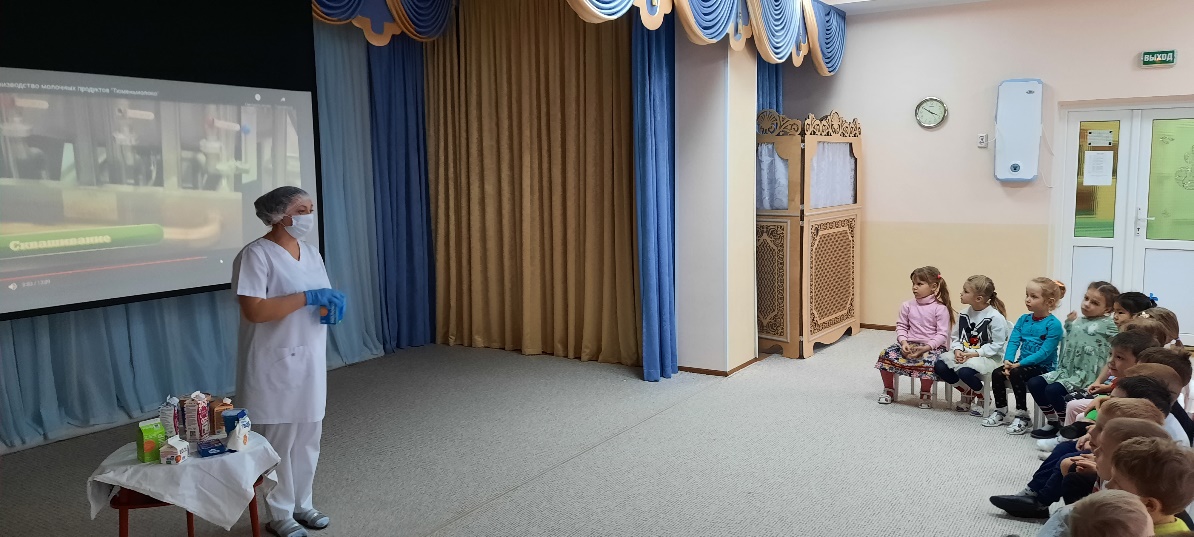 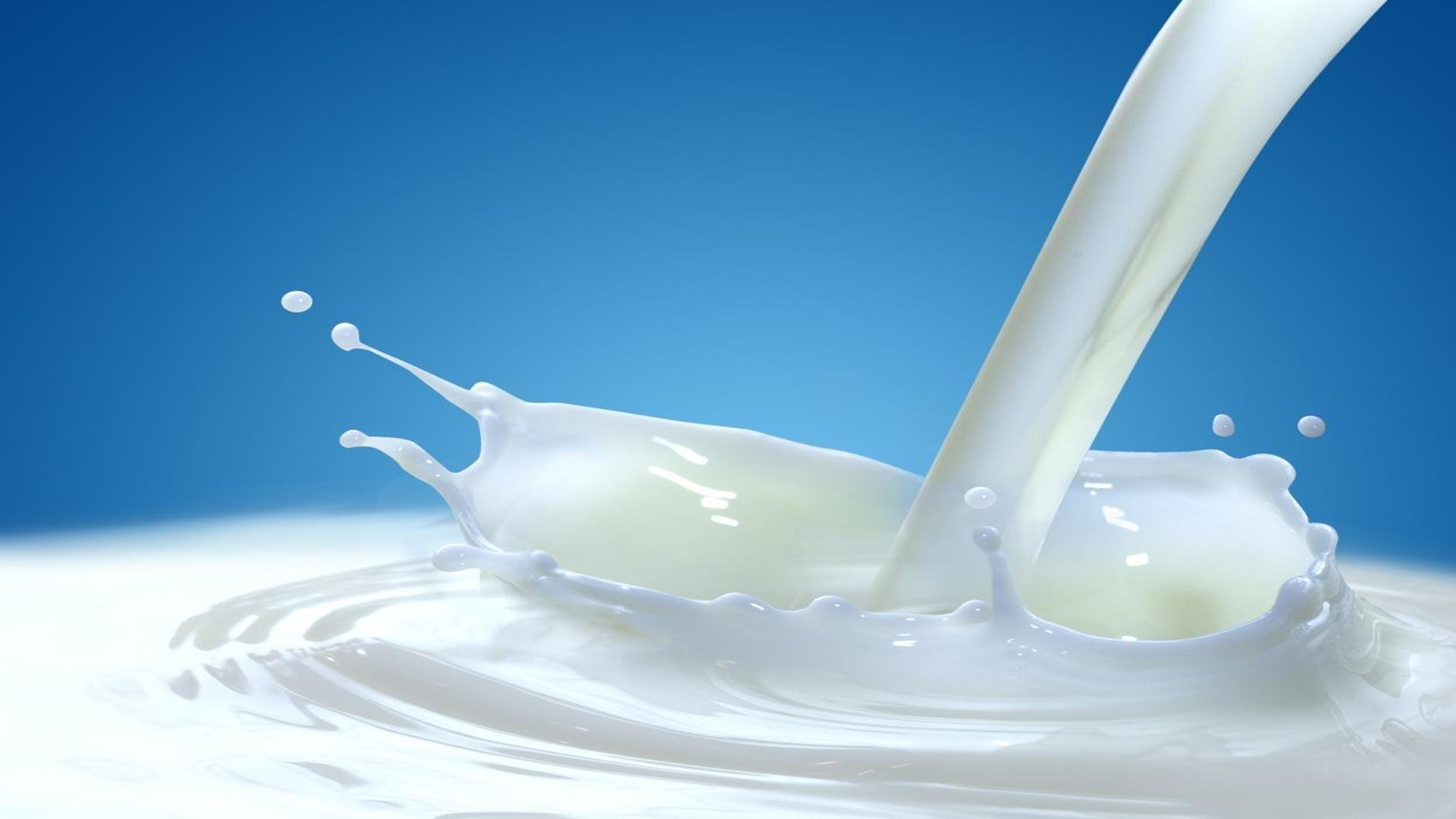 «Сколько корова и коза дают молока?»
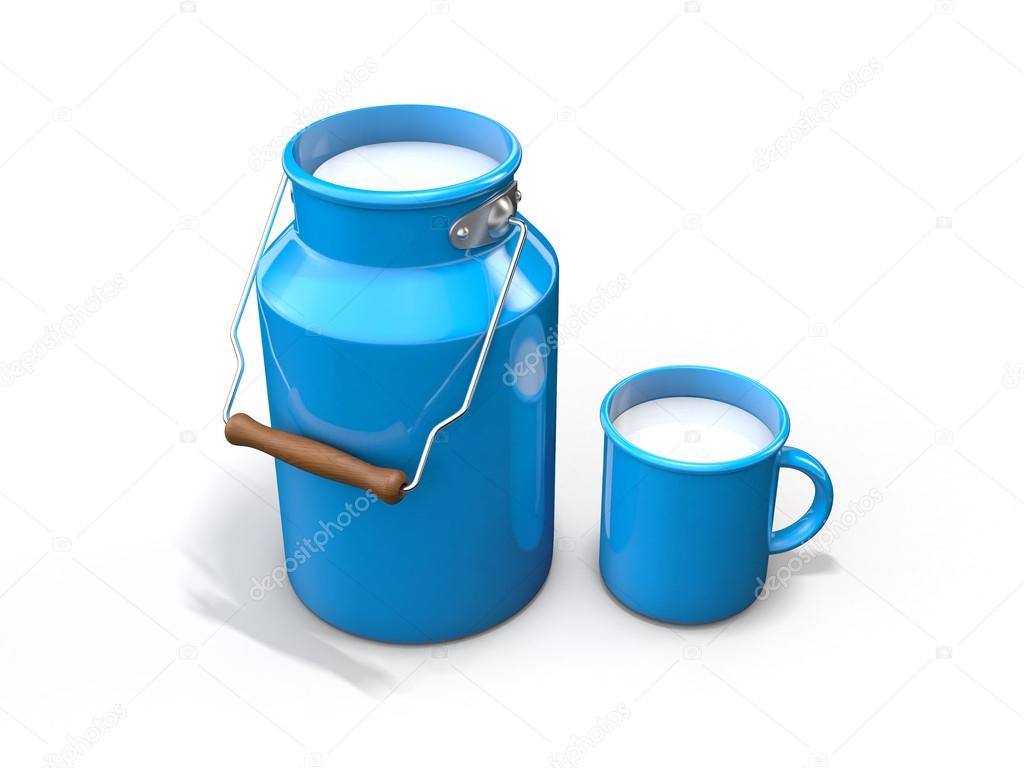 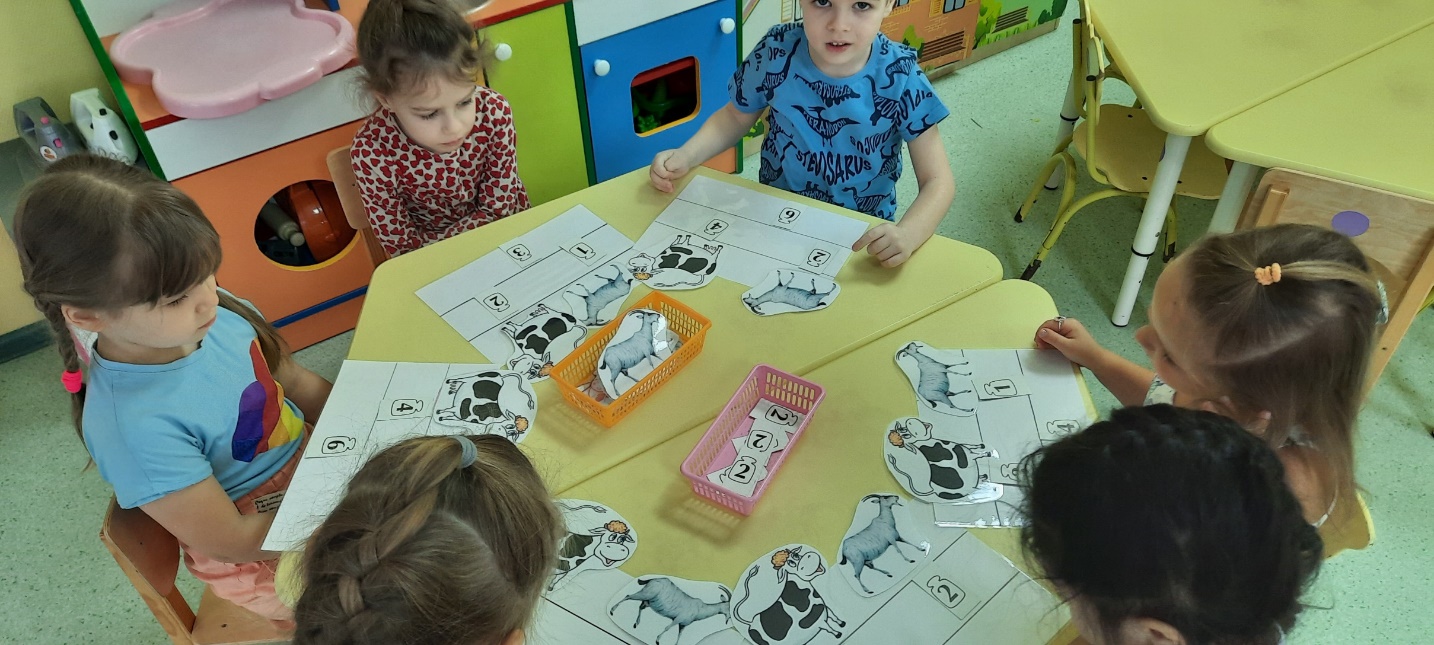 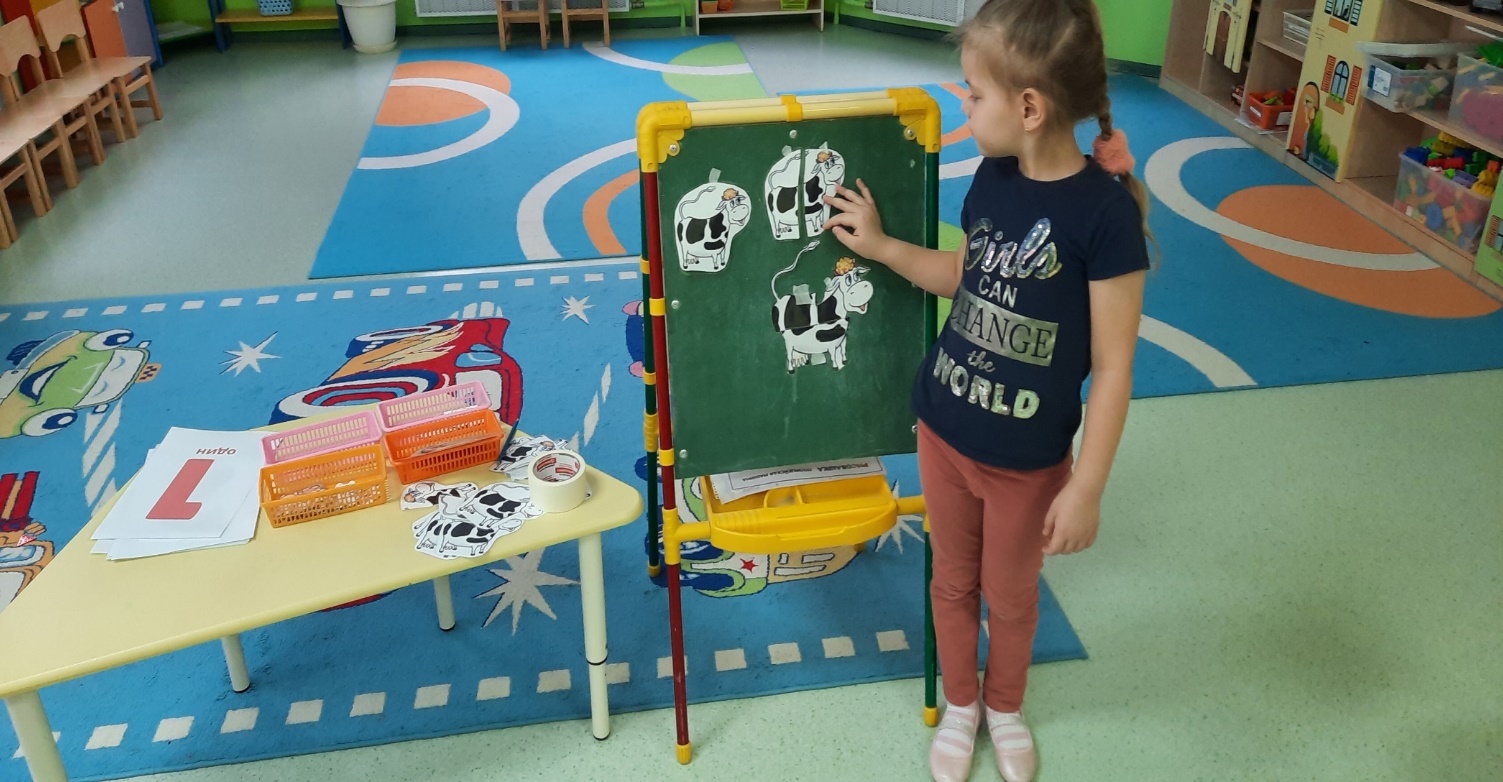 «Составим число»
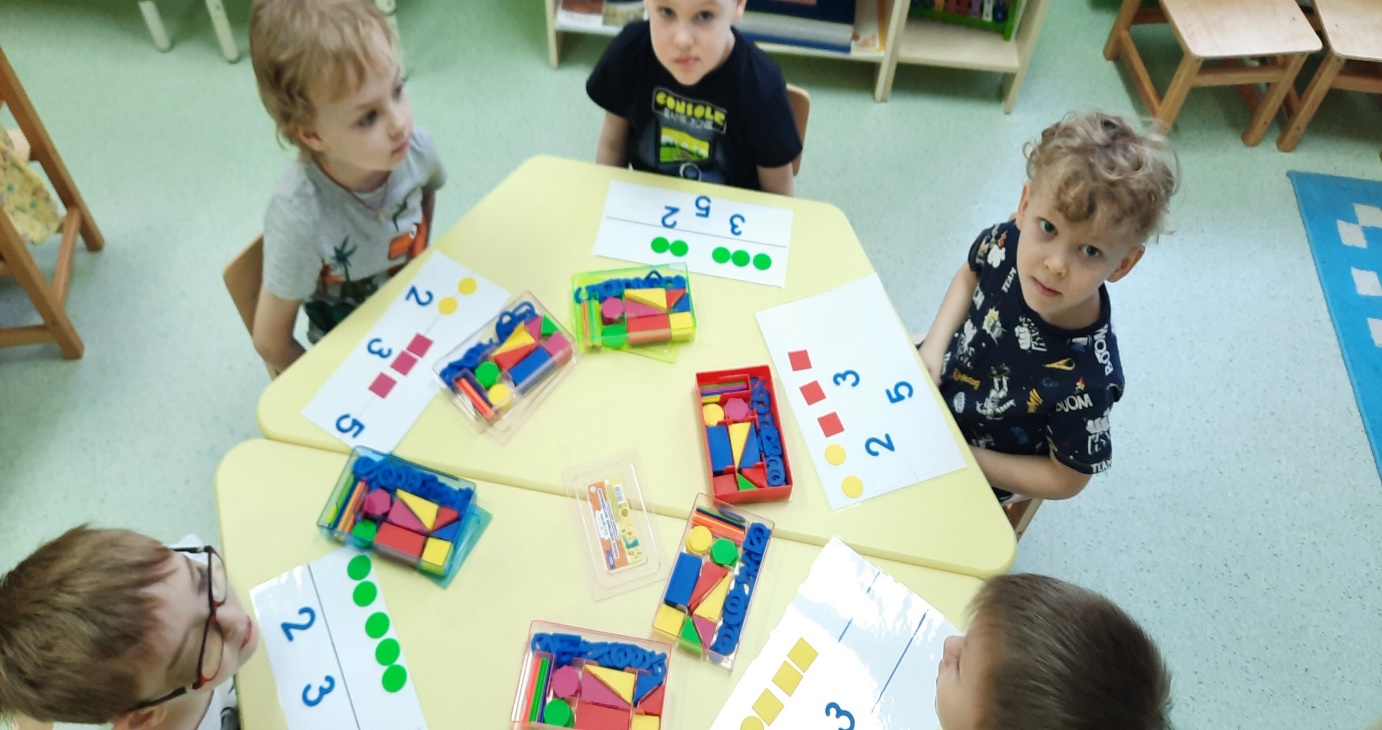 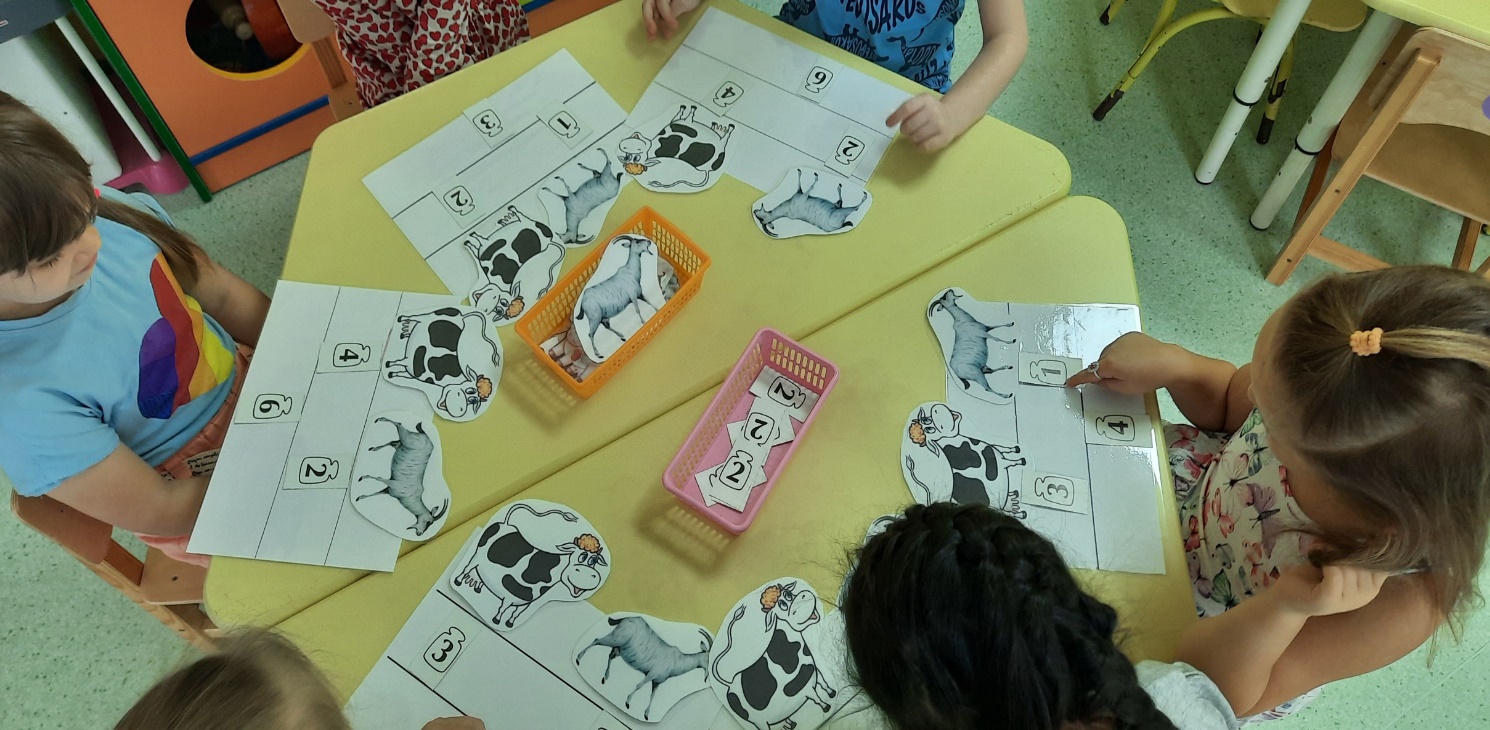 «Расположи правильно»
«Отвечаем на вопросы фермера»
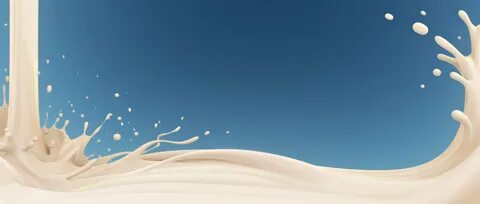 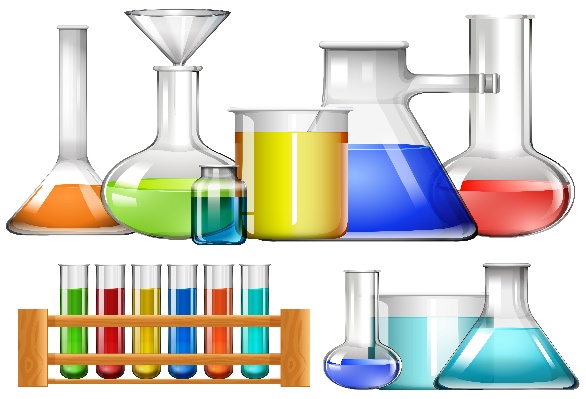 Проведение опытов  и

экспериментов с молоком
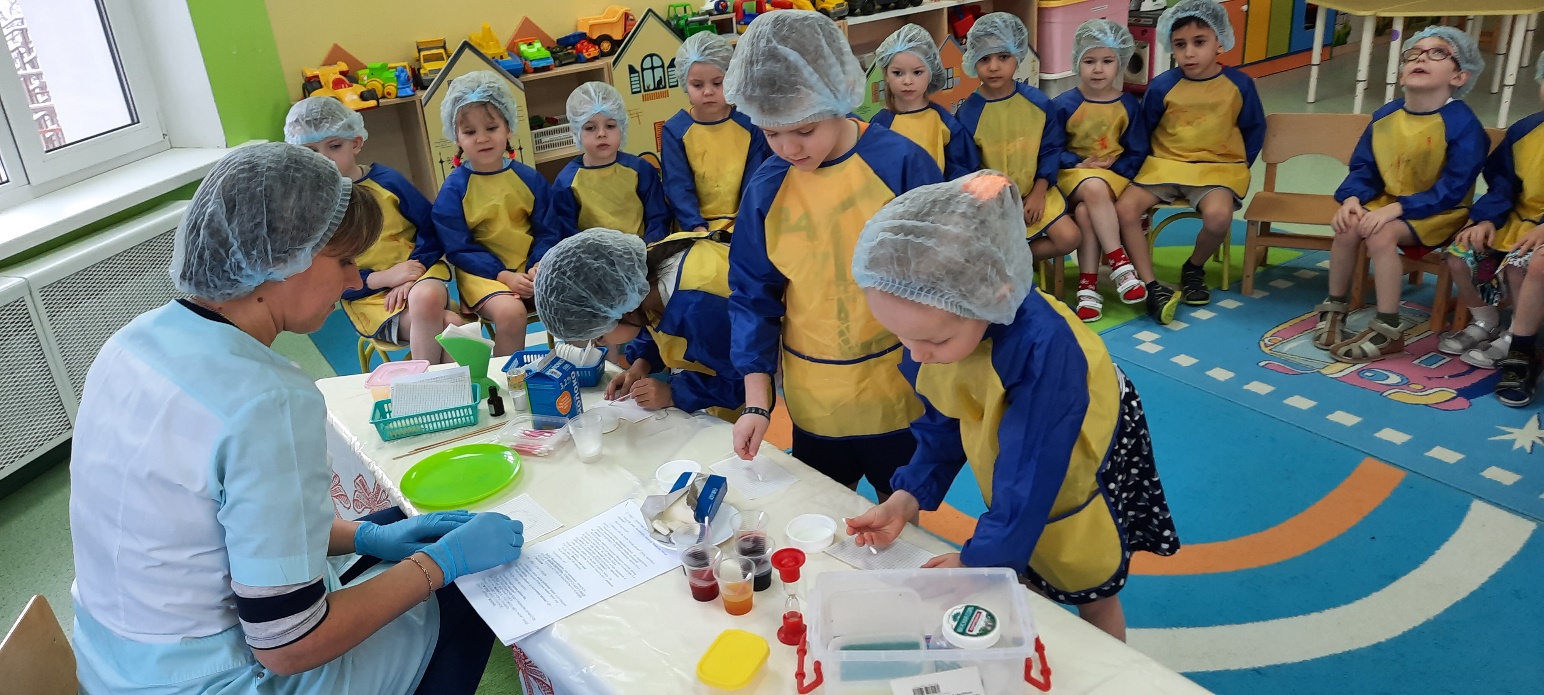 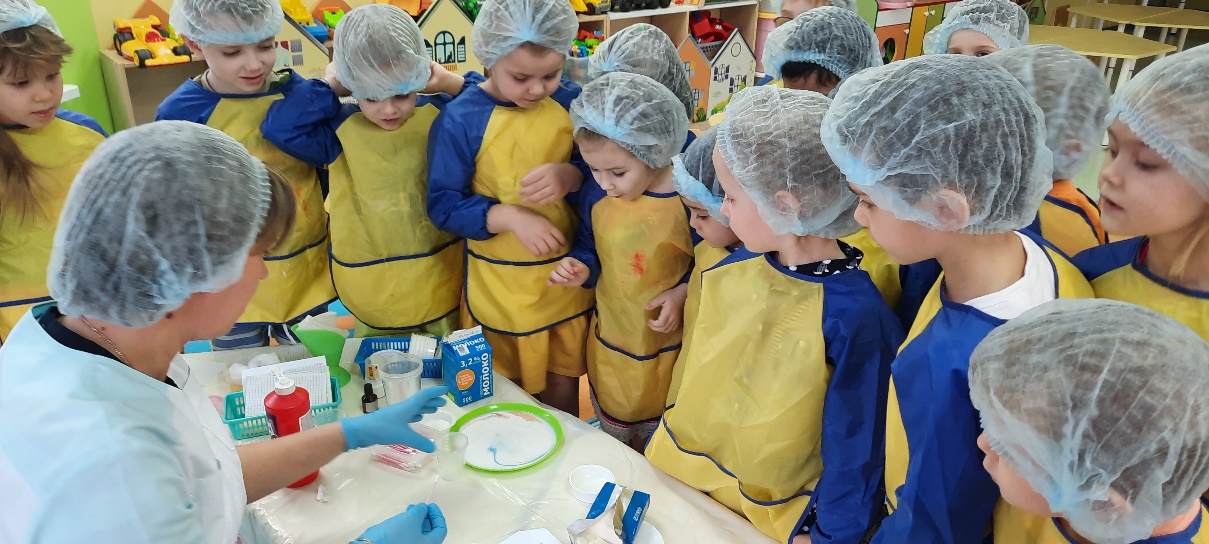 СЕКРЕТНЫЕ ЧЕРНИЛА
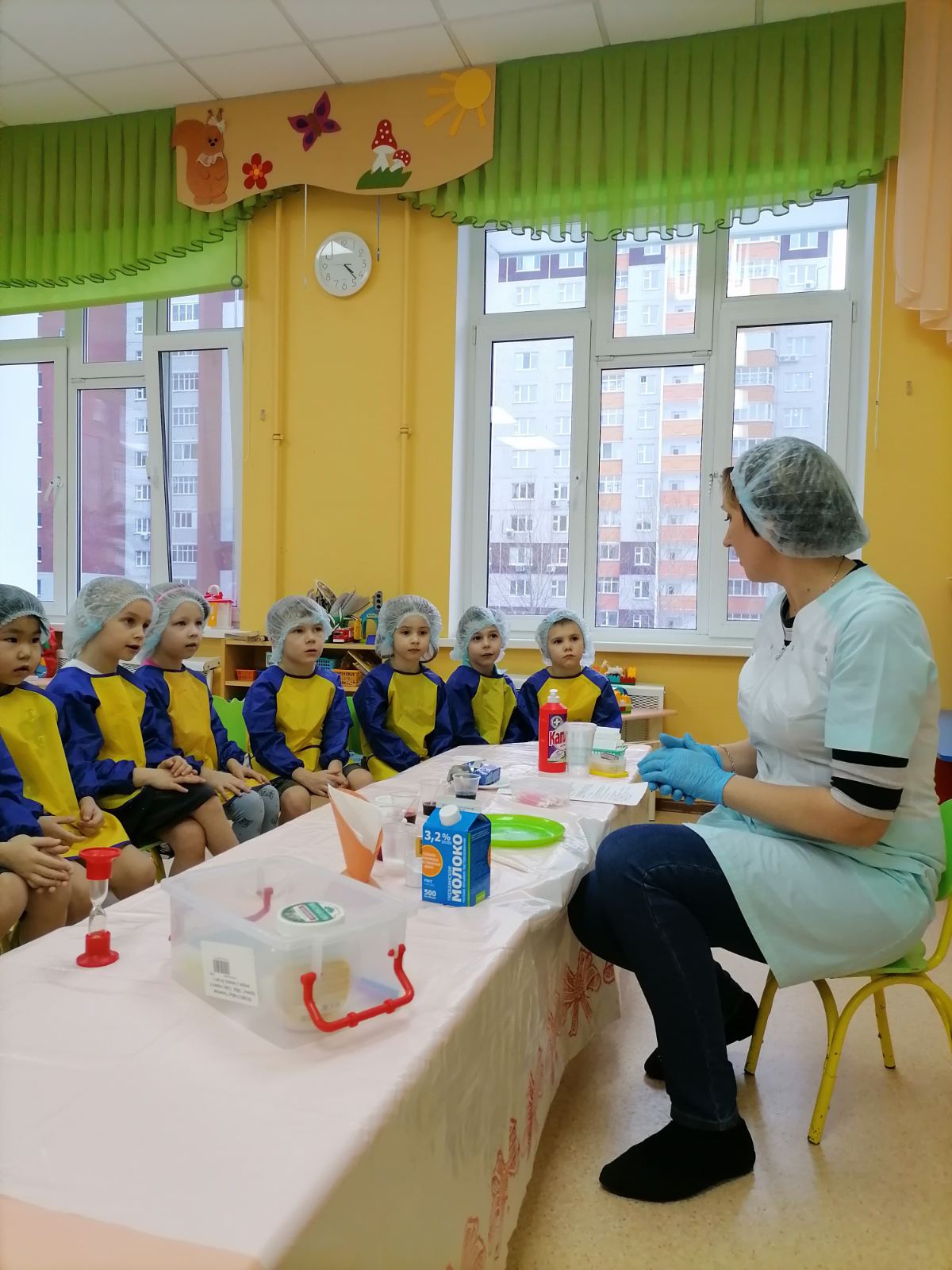 «КИПЯЩЕЕ  ЦВЕТНОЕ  МОЛОКО»
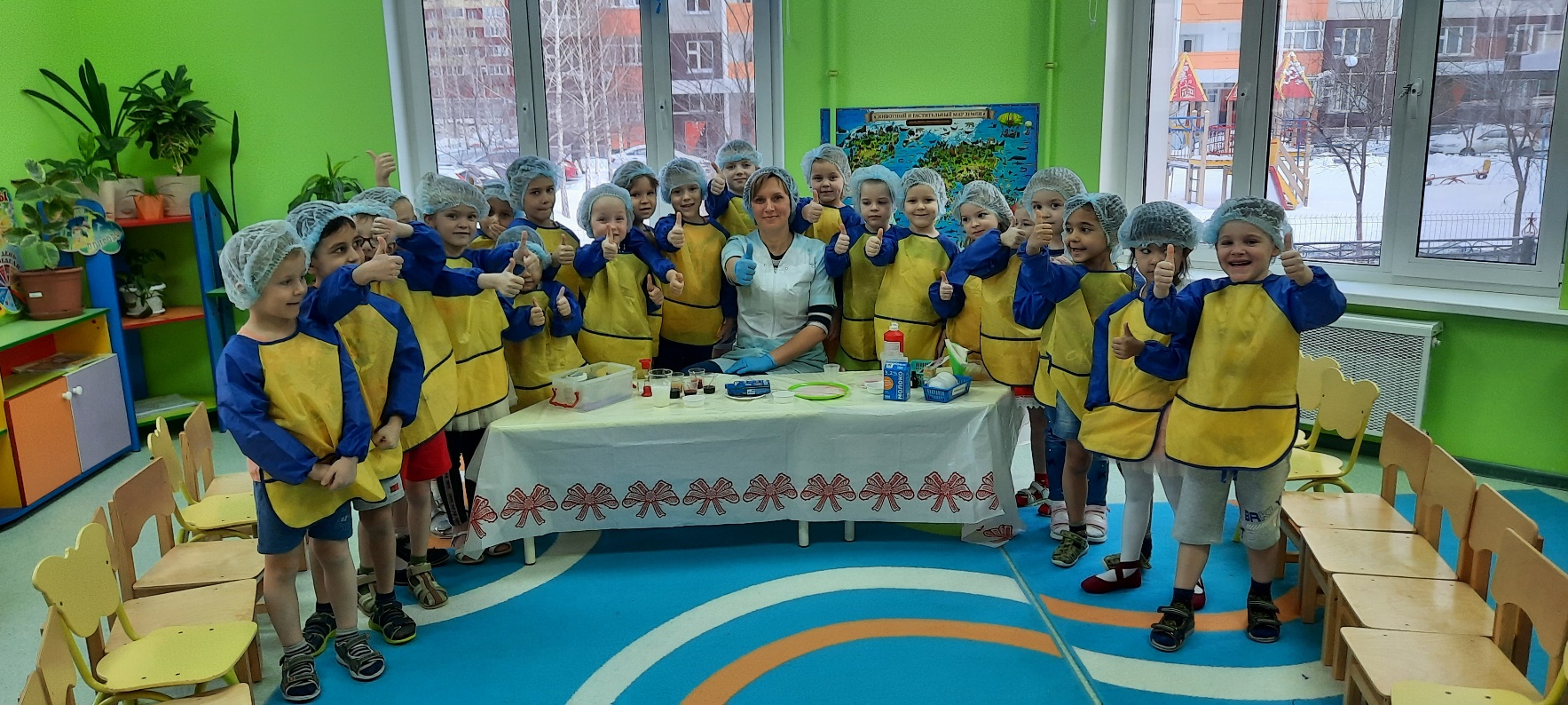 ОПЫТ С ЙОДОМ
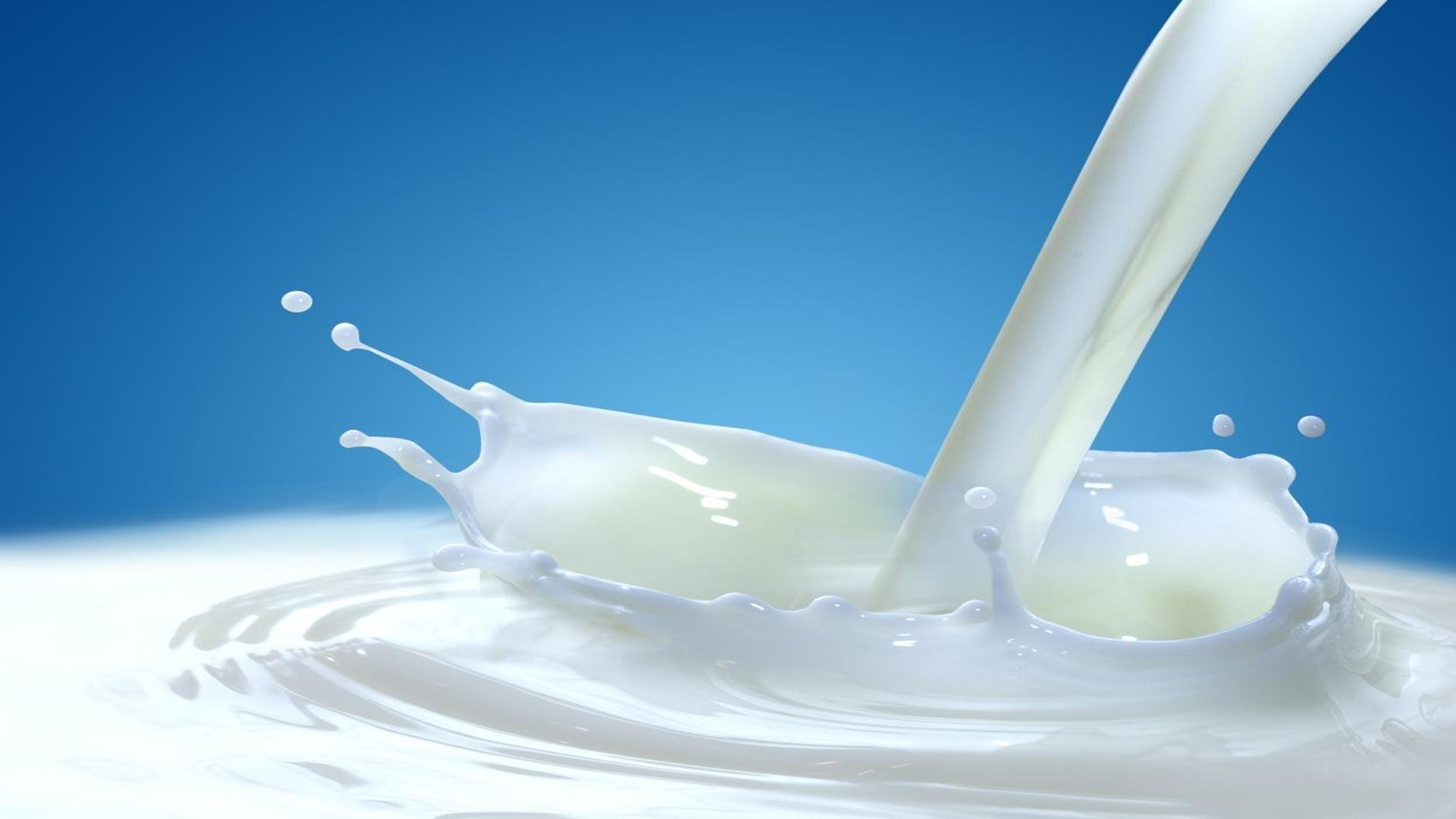 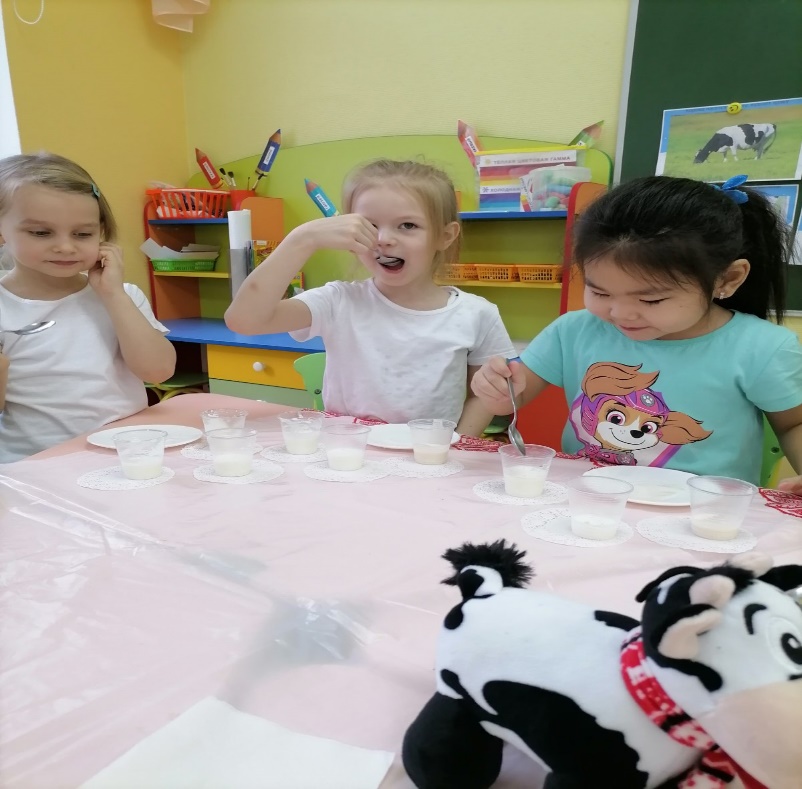 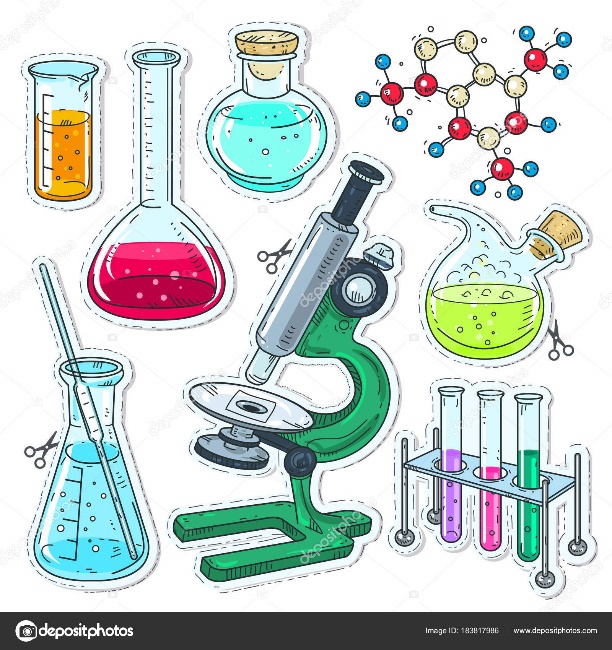 Юные                                                                                                                  экспериментаторы
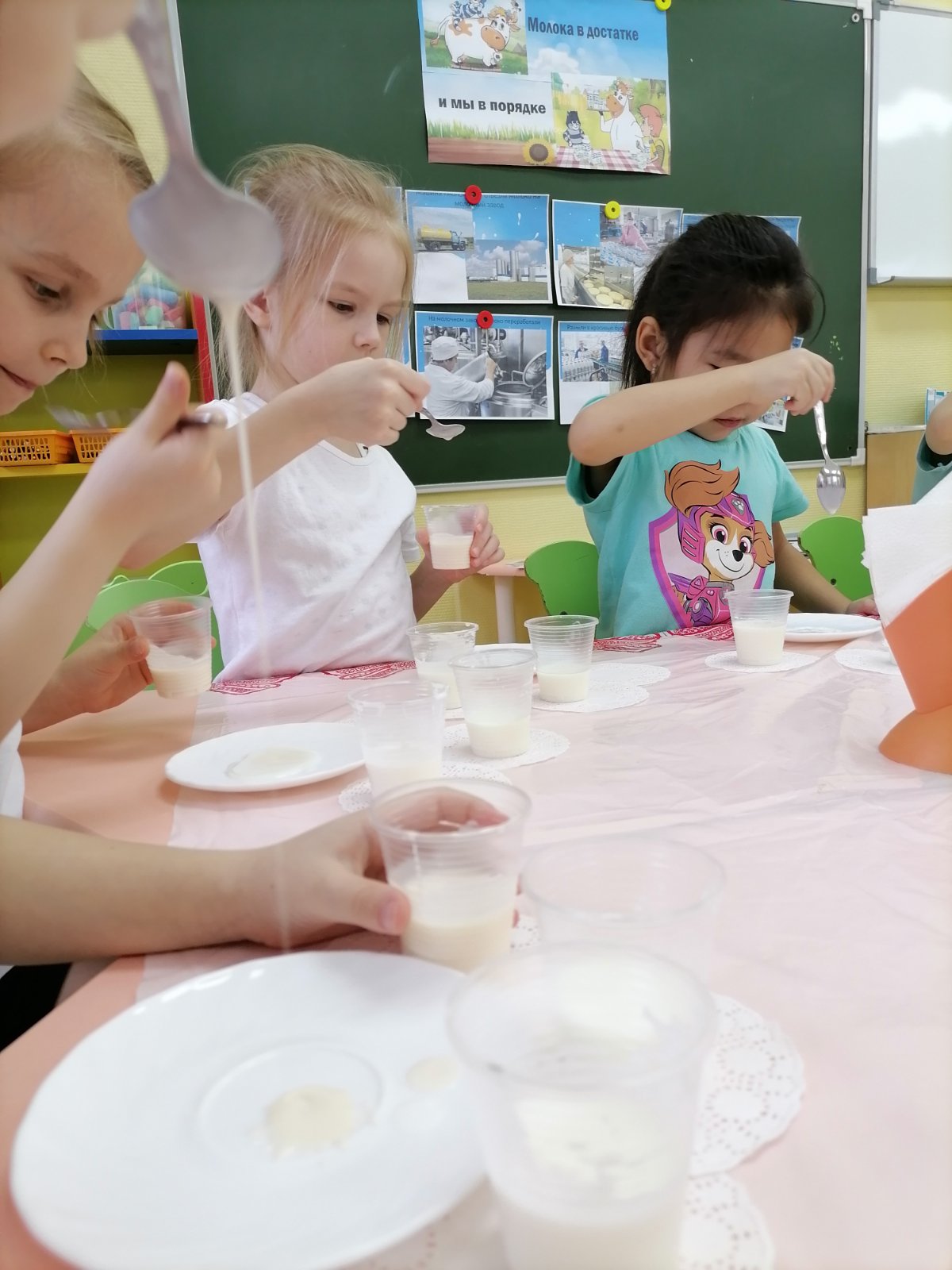 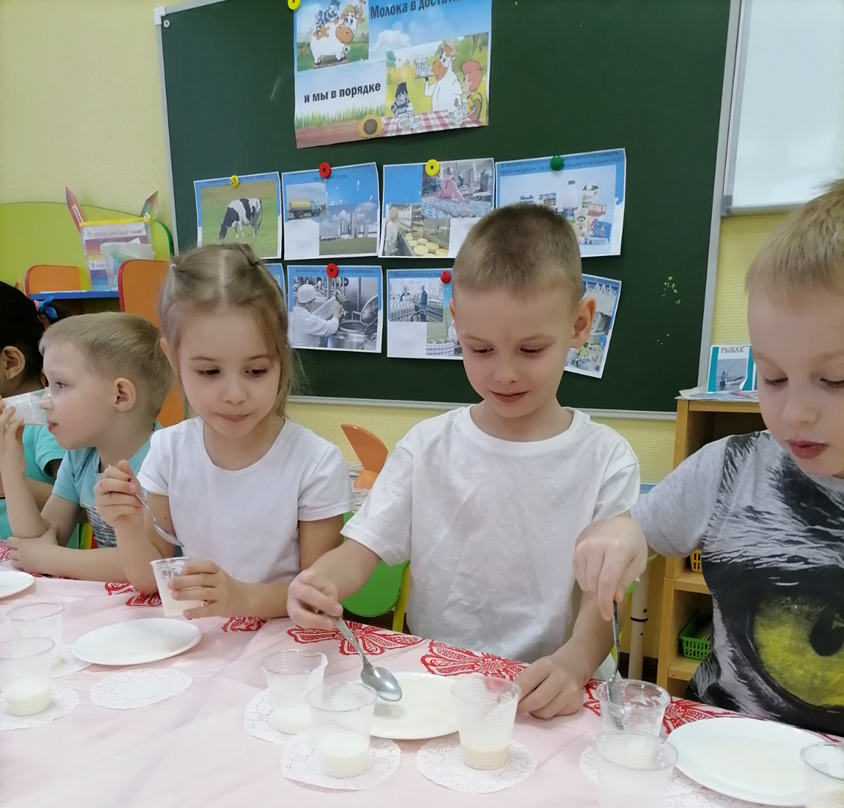 «Вкусное превращение»
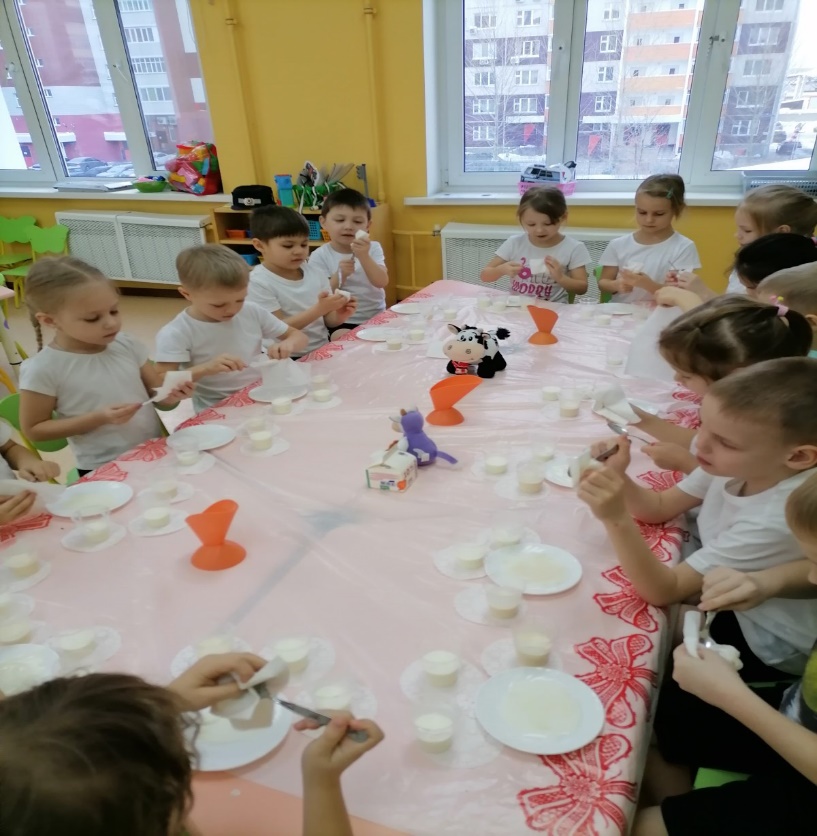 «Молочное волшебство»
«Молоко имеет цвет, вкус»
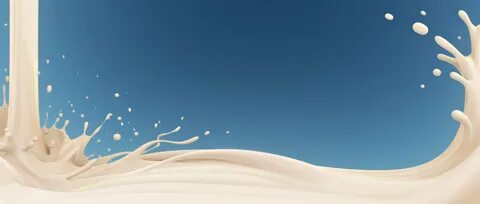 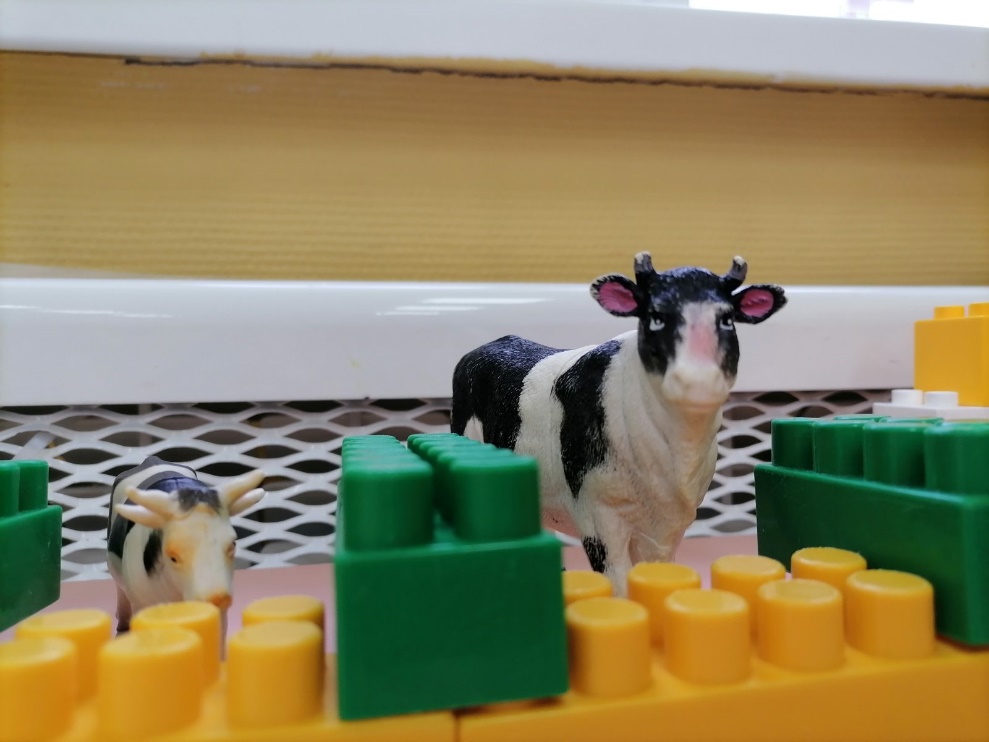 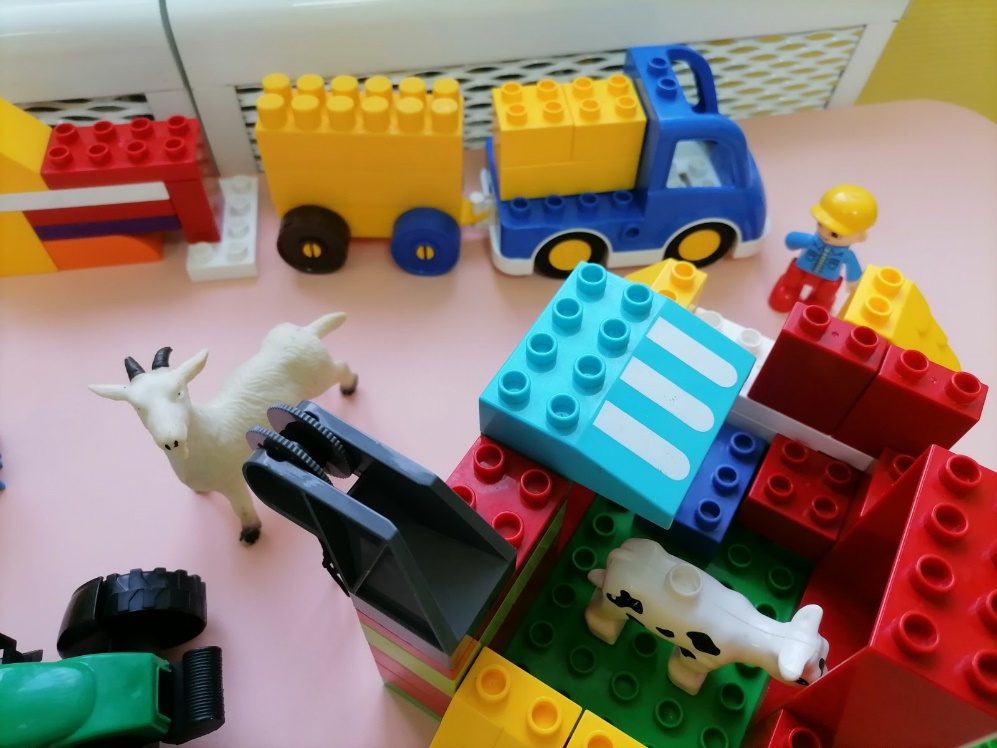 Конструирование 
по теме  «Ферма»
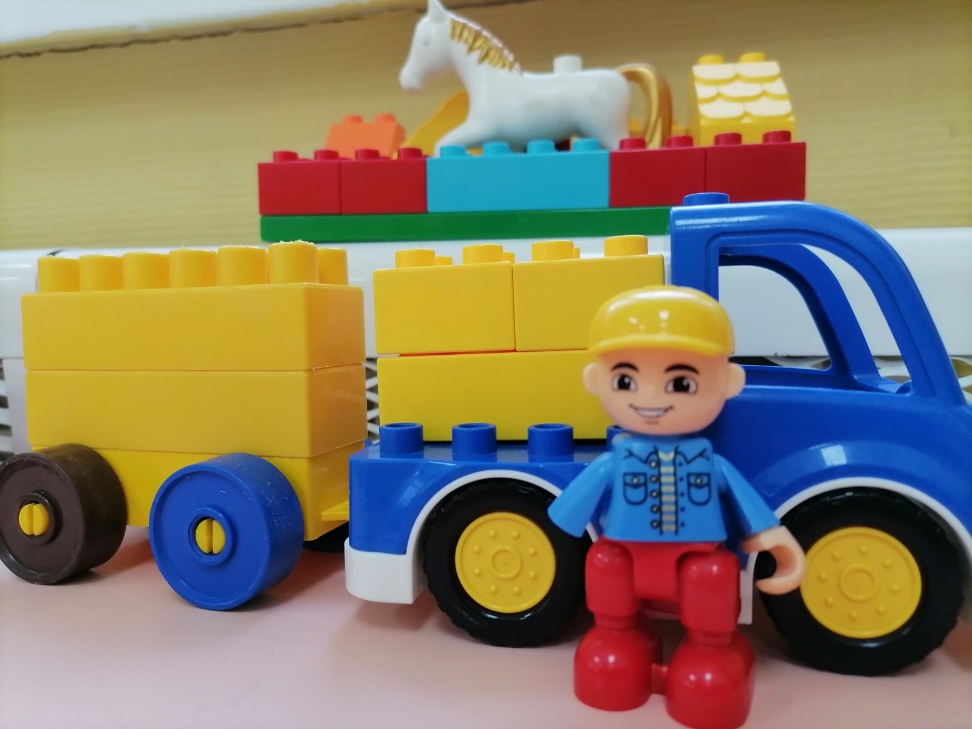 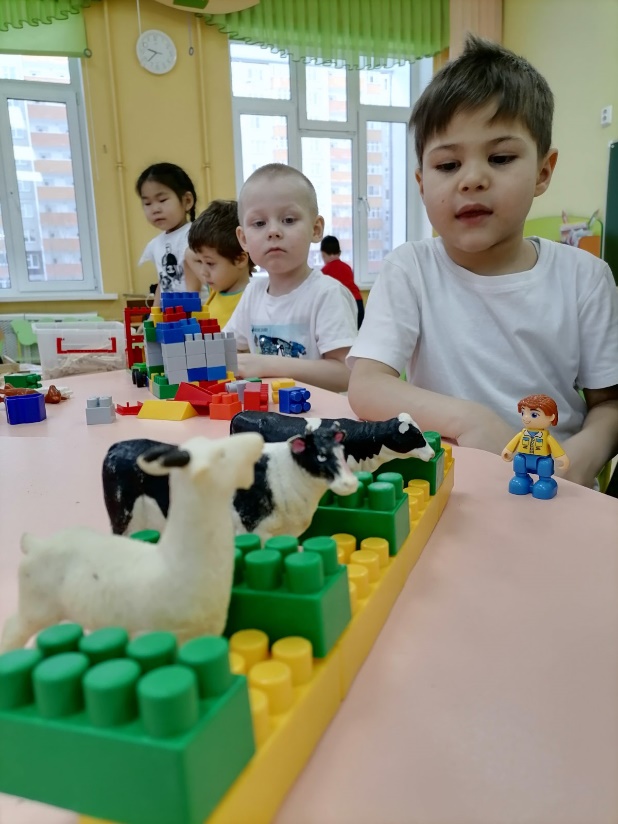 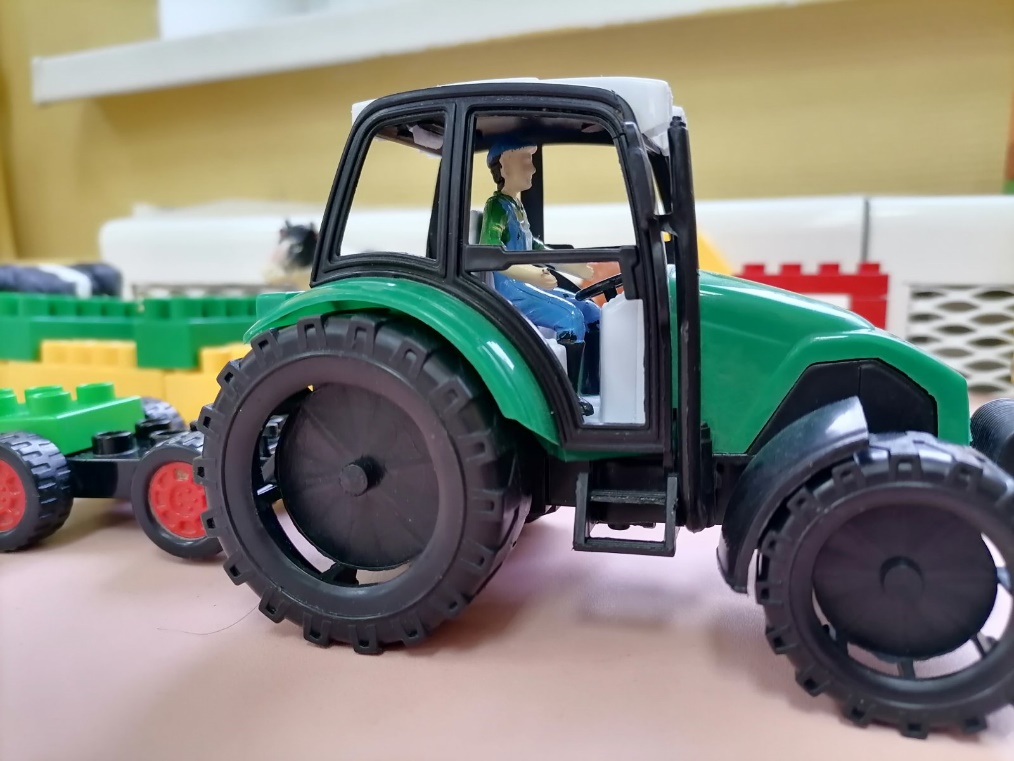 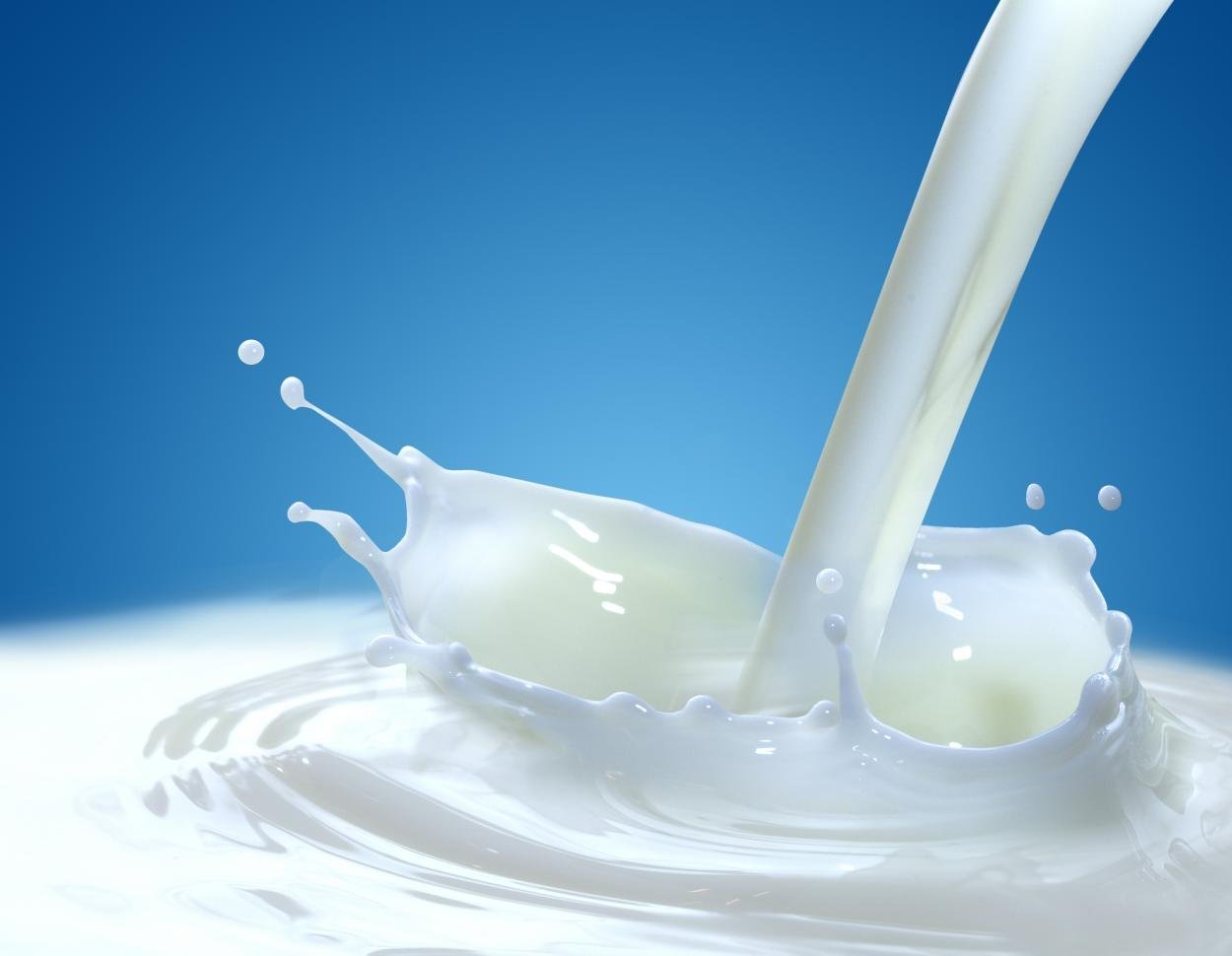 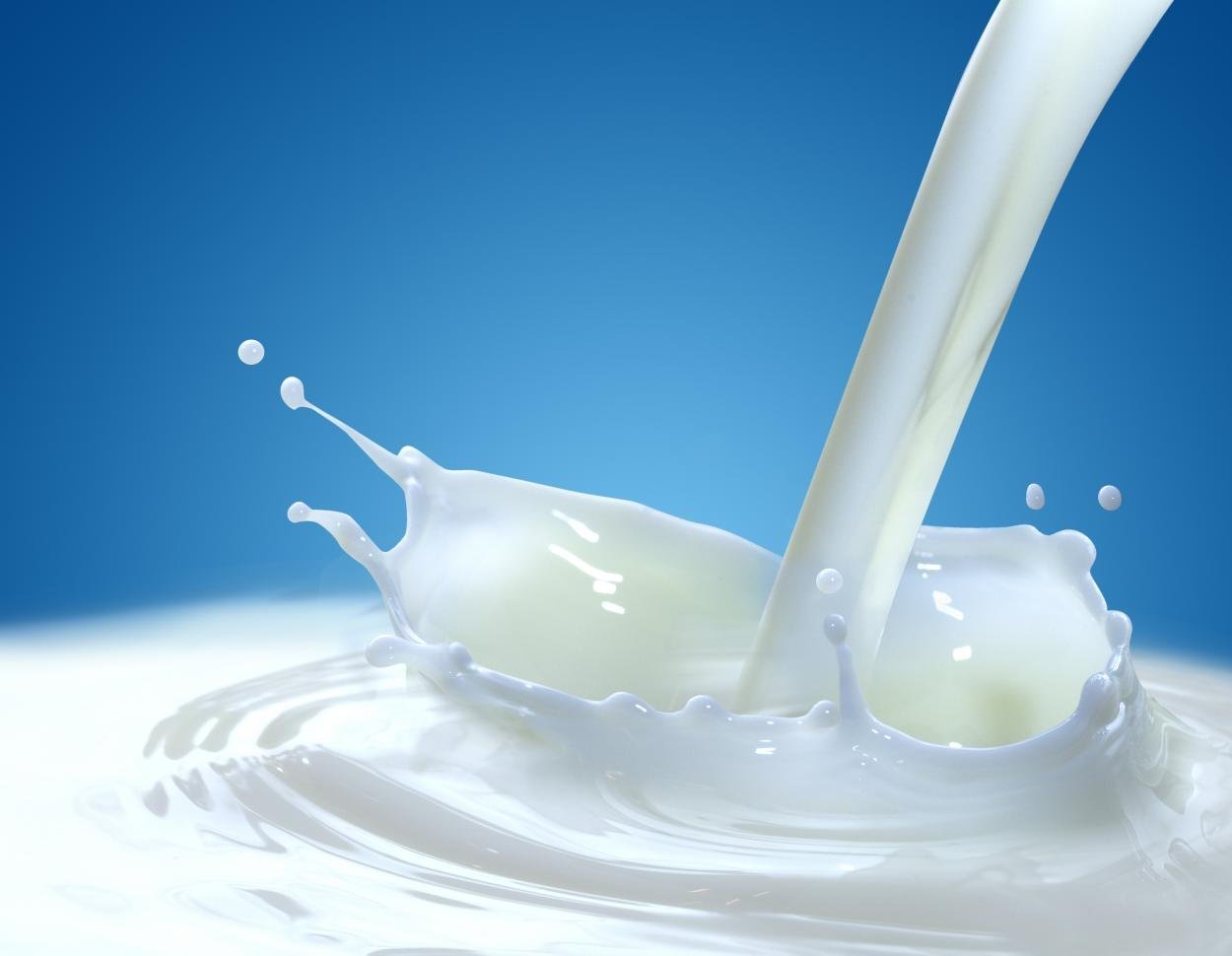 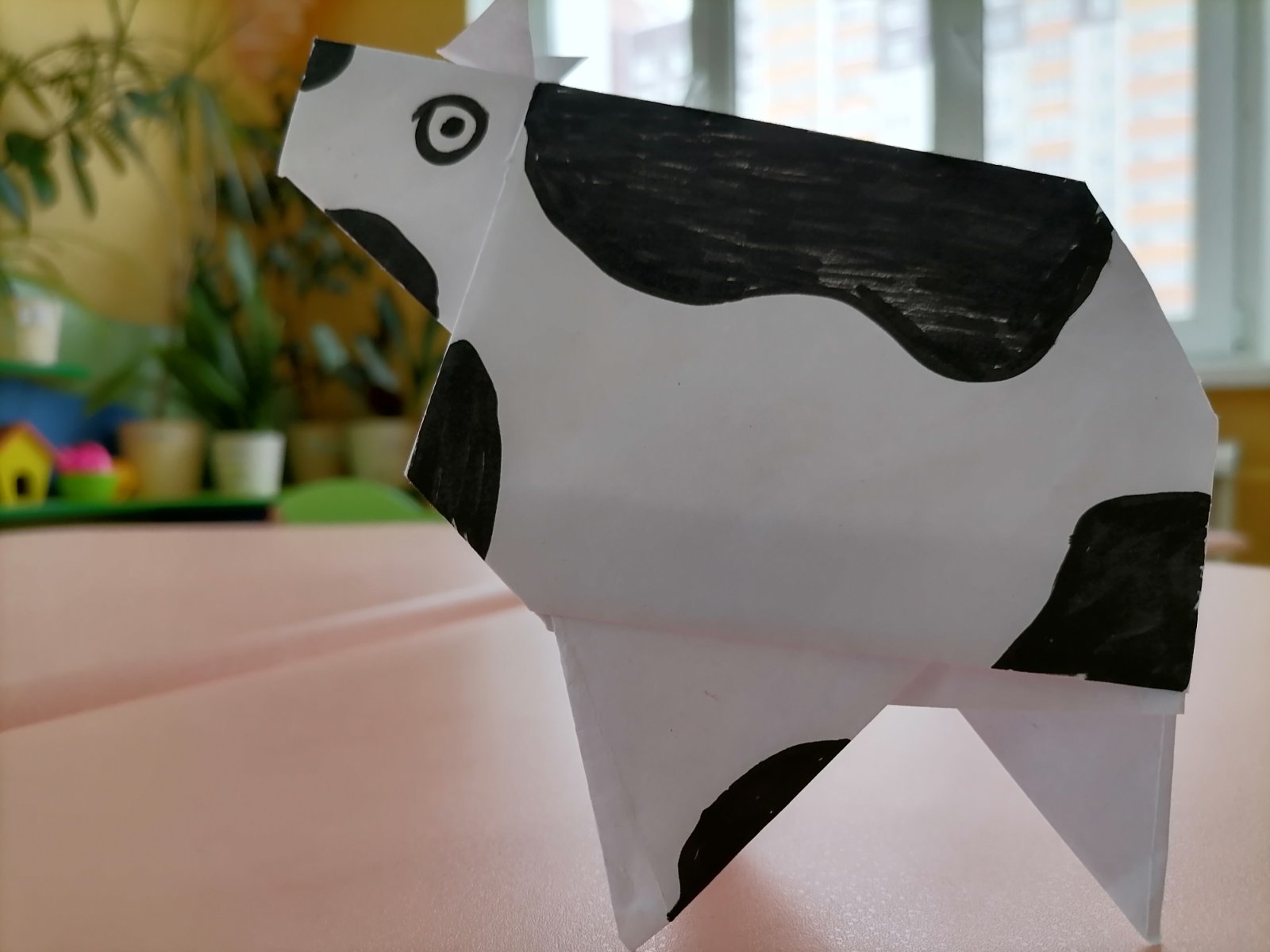 Лепка «Буренка»
Аппликация «Корова»
 Оригами «Кормилица»
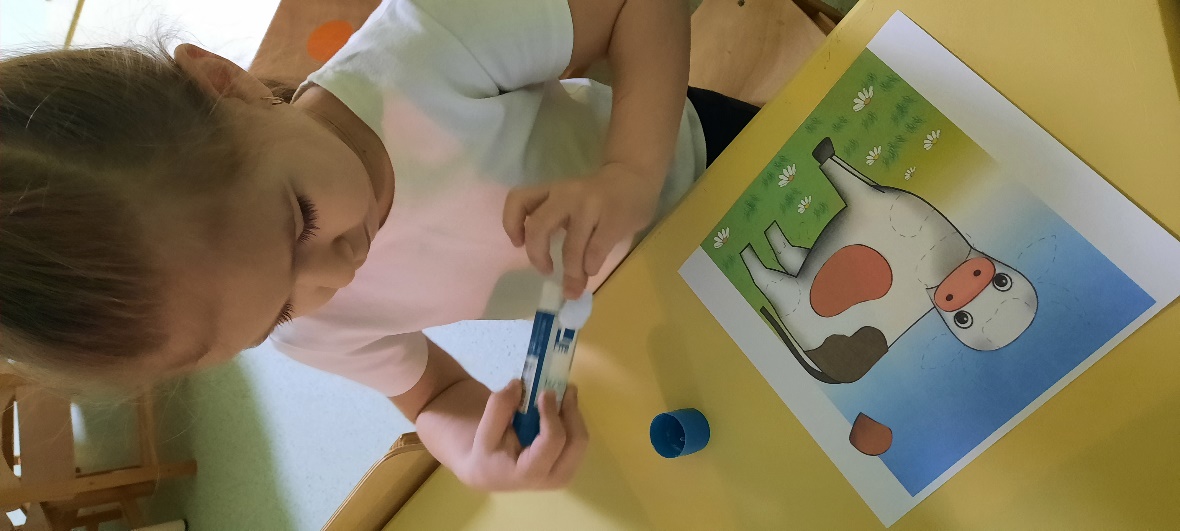 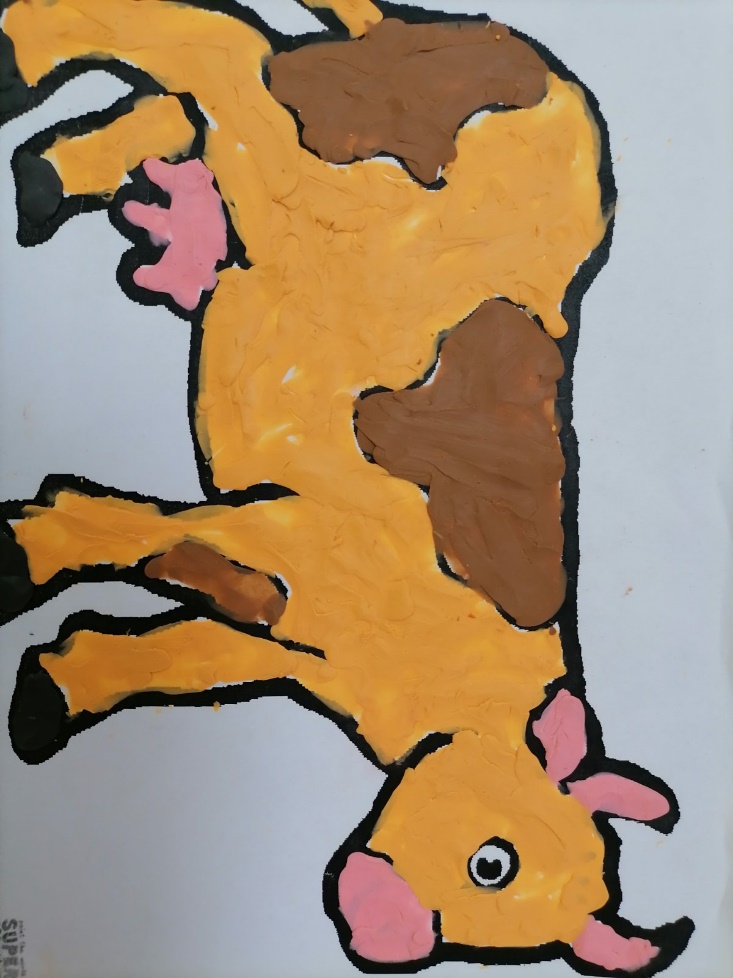 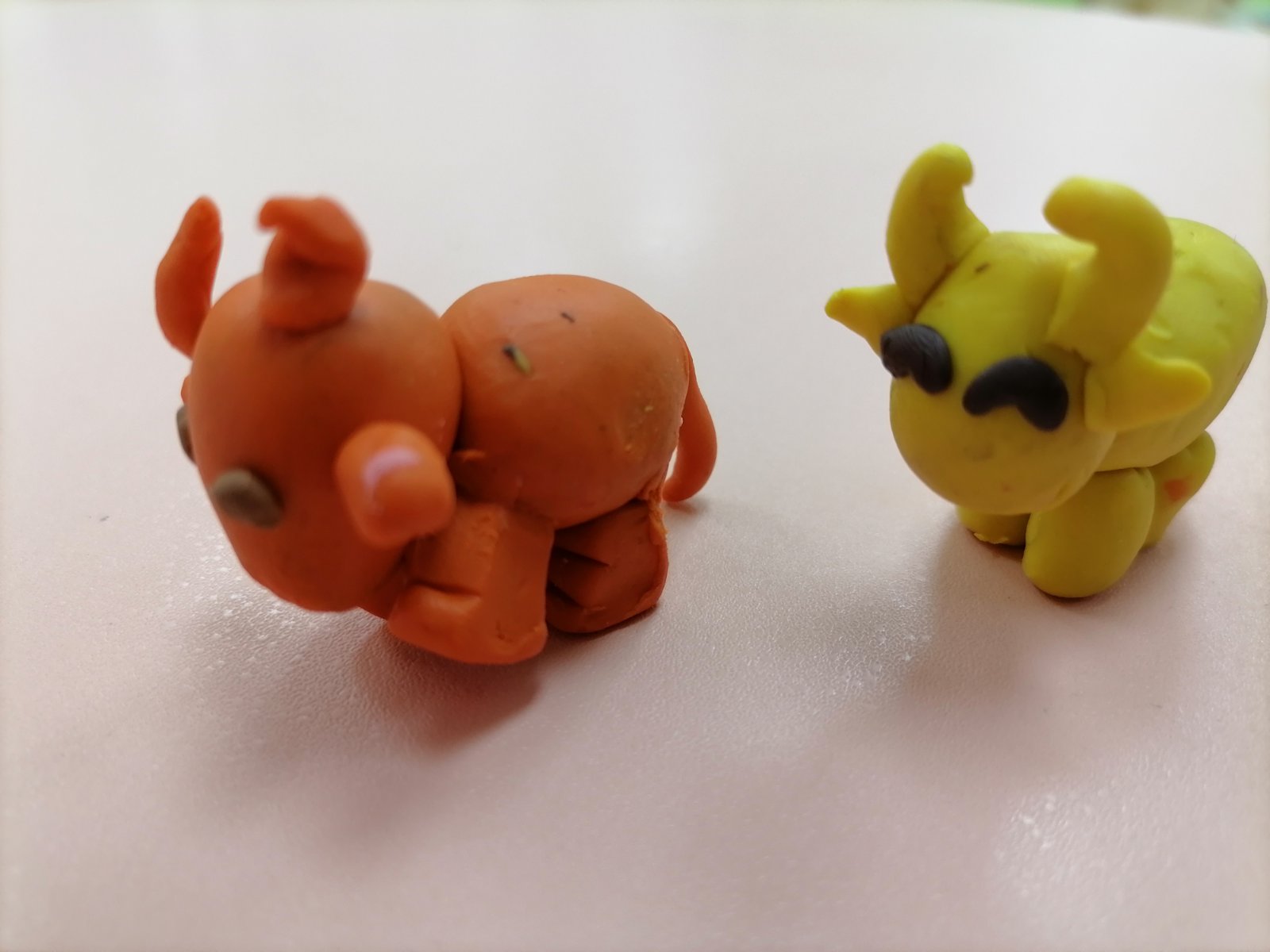 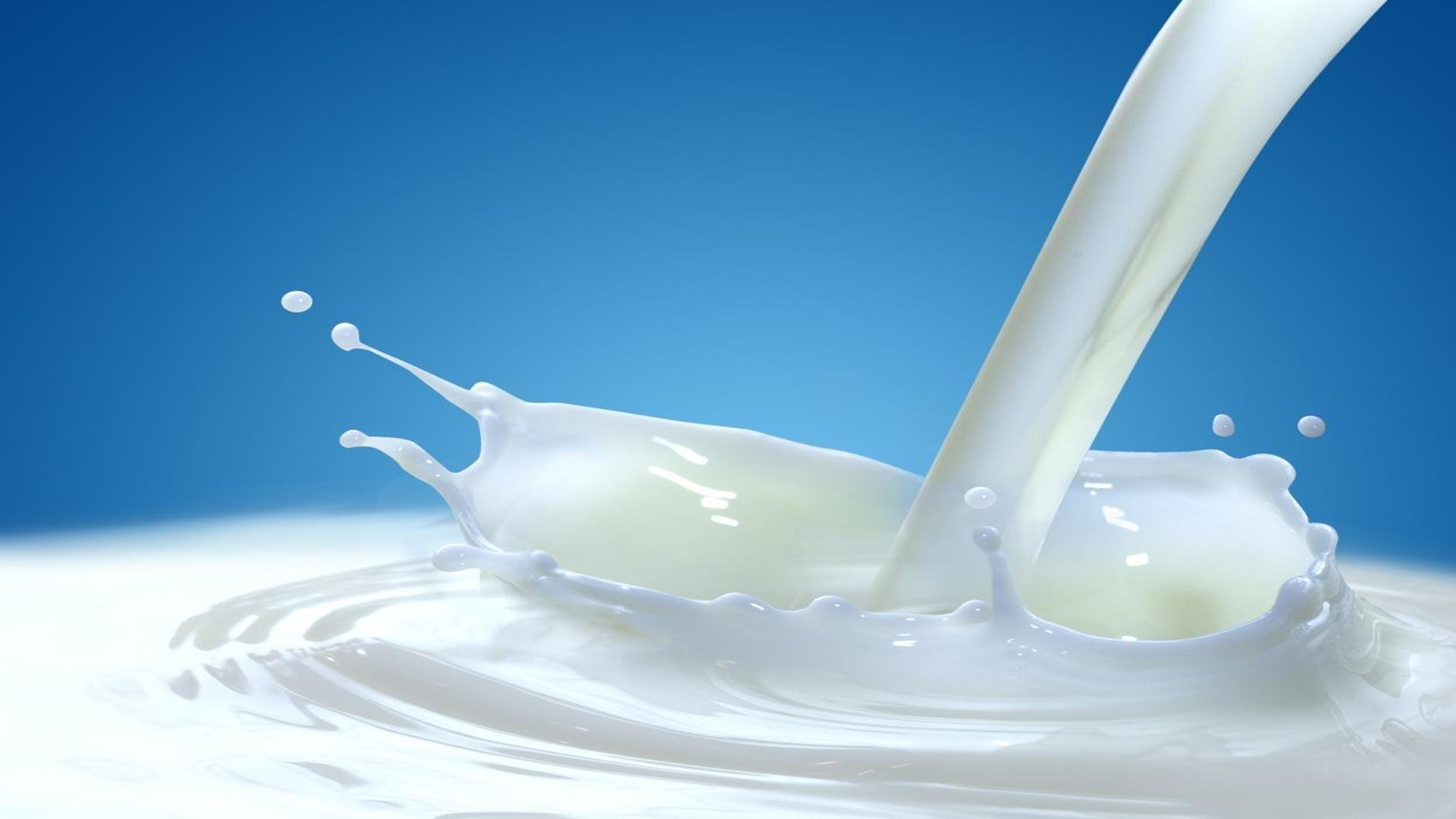 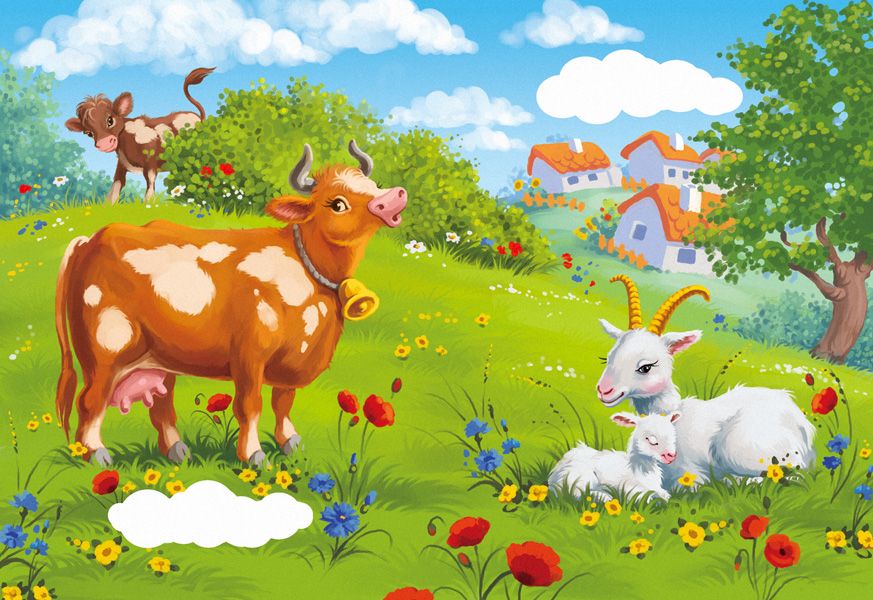 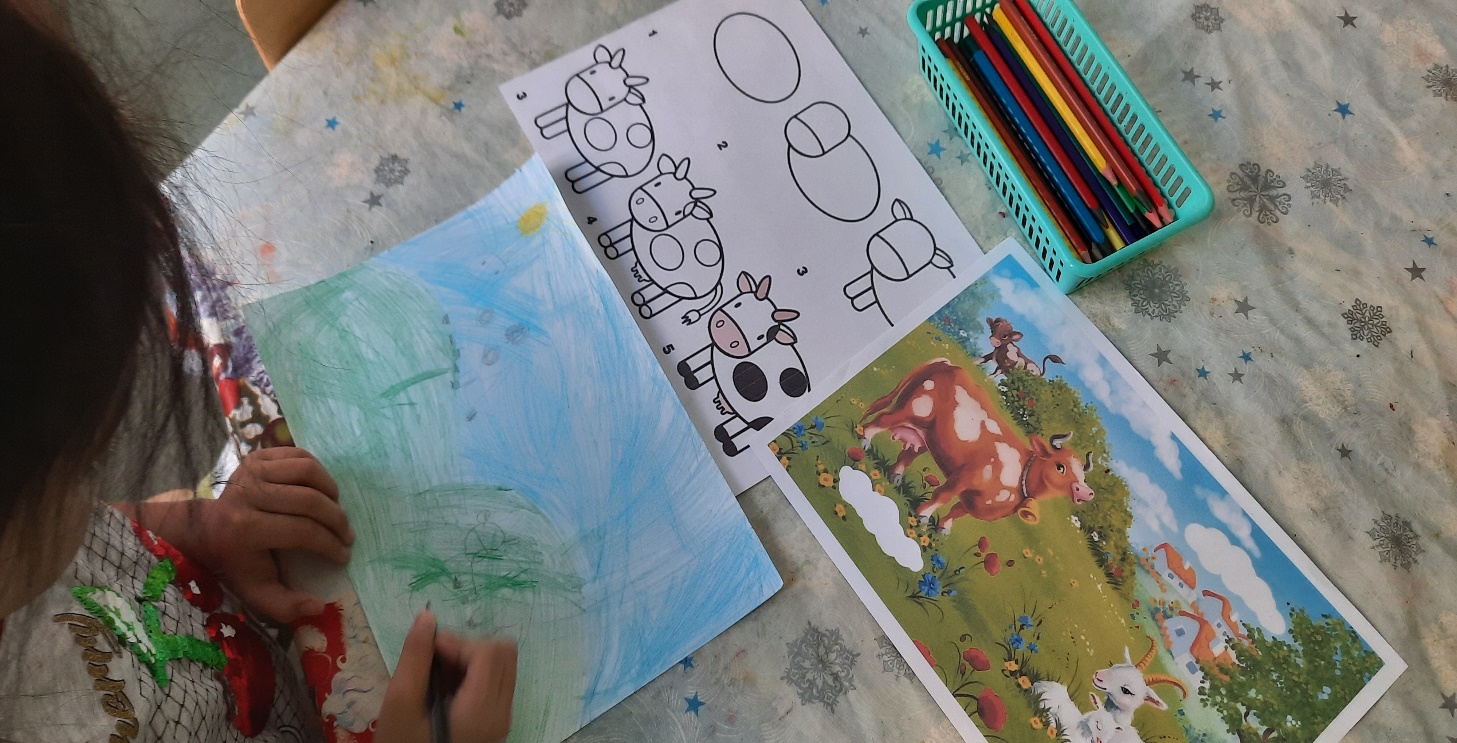 Рисование  «На лугу пасутся
 ко….»
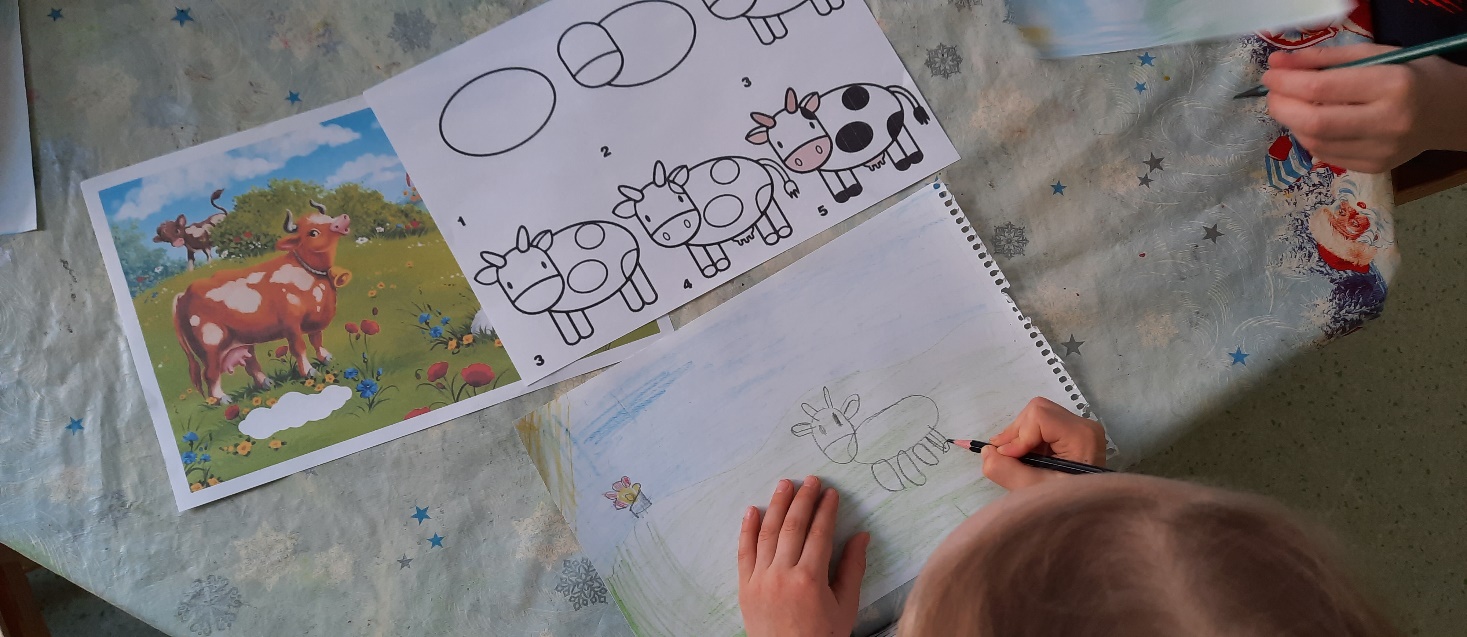 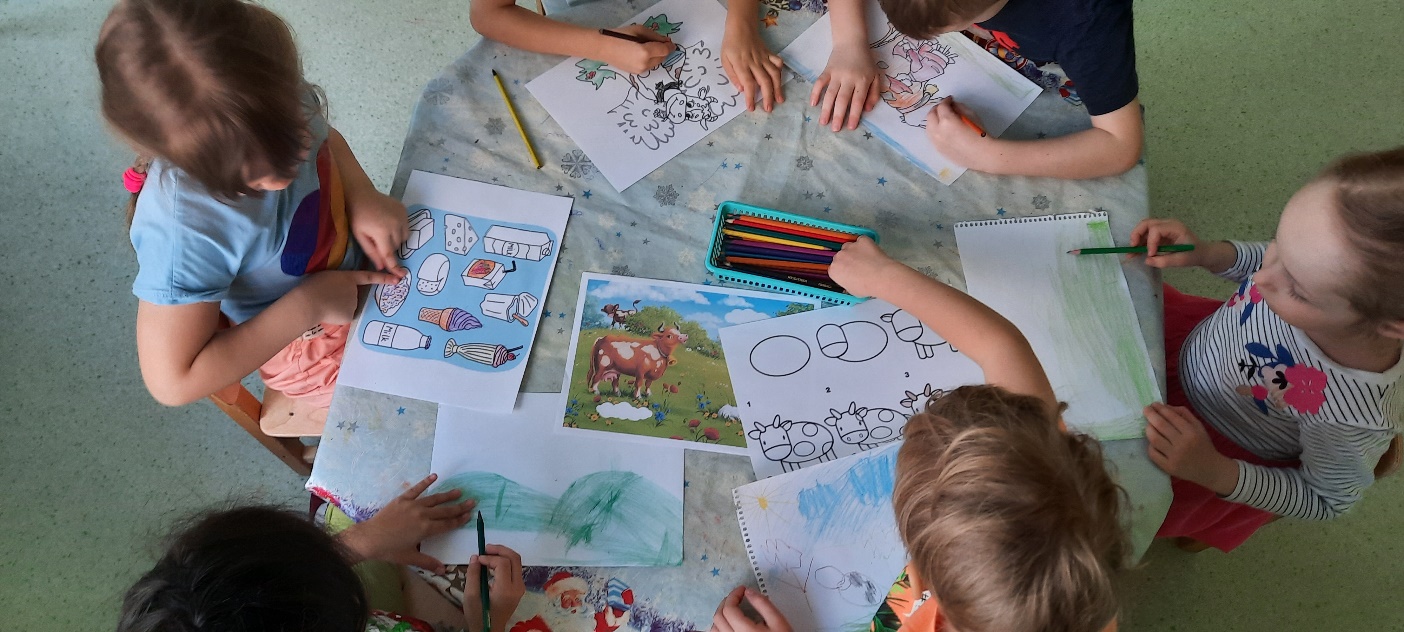 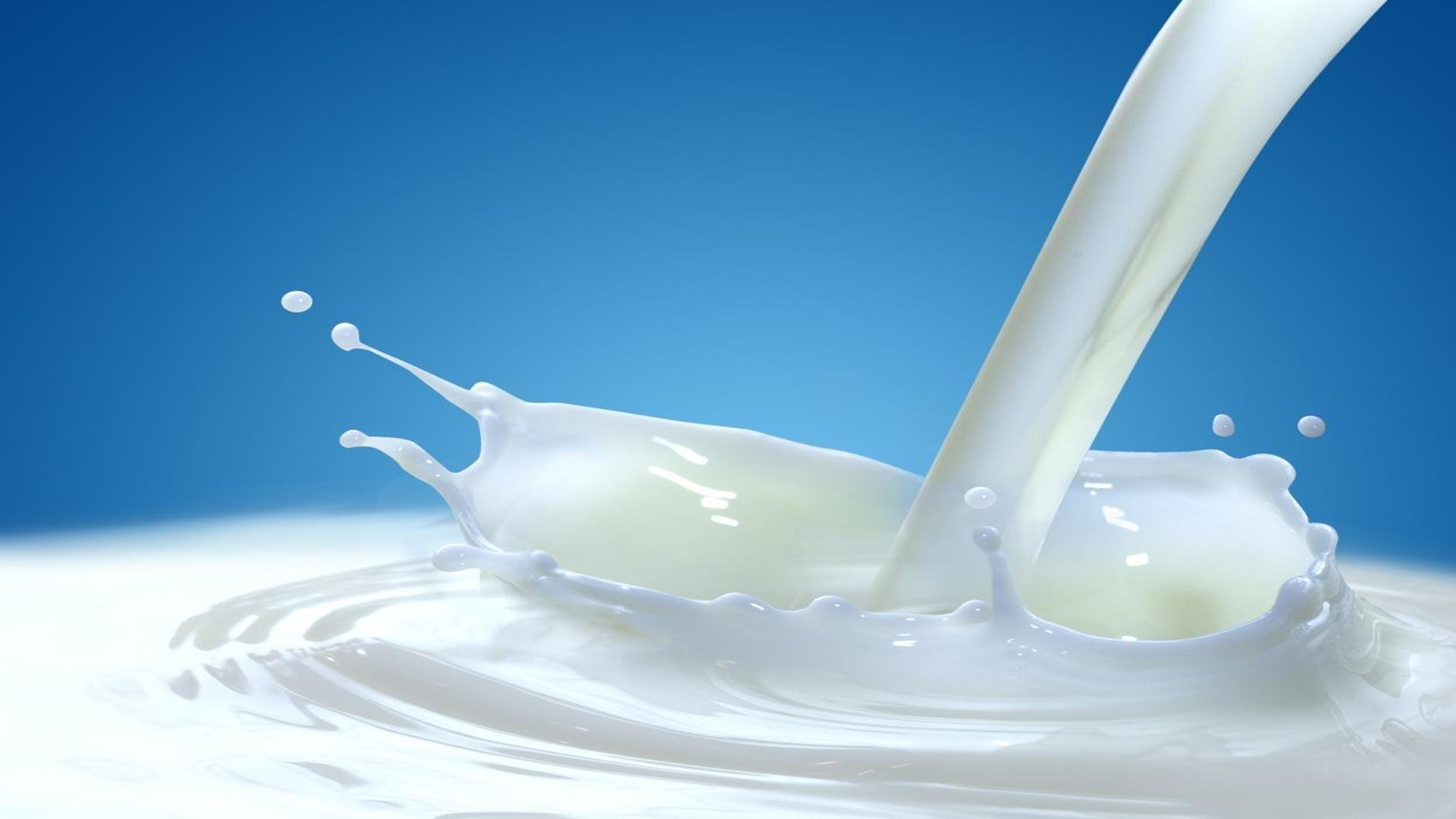 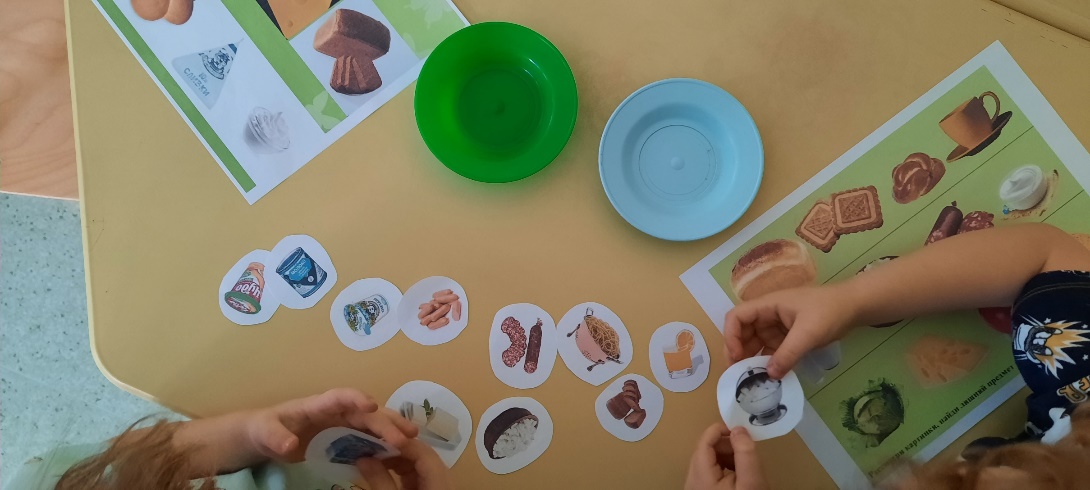 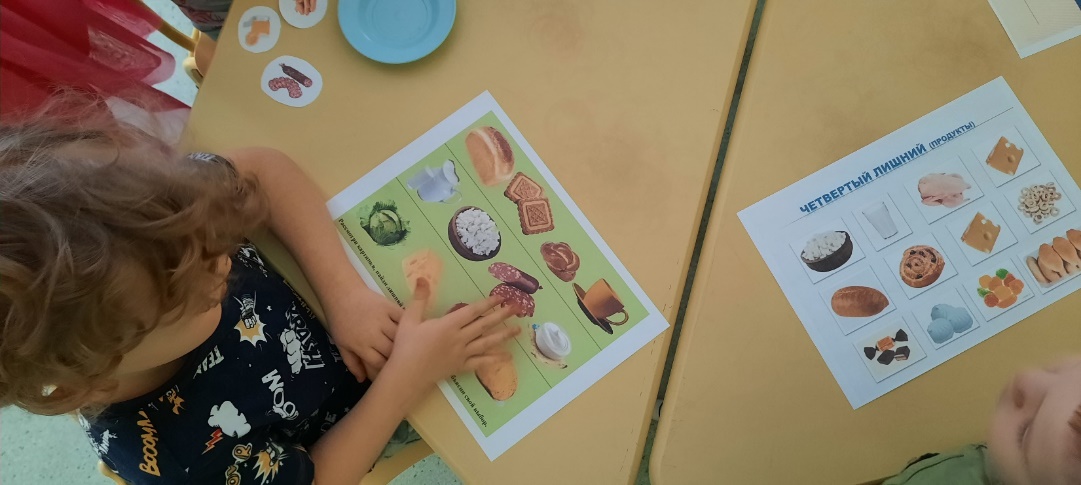 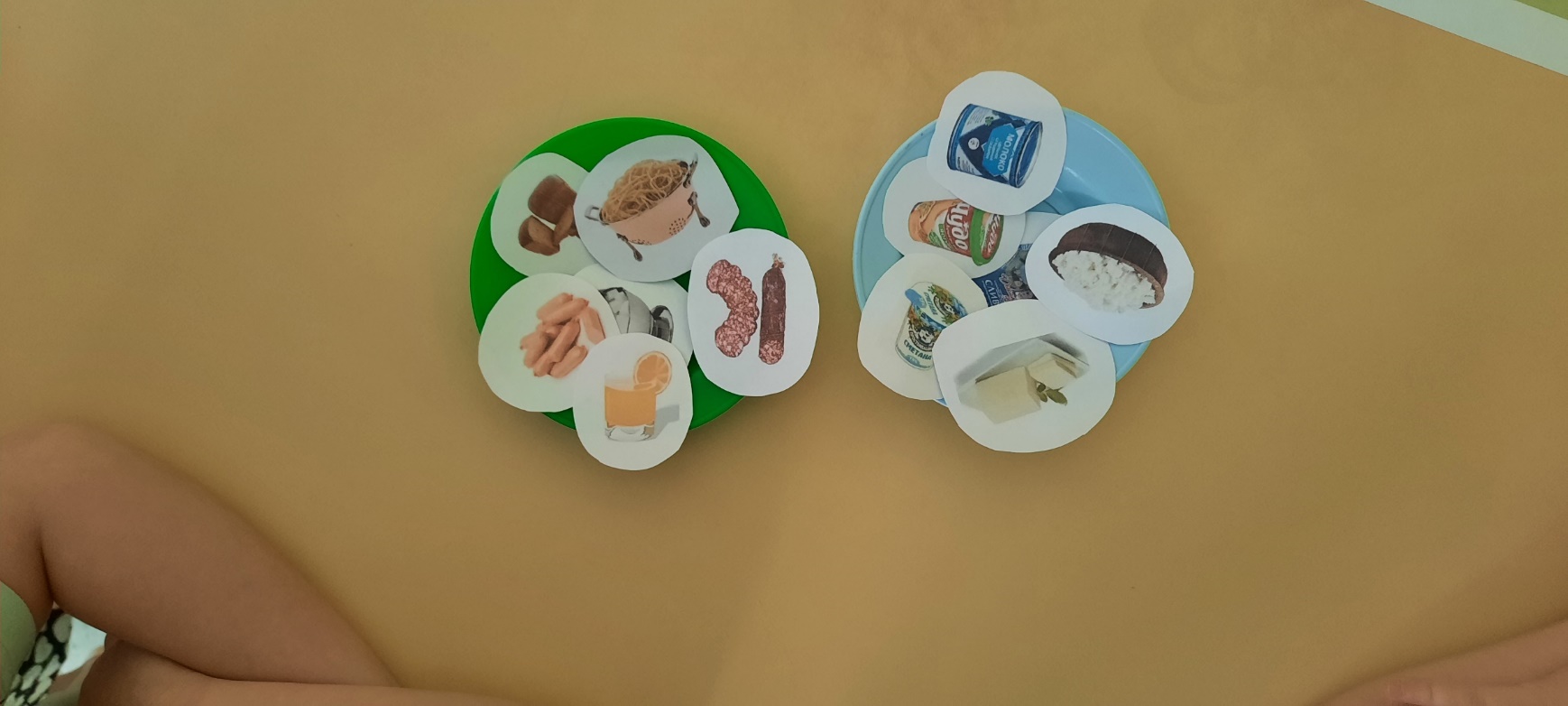 Дидактические игры: «Собери картинку», «Четвёртый лишний», 
«Разложи по тарелочкам»
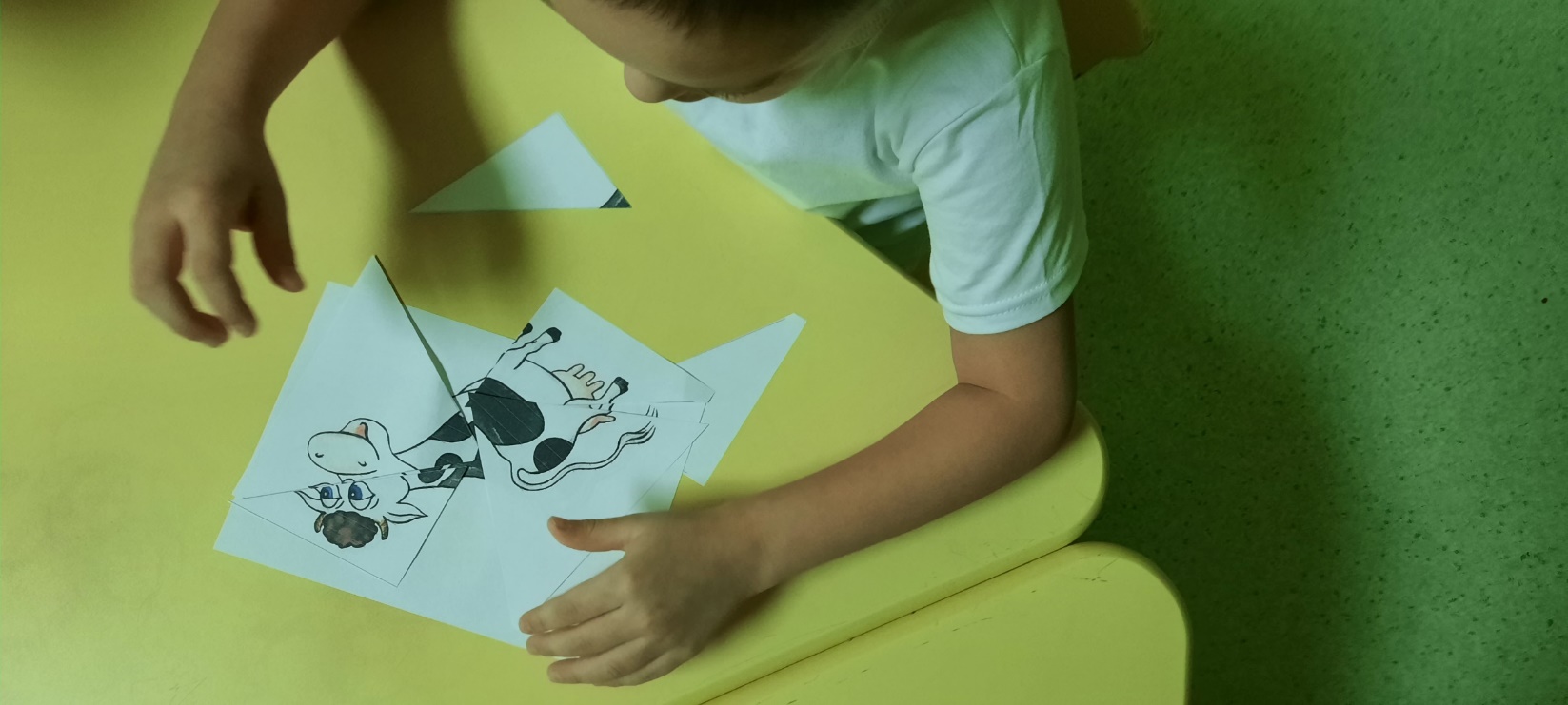 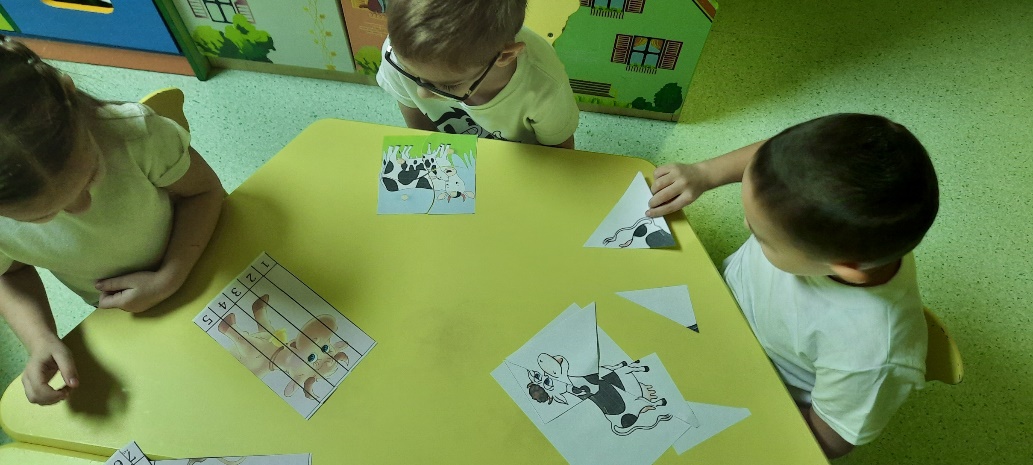 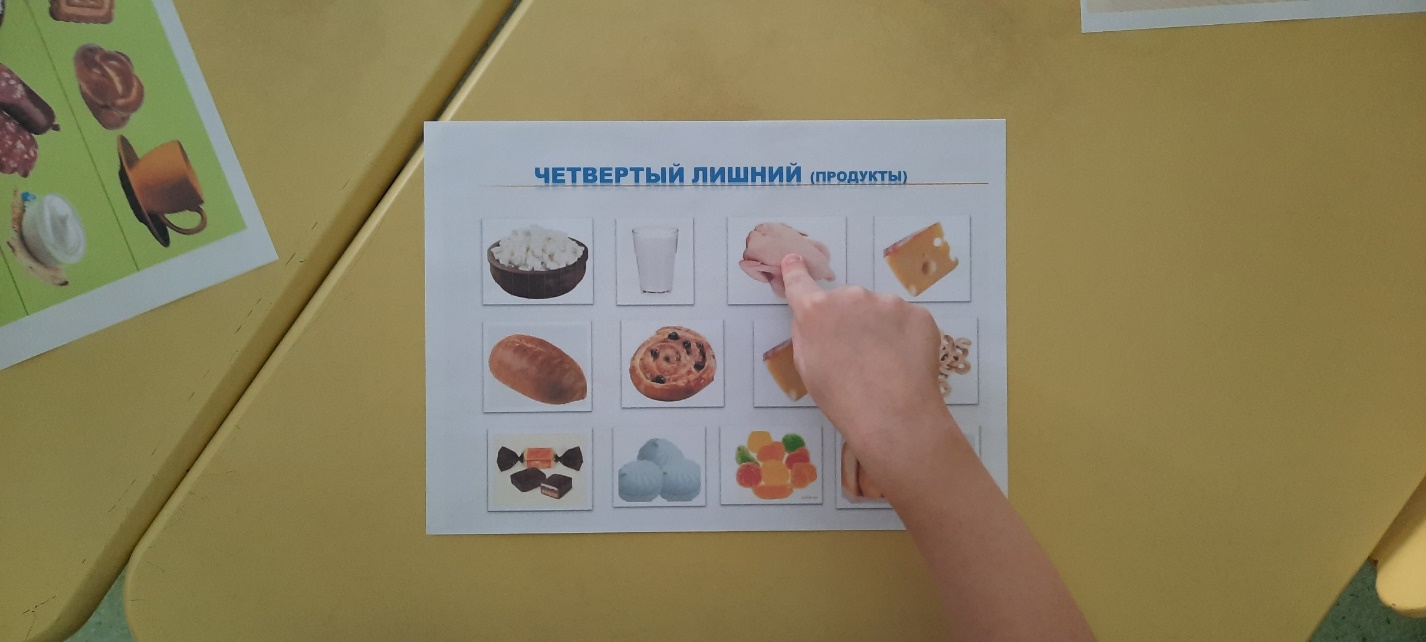 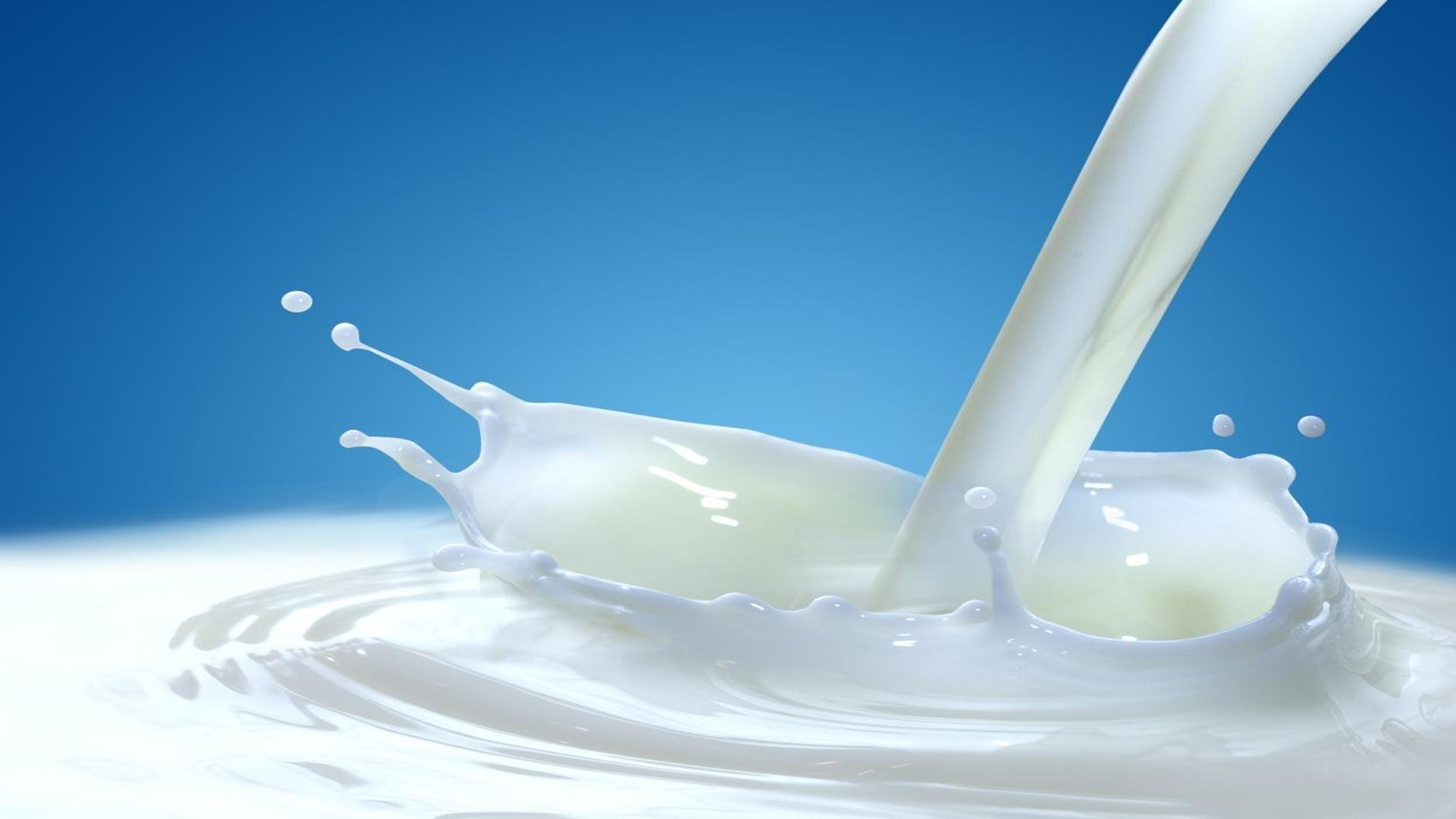 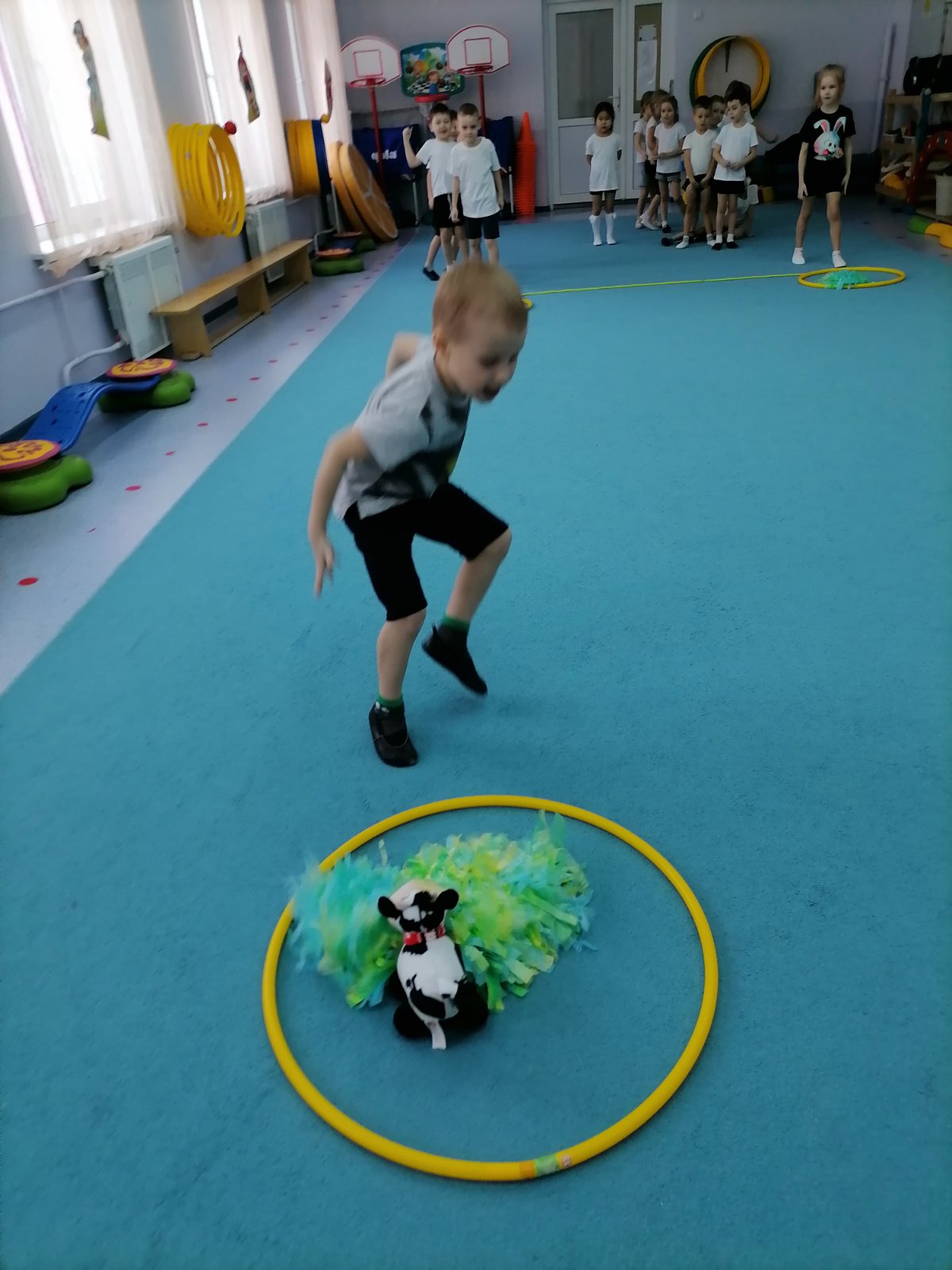 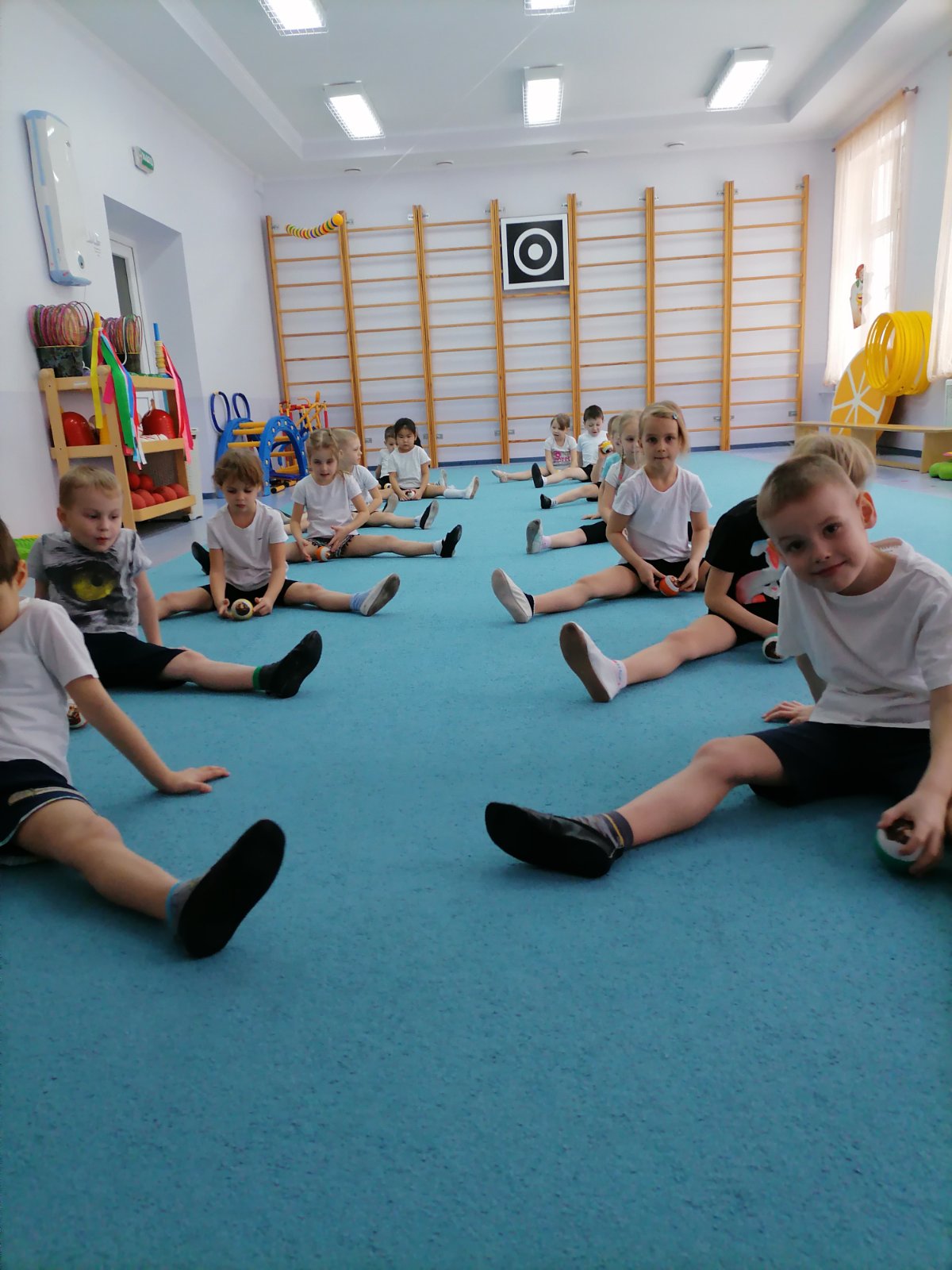 Физическое развитие

Эстафета
 «Накорми козу и корову сеном»
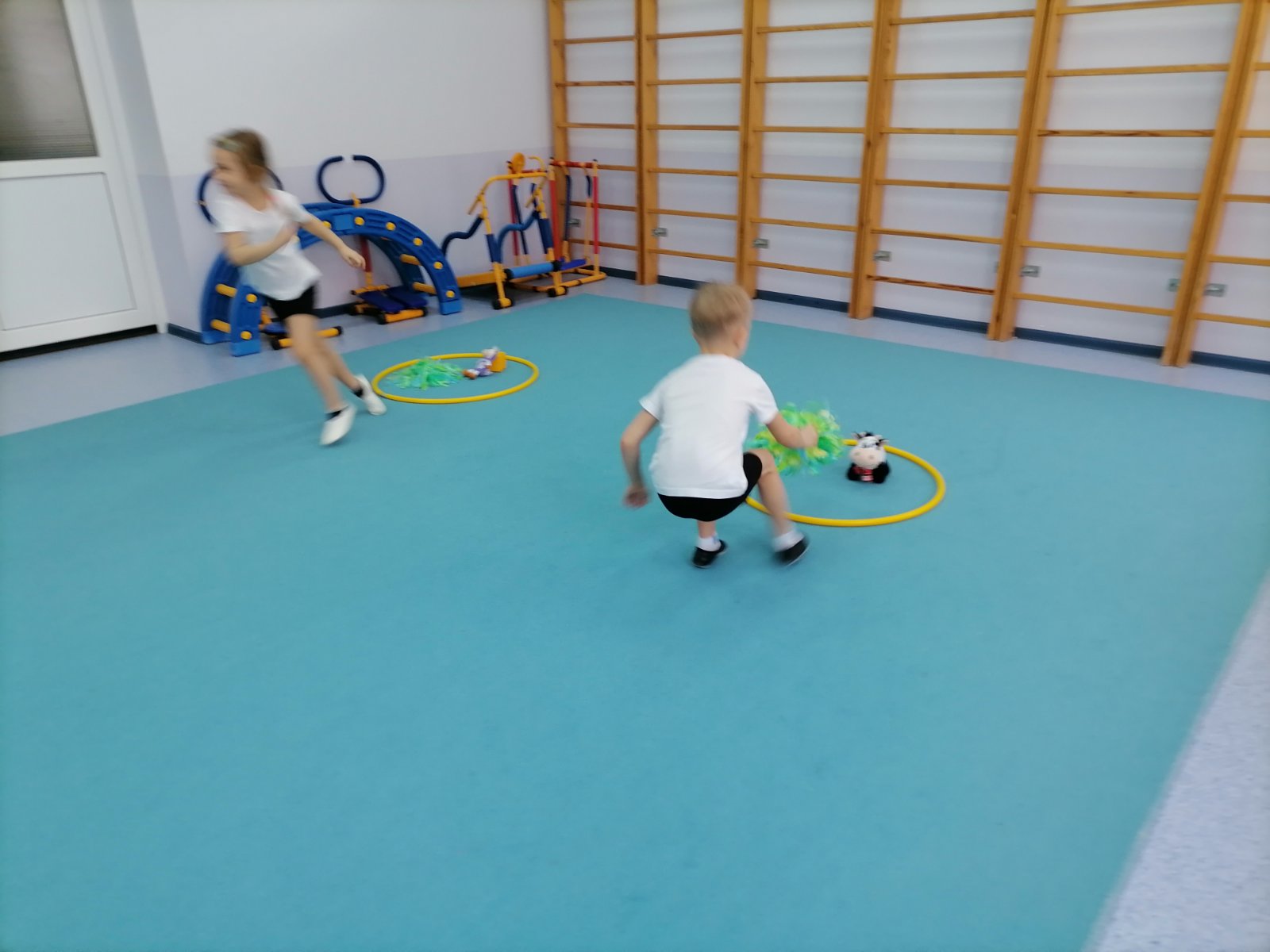 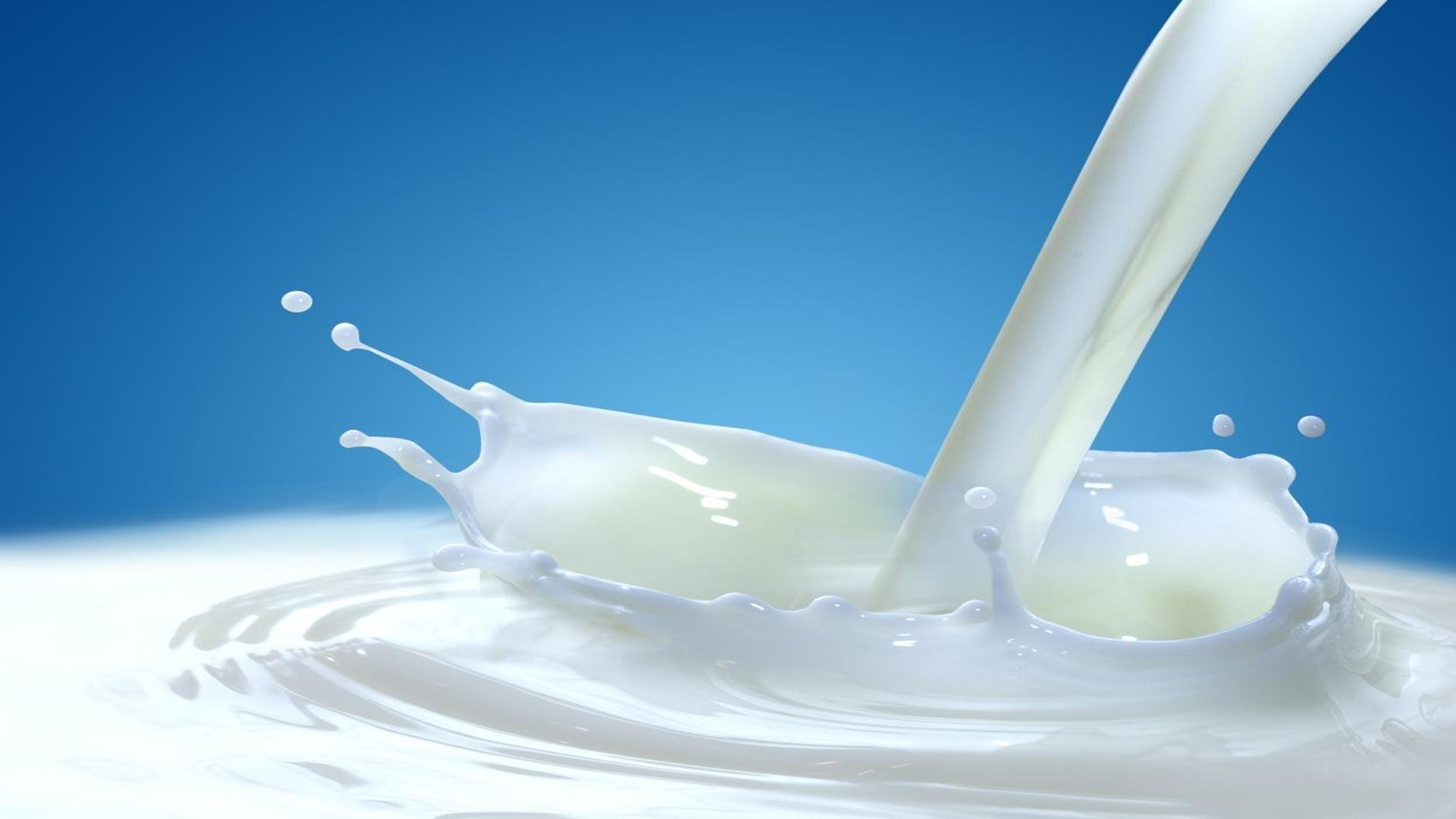 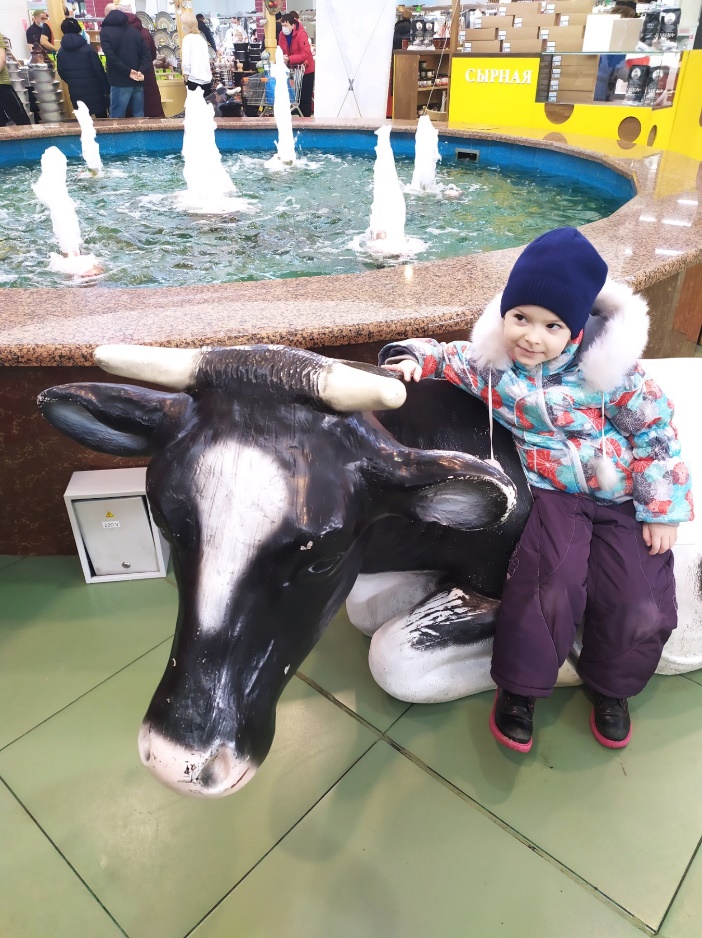 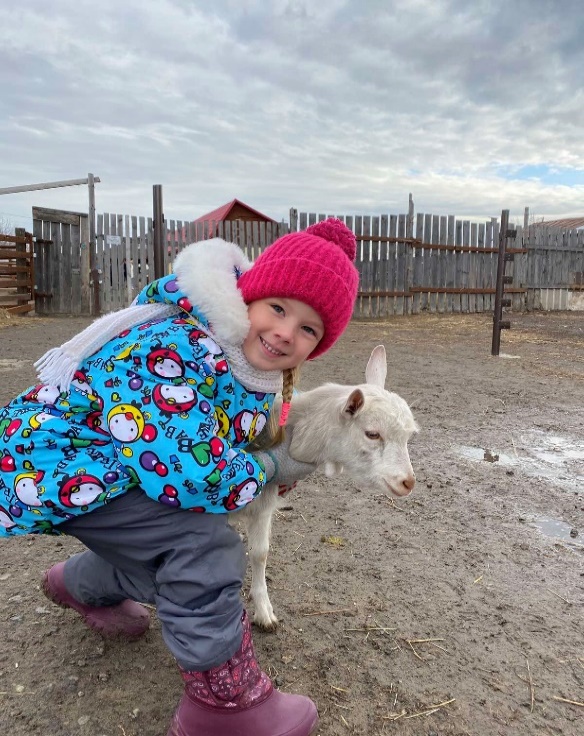 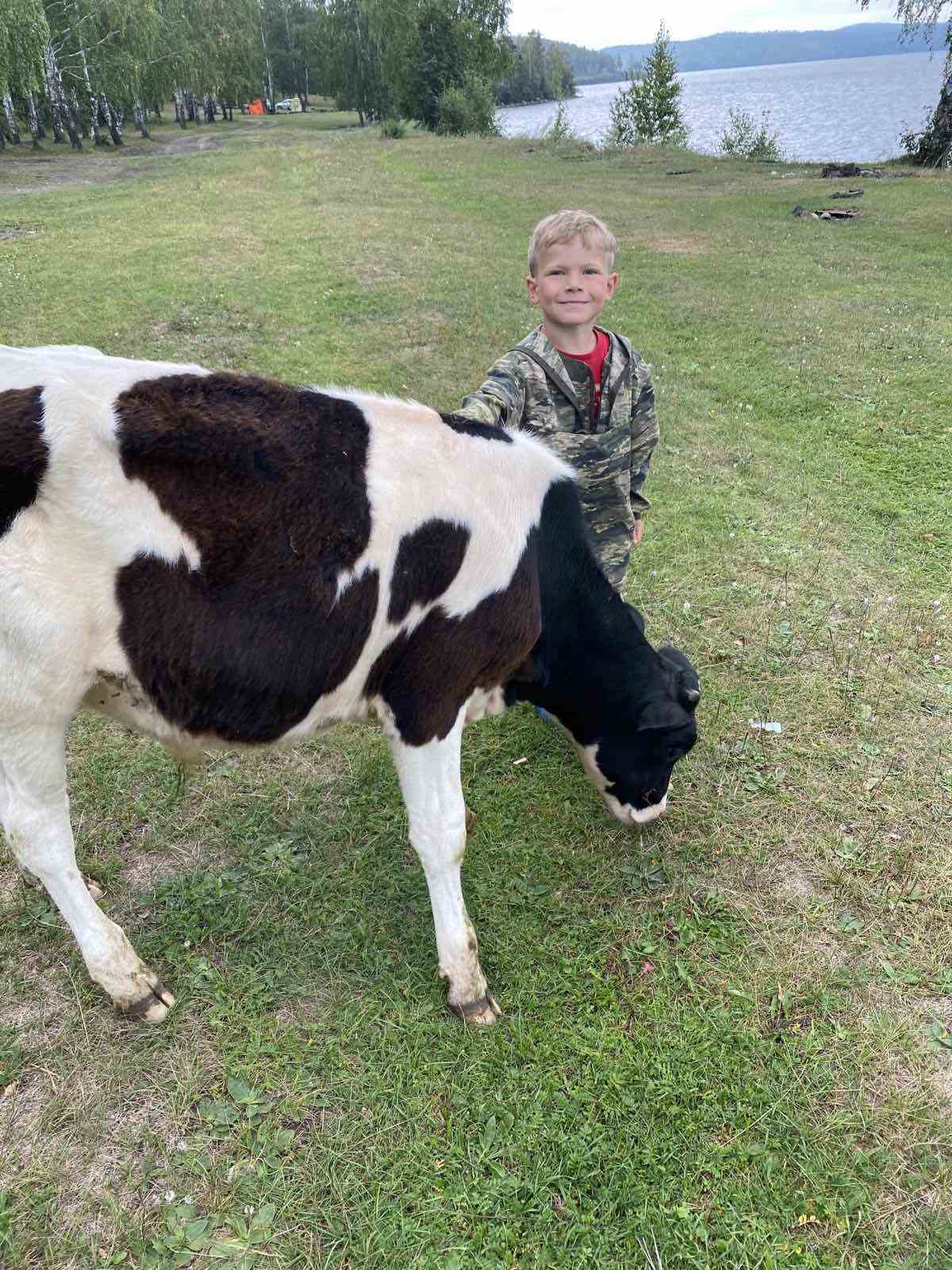 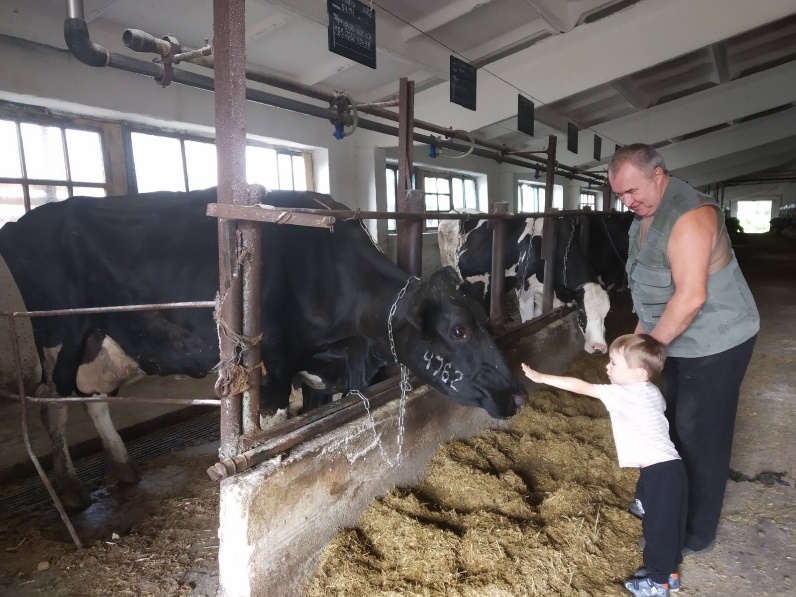 «На молочной ферме»
Червин Саша с дедушкой
Хомич Настя
«Как я козочку люблю»
Экскурсии к животным, которые
 дают молоко
Кожакин Лев 
«У бабушки в деревне»
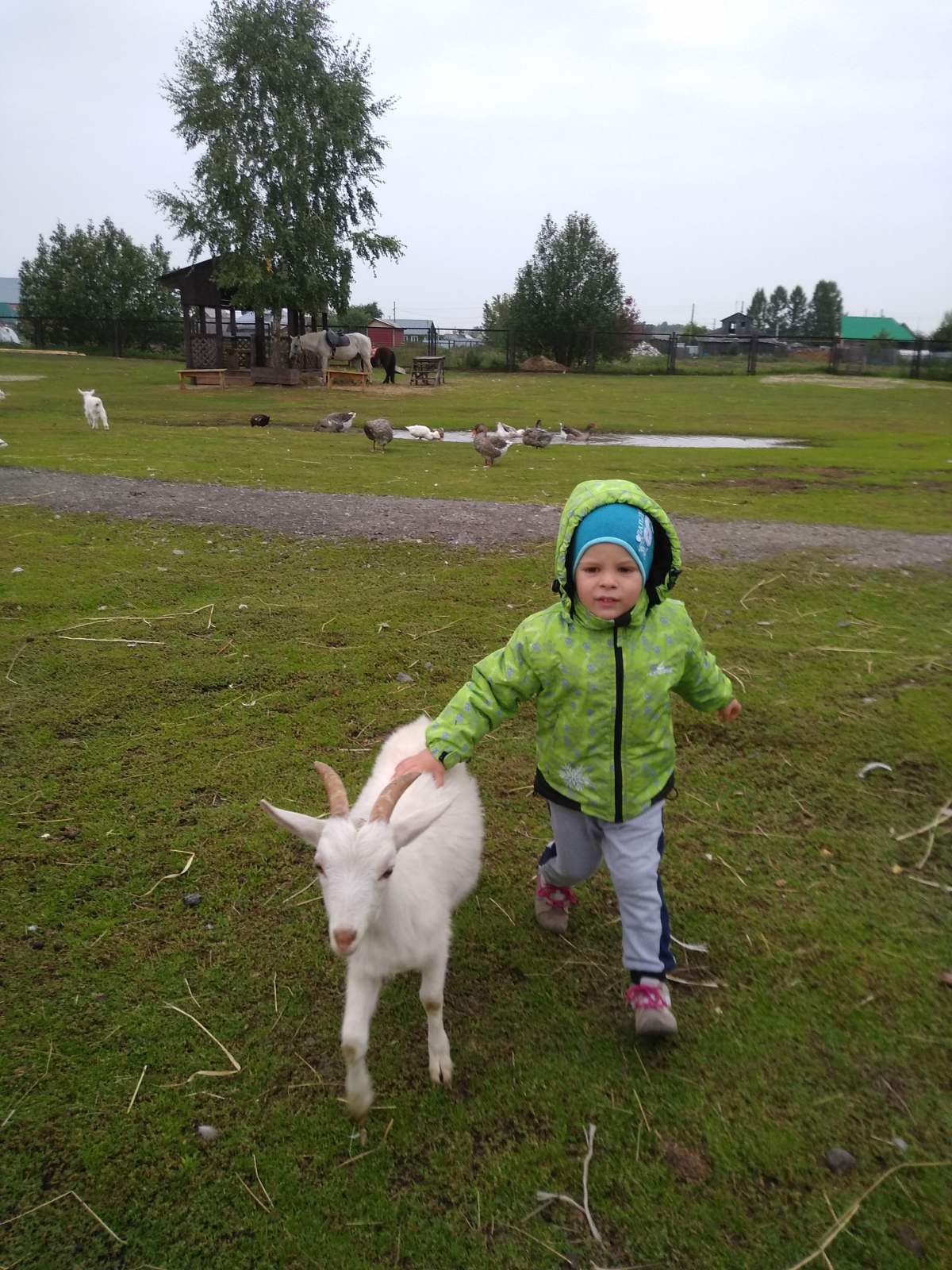 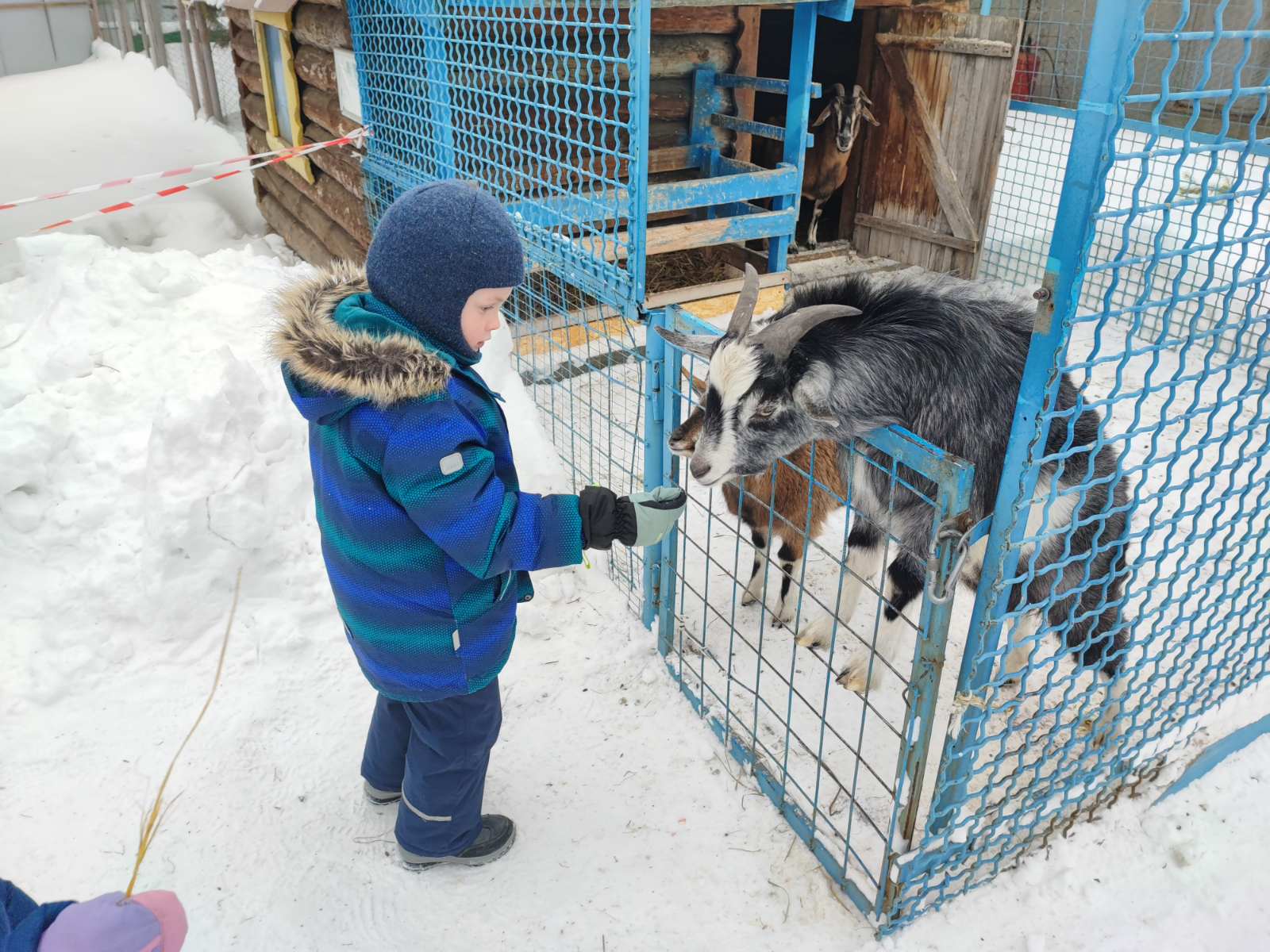 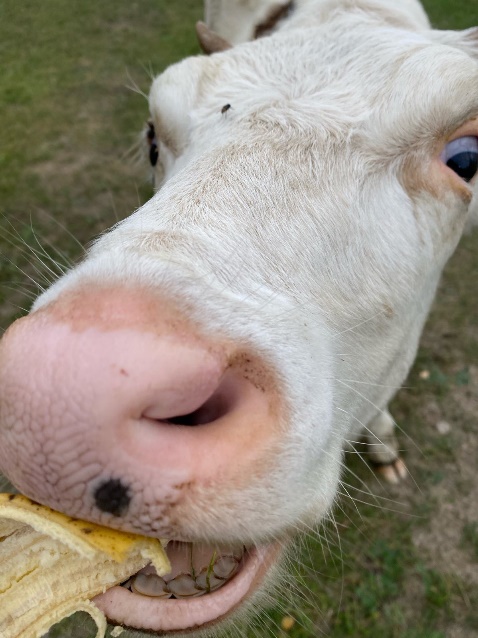 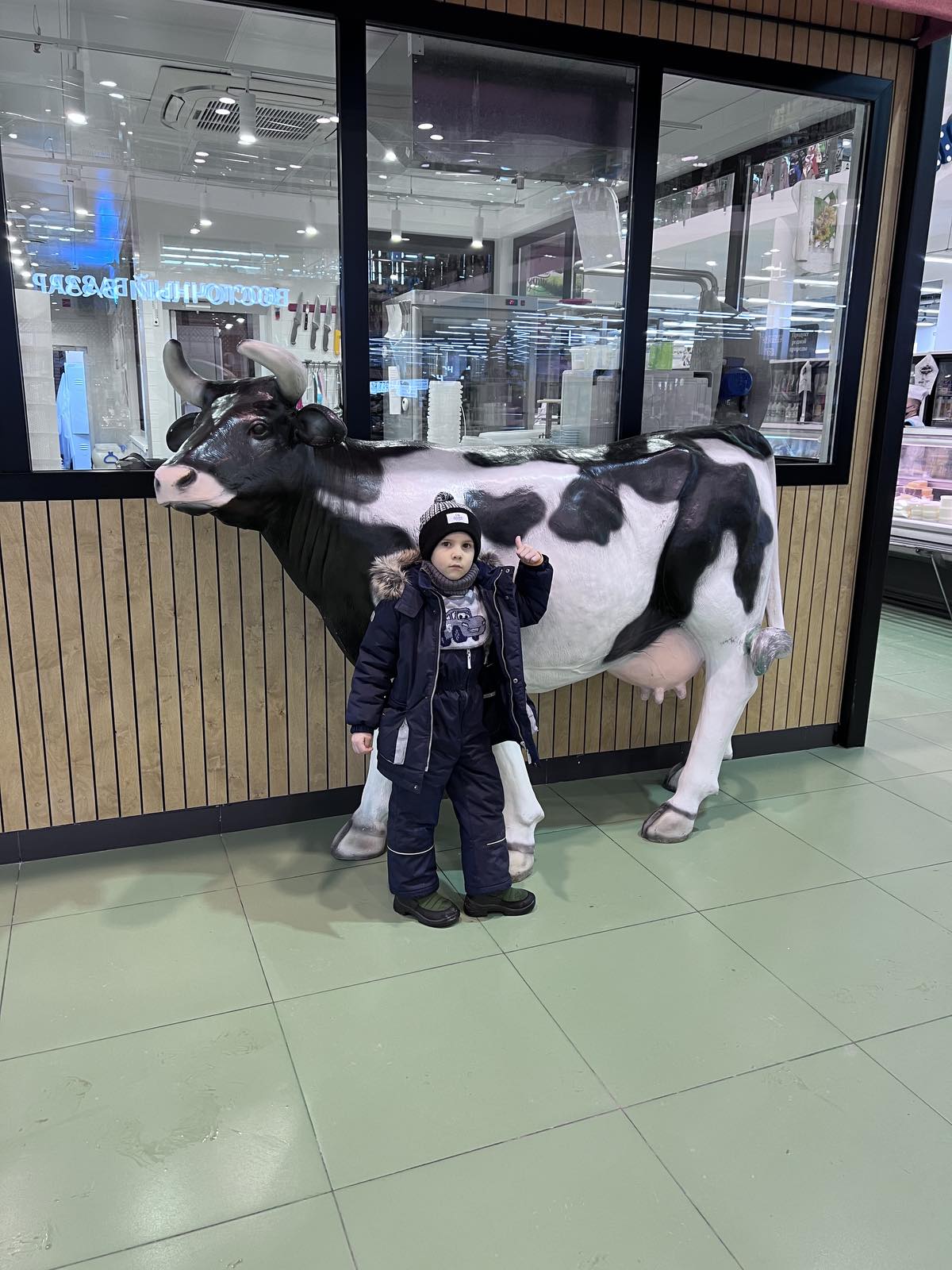 Феклисов Архип
«На лугу пасутся ко….»
На рынке  встретили кормилицу
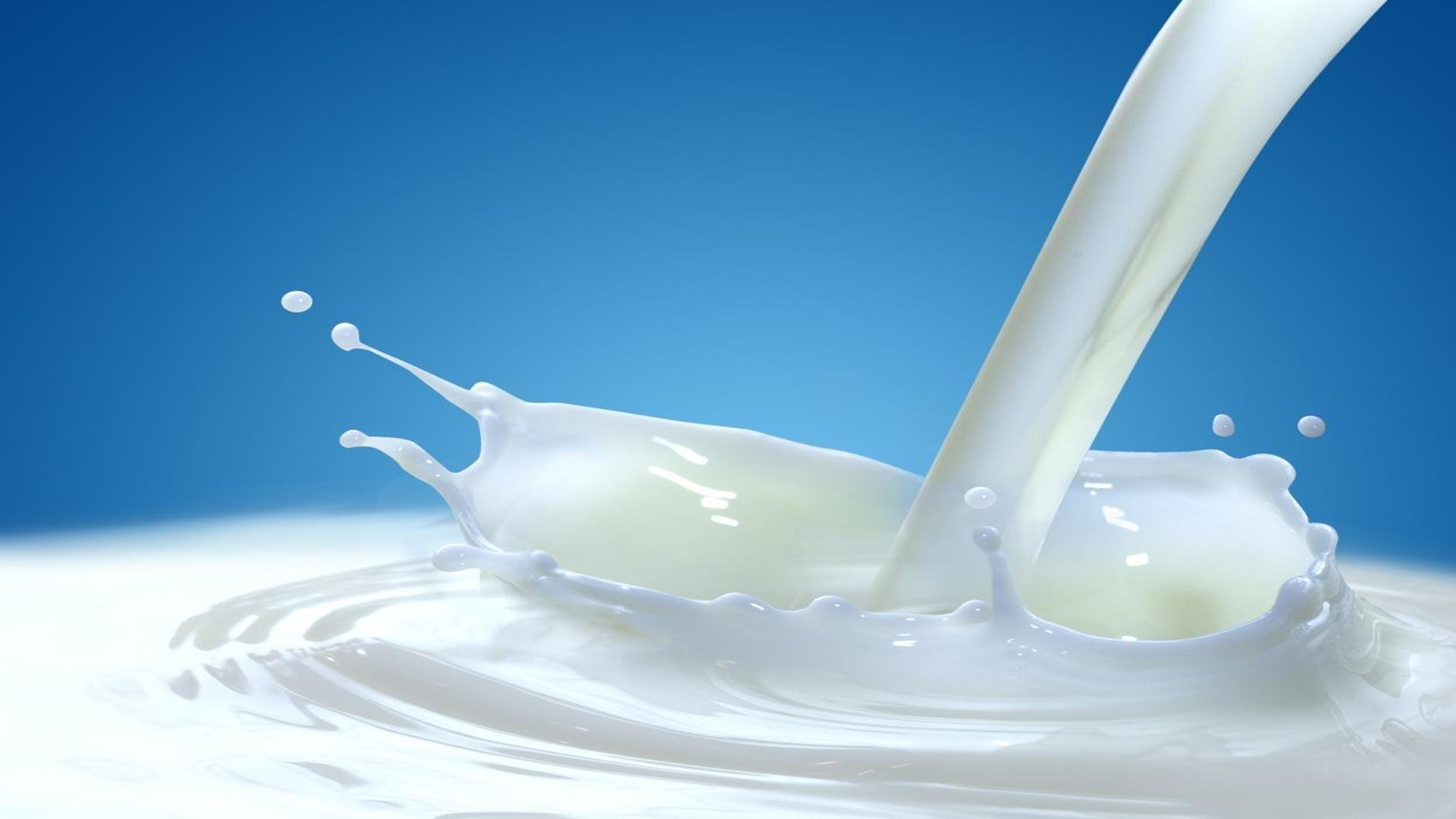 Готовим дома с родителями  любимые блюда из молока и молочных продуктов
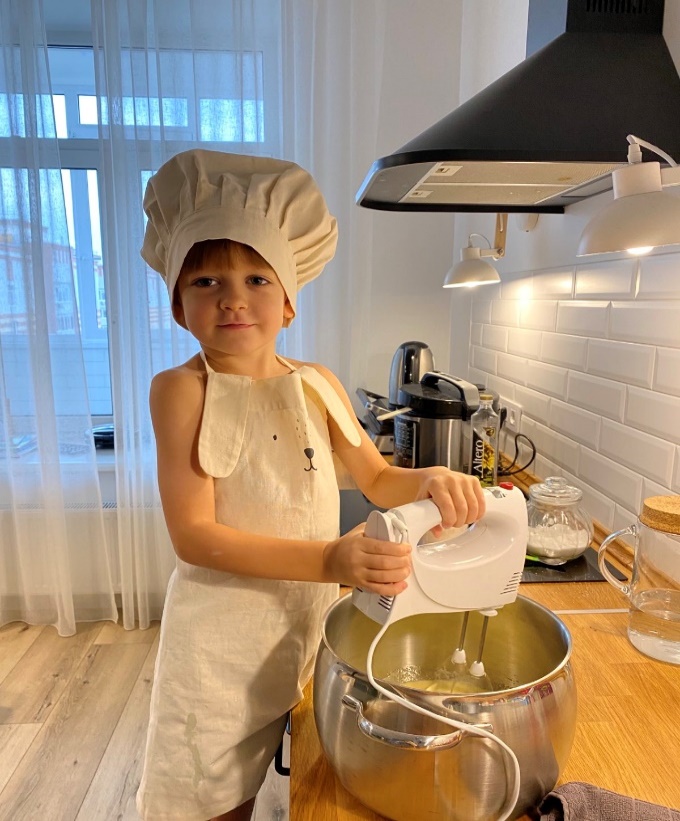 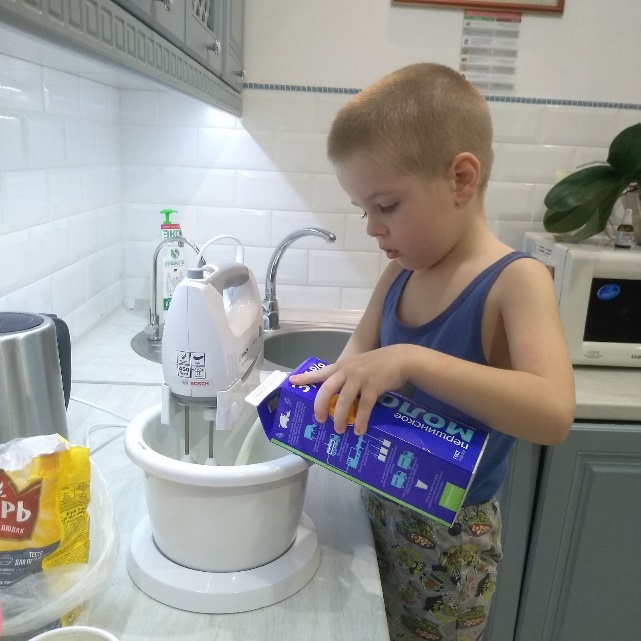 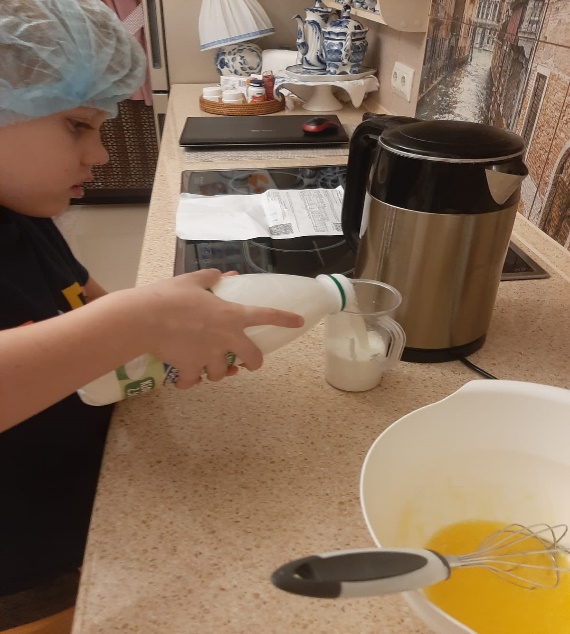 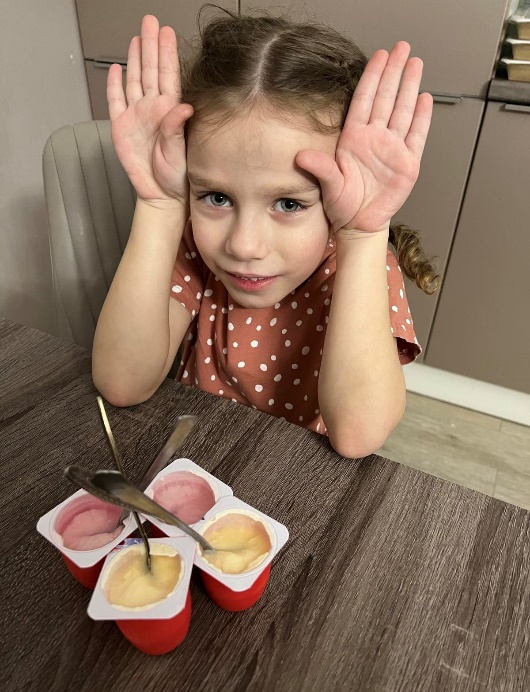 Темников Лев
«Напекли оладушки»
Феклистов Архип
«Обожаю блинчики»
Бессонов Лев
«Вафли из сгущенного молока»
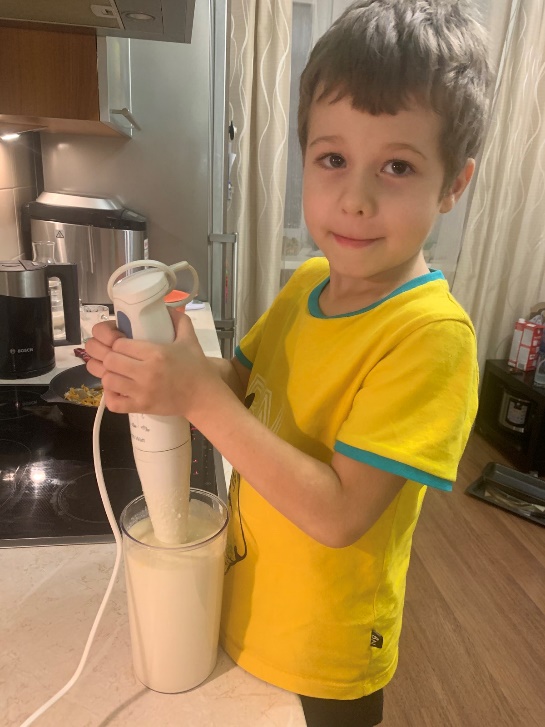 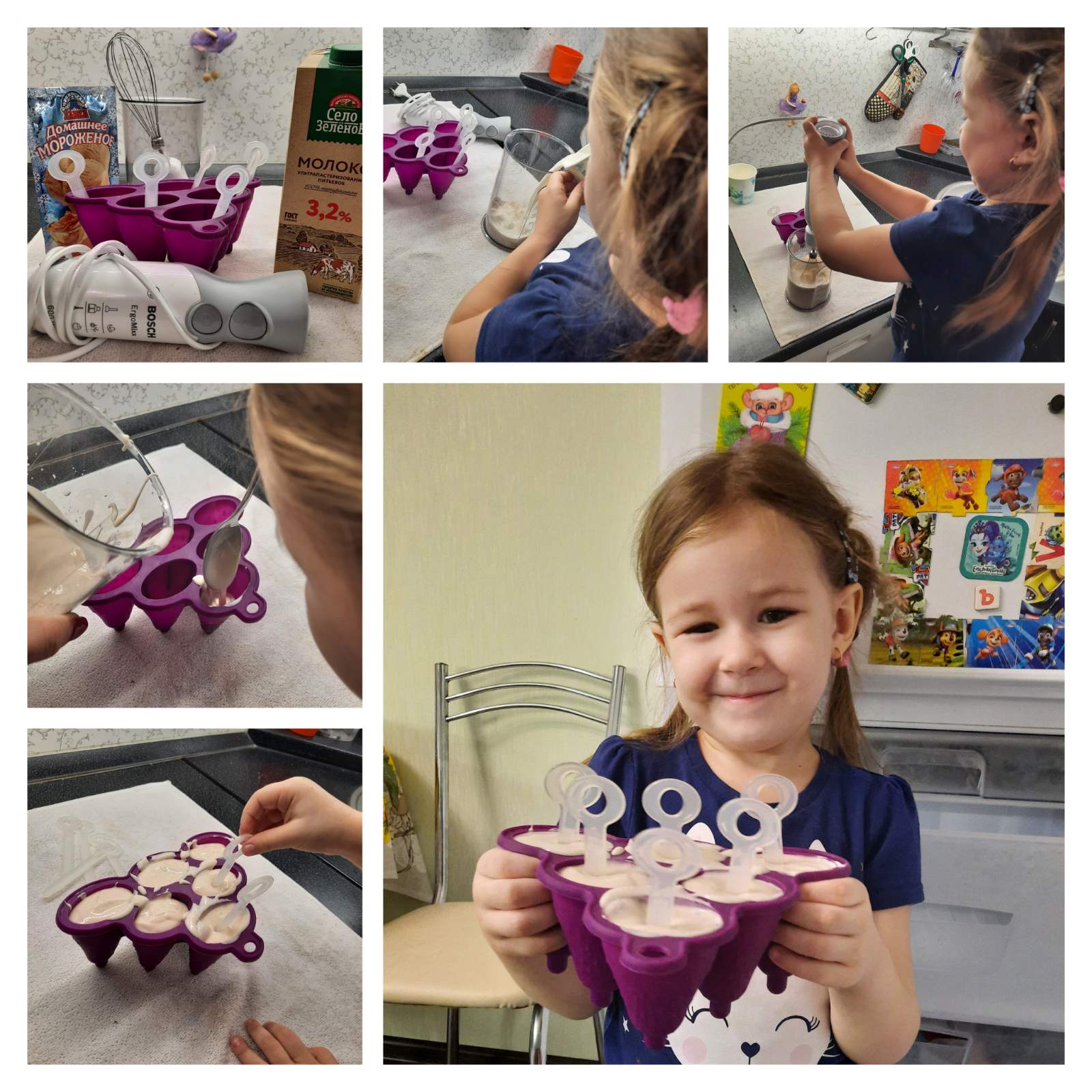 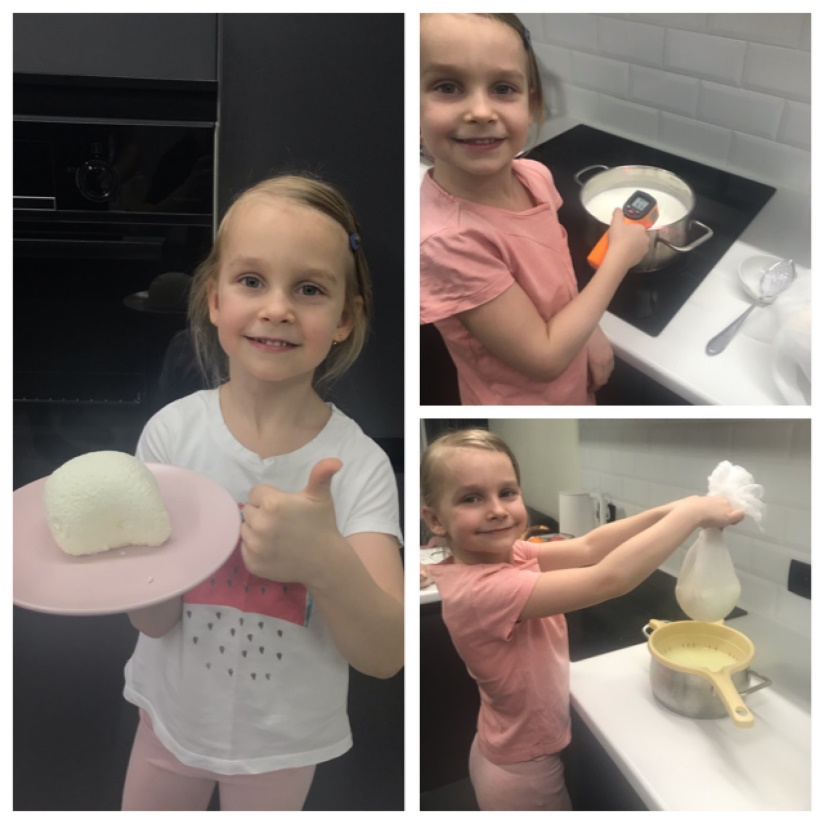 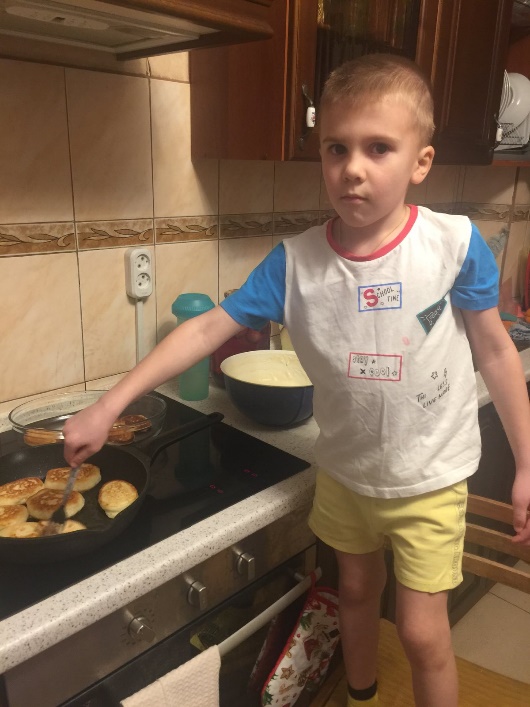 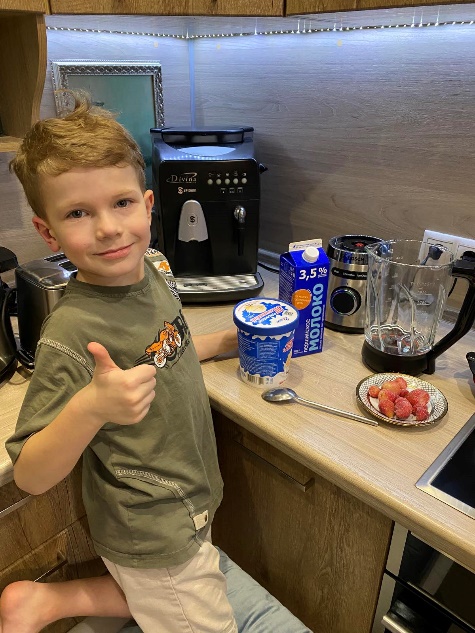 Рыбалко  Ксюша
«Творог  в  домашних условиях»
Кожакин Лев
«Клубничный коктейль»
Терентьев Прохор
«Оладушки»
Гурина Екатерина
«Любимое мороженое»
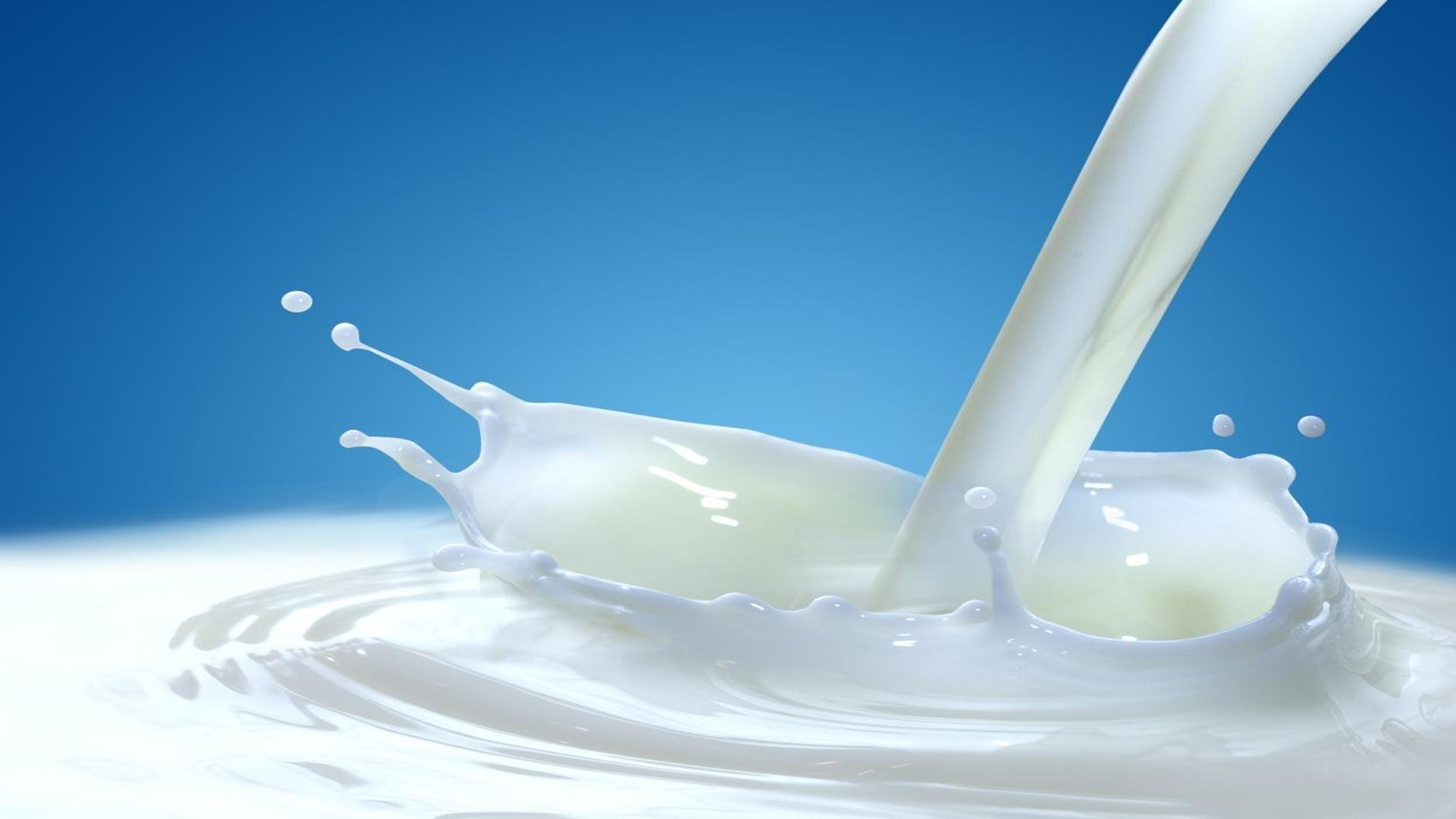 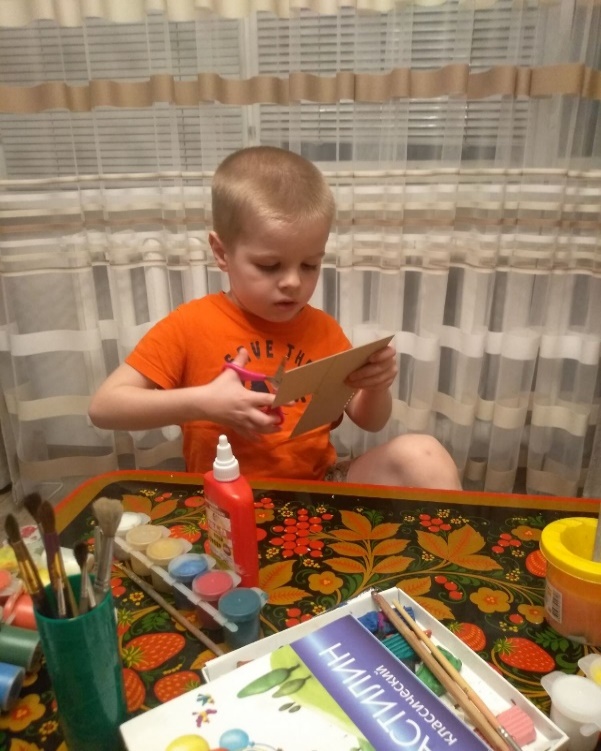 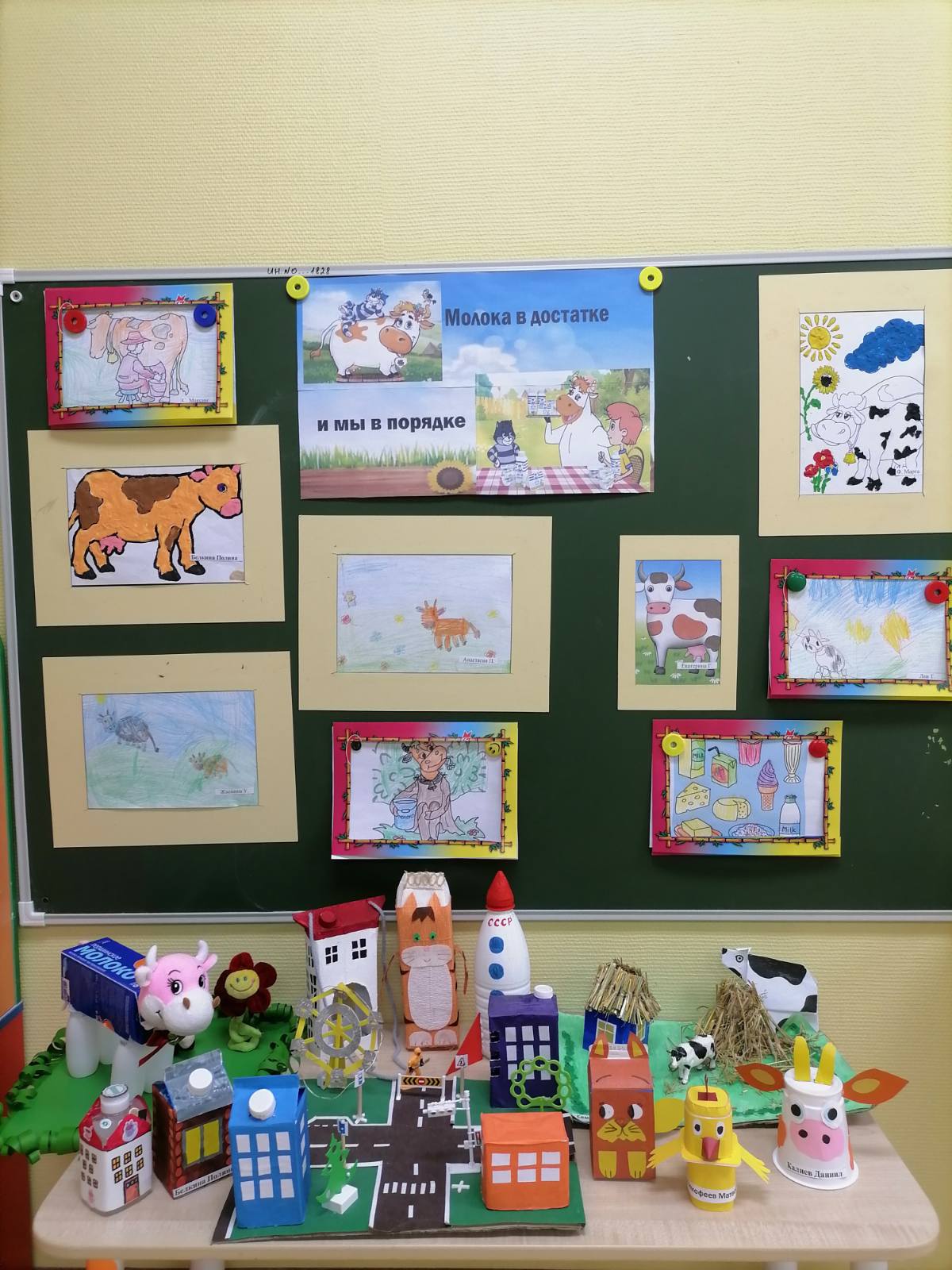 Совместные творческие работы детей и родителей
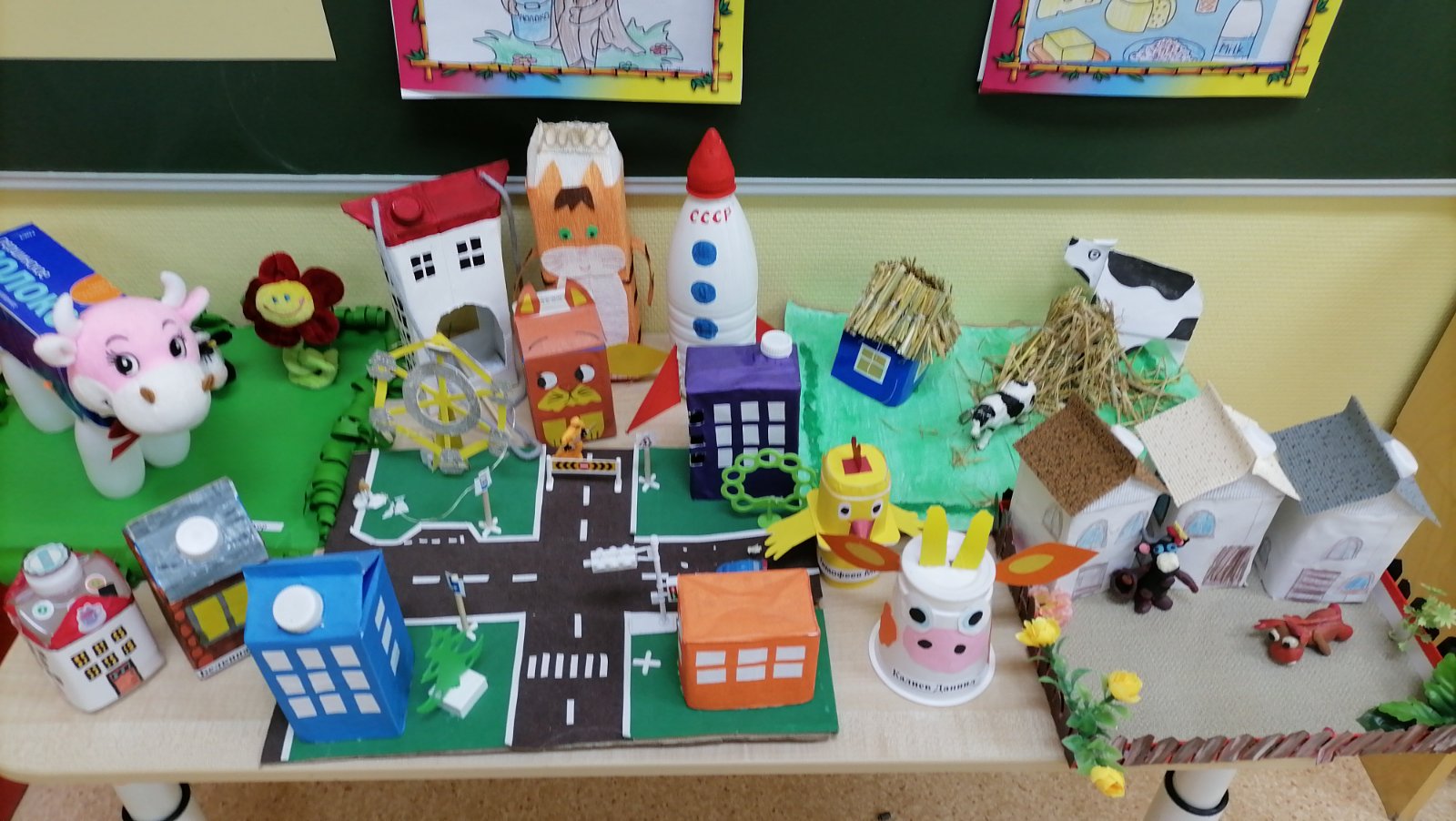 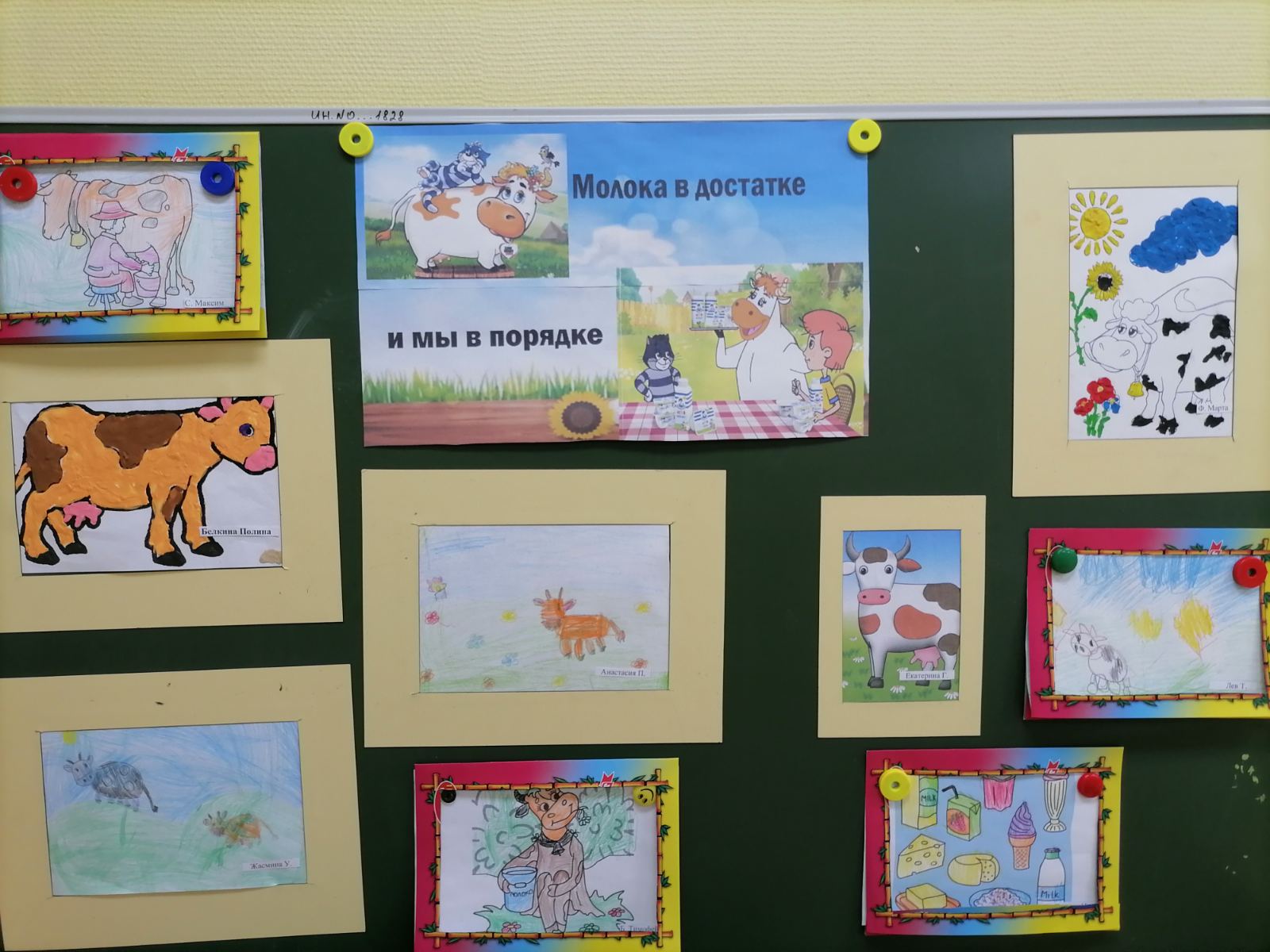 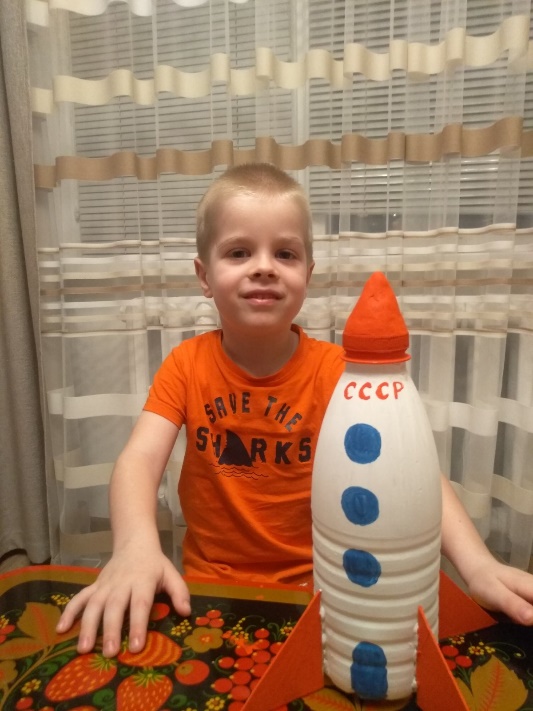 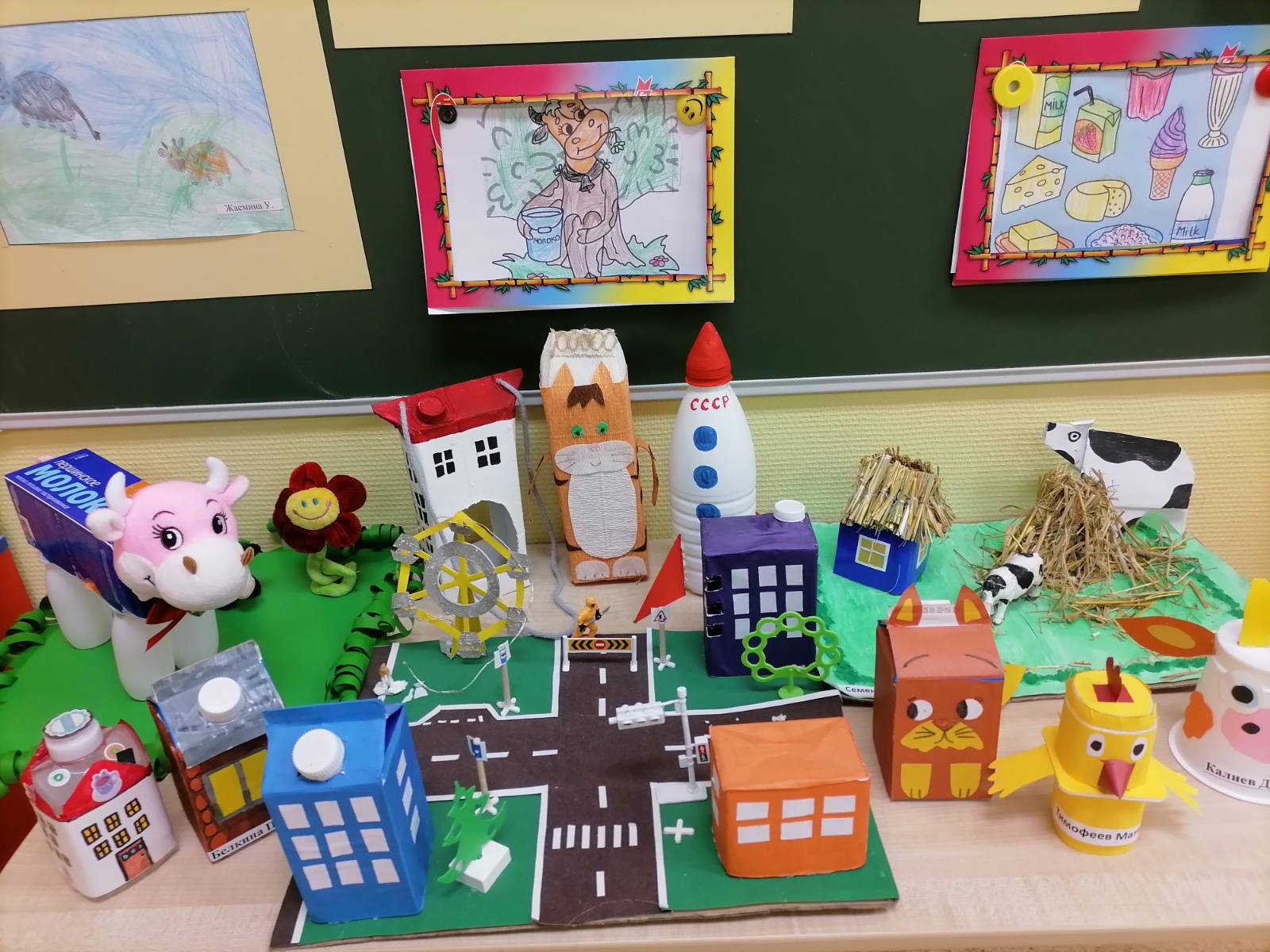 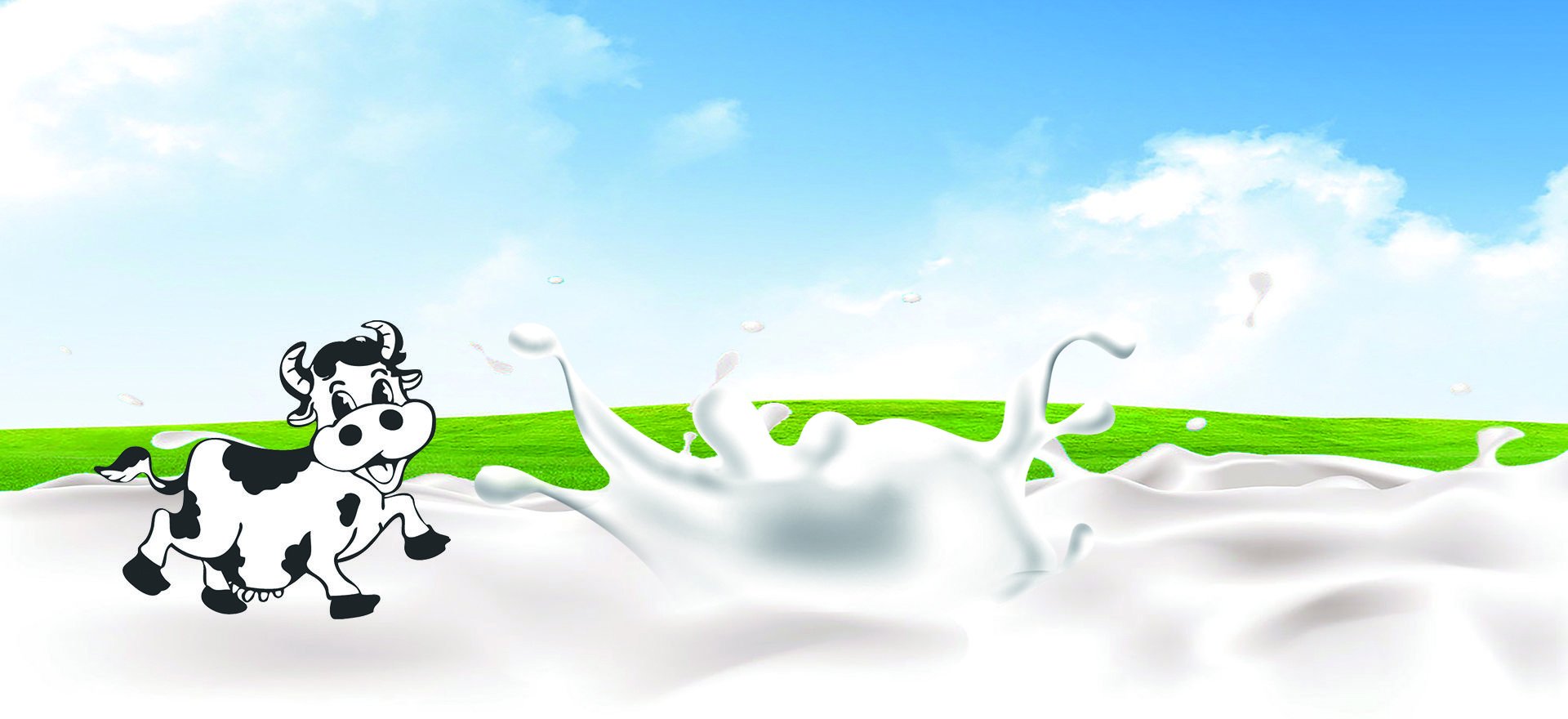 «Встреча  в  Простоквашино»
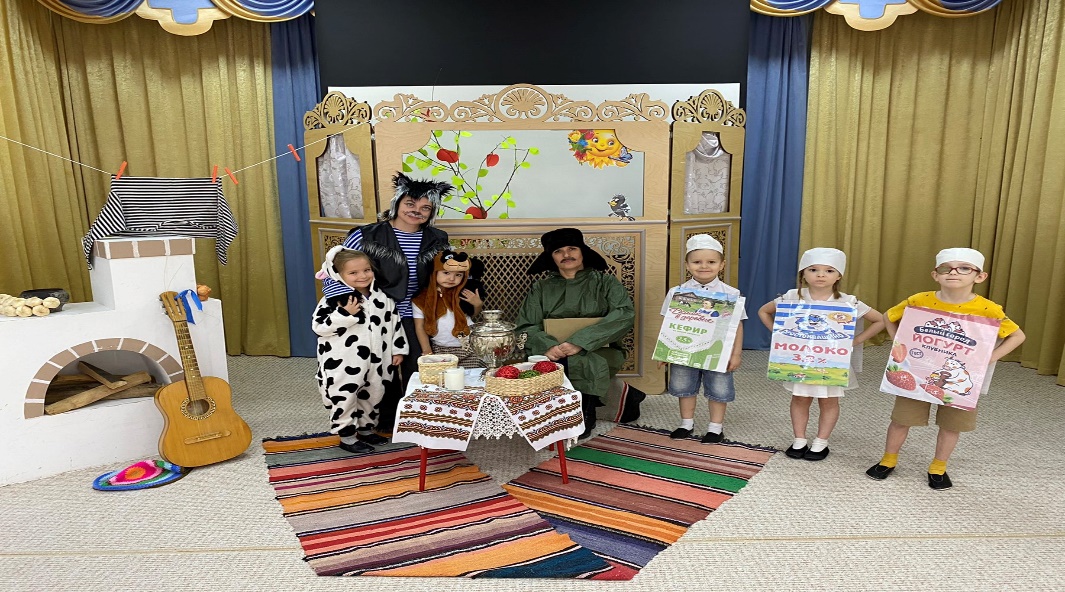 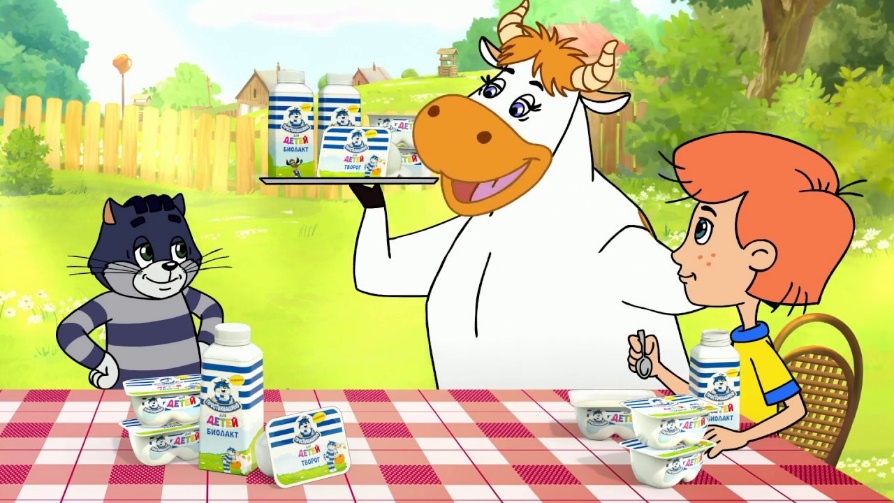 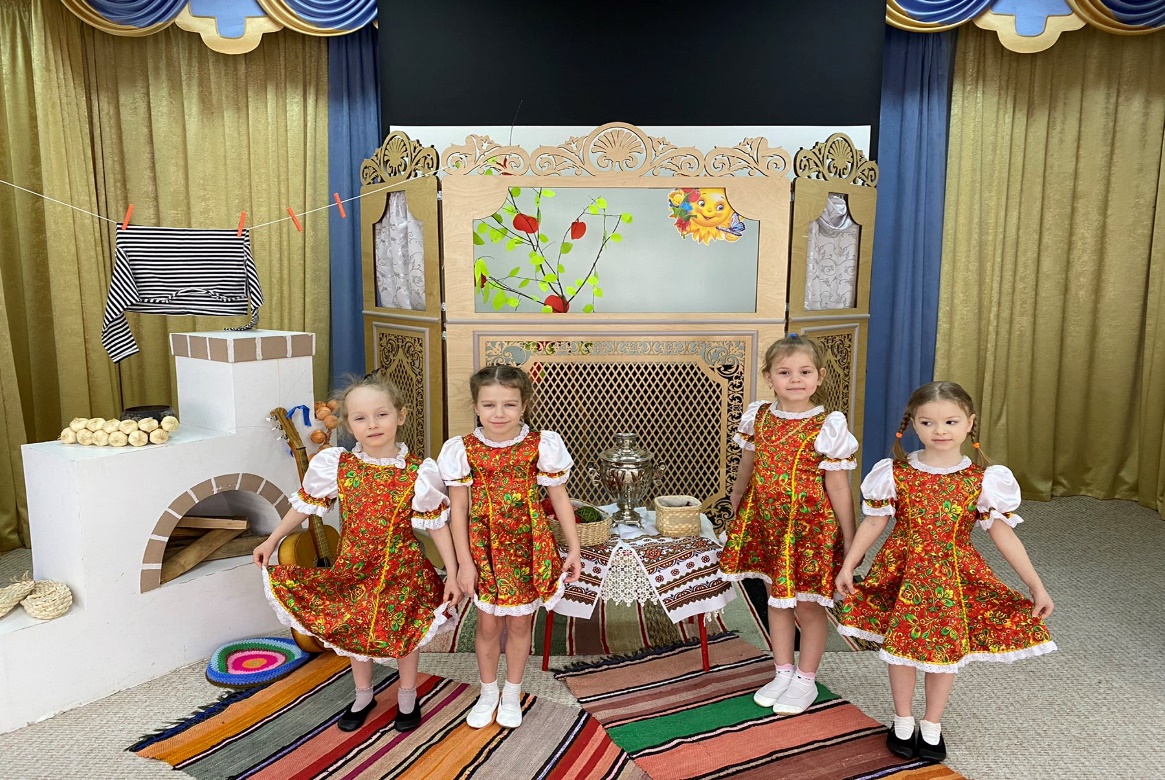 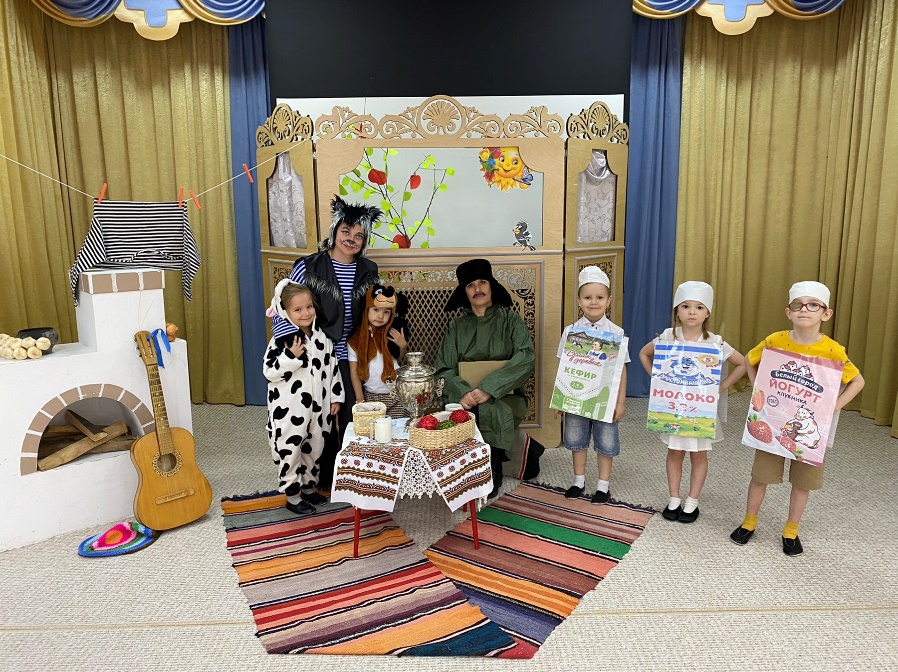 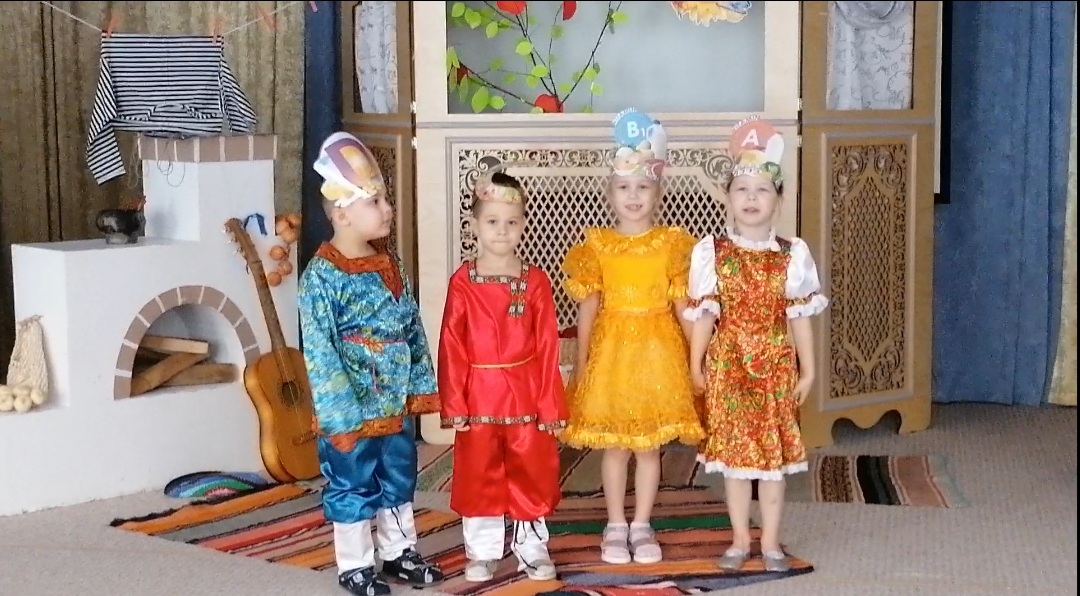 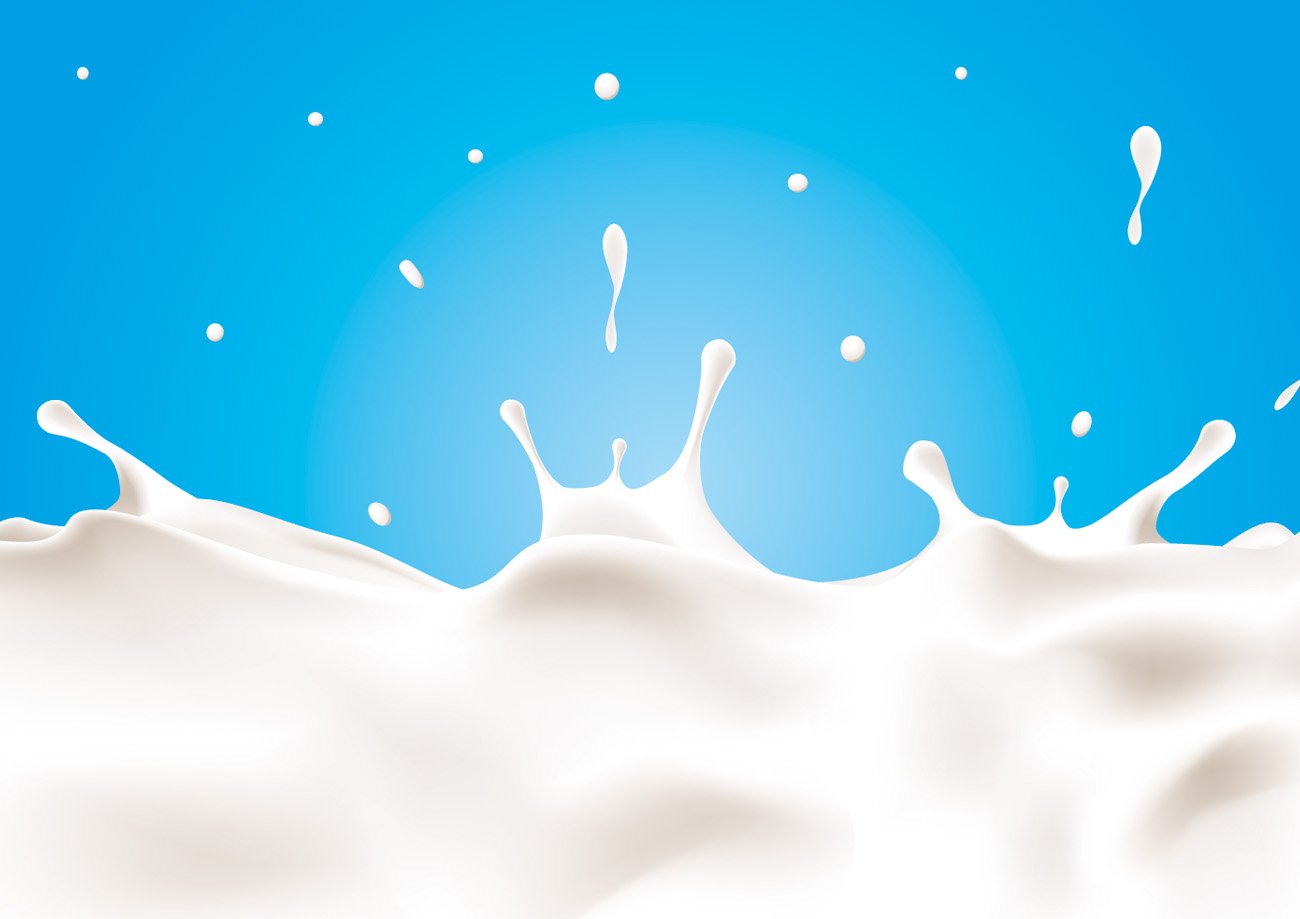 Заключение
В результате работы над проектом дети расширили свои знания о молоке и молочных продуктах, узнали, что молоко  дают коровы, козы, лошади, верблюды. Молоко и молочные продукты не только вкусные, но и ценные, полезные продукты для детского питания. Дети приобрели умения и навыки исследовательской деятельности: научились анализировать, систематизировать и делать выводы. Повысился интерес к познанию окружающего мира. Узнали, какую пользу приносит молоко. Что можно приготовить из молока?  Что в молоке полезного? Как молоко попадает в магазин? Откуда? Дети стали пить молоко, кисломолочные продукты, съедать блюда из них.  
    Родители поддержали педагогов, проявили инициативу и творчество совместно с детьми.
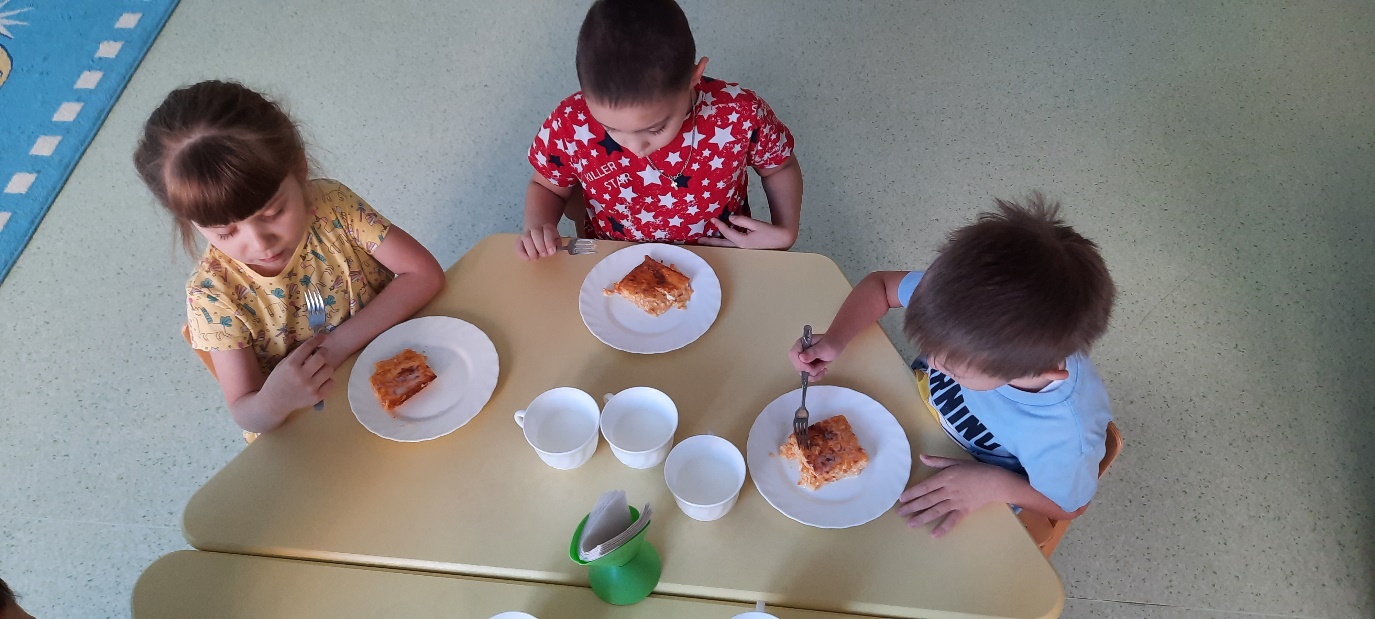 Утро - это молоко, потому что
вкусное, белое, полезное.
Для здоровья – верное:
Там кальций, магний и фосфат,
И каждый витаминам рад!
Любите молоко, цените молоко,
И будет вам добро!
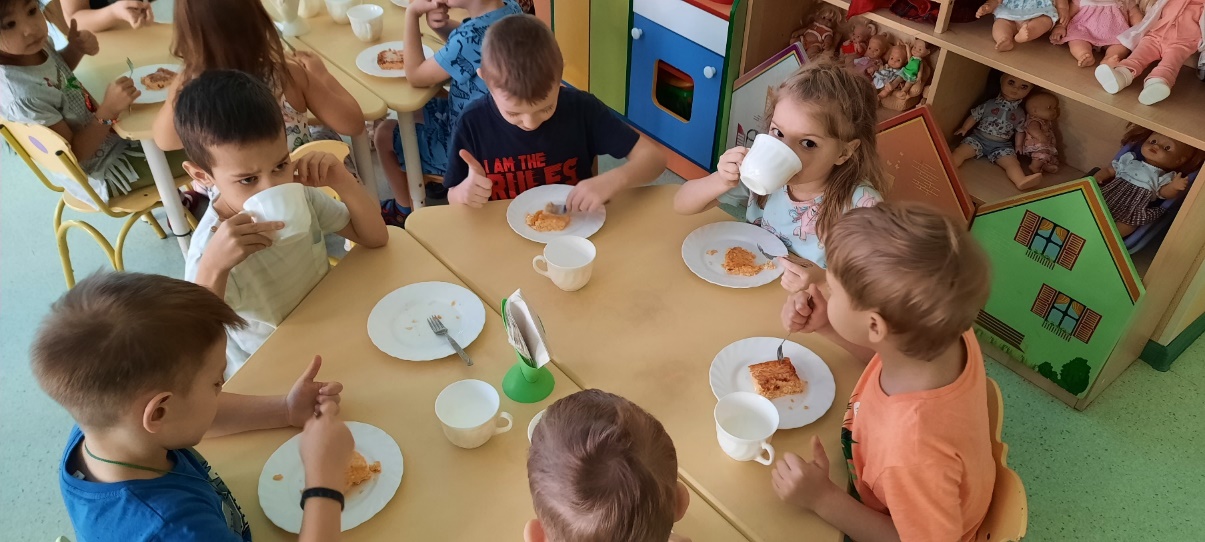